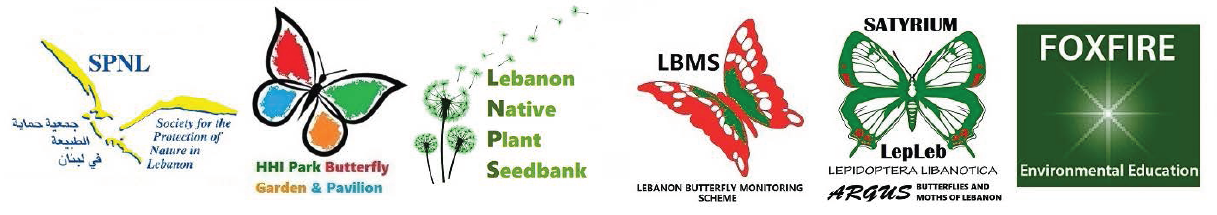 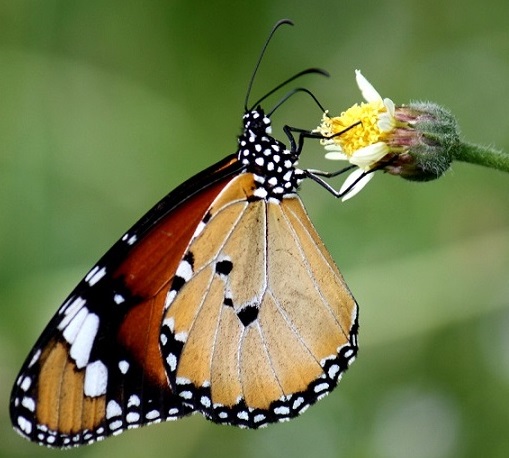 BUTTERFLIES OF LEBANONa student’s pictorial guide to field identification
Husein Zorkot
HHI Park Butterfly Garden & Pavilion
Field Manager/Butterfly Expert & Lepidopterist
Lebanon Butterfly Monitoring Scheme (LBMS)
Butterflies and Moths of Lebanon LEPIDOPTERA LIBANOTICA
Attribute: Anton Croos (Wikipedia Creative Commons)
BUTTERFLIES OF LEBANON, Husein Zorkot © 2019
1
Common swallowtail Papilio machaon syriacusLargeBlack and yellowCharacteristic red hindwing eyespotsLong tails
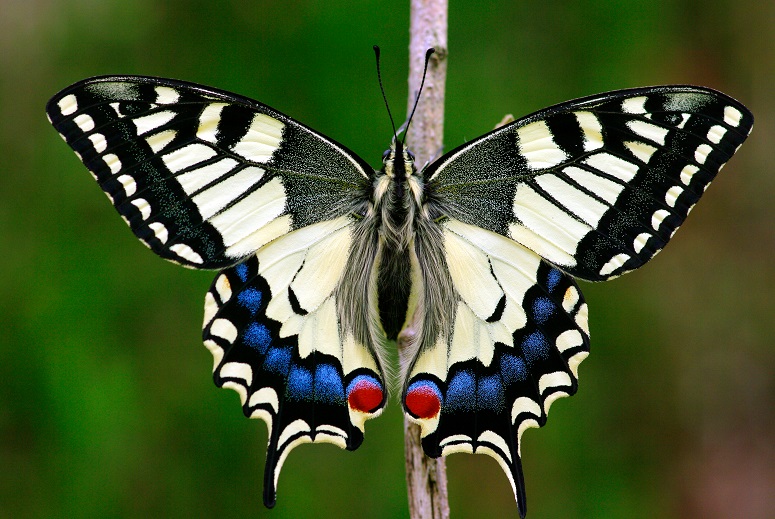 Attribute: Entomolo (Wikipedia Creative Commons)
2
BUTTERFLIES OF LEBANON, Husein Zorkot © 2019
Tiger swallowtailPapilio alexanor maccabaeusLargeBlack and a deeper yellowSingle wide black markingsOrange hindwing eyespotsLong tails
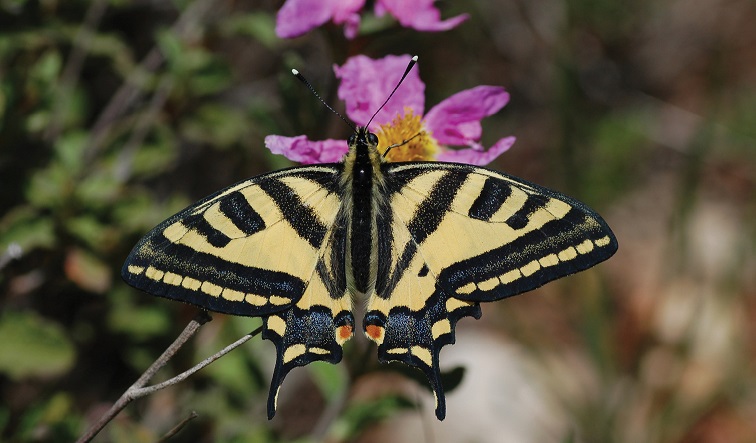 Attribute: Albert Vliegenthart (Wikipedia Creative Commons)
3
BUTTERFLIES OF LEBANON, Husein Zorkot © 2019
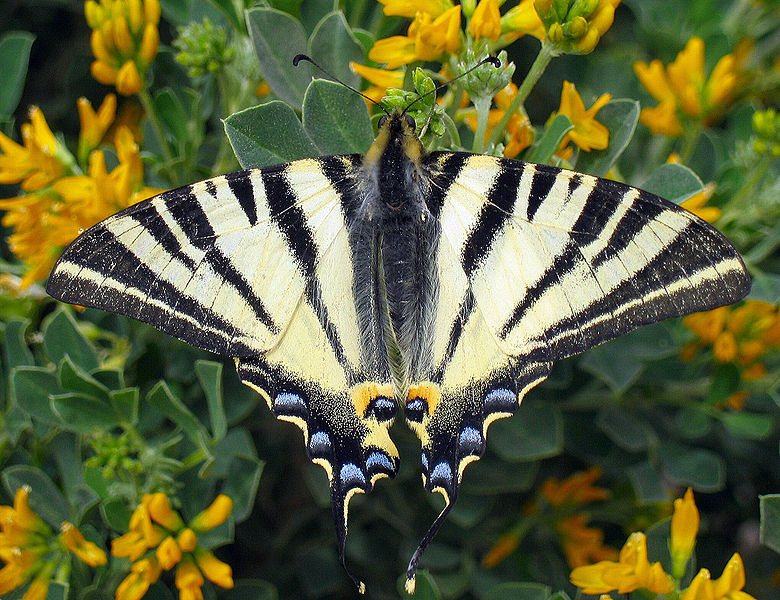 Pear-tree swallowtail Iphiclides podalirius virgatusLargeBlack and a paler yellowPaired black markingsYellowish hindwing eyespots with inverted blue colourLong tails
Attribute: Tbc (Wikipedia Creative Commons)
4
BUTTERFLIES OF LEBANON, Husein Zorkot © 2019
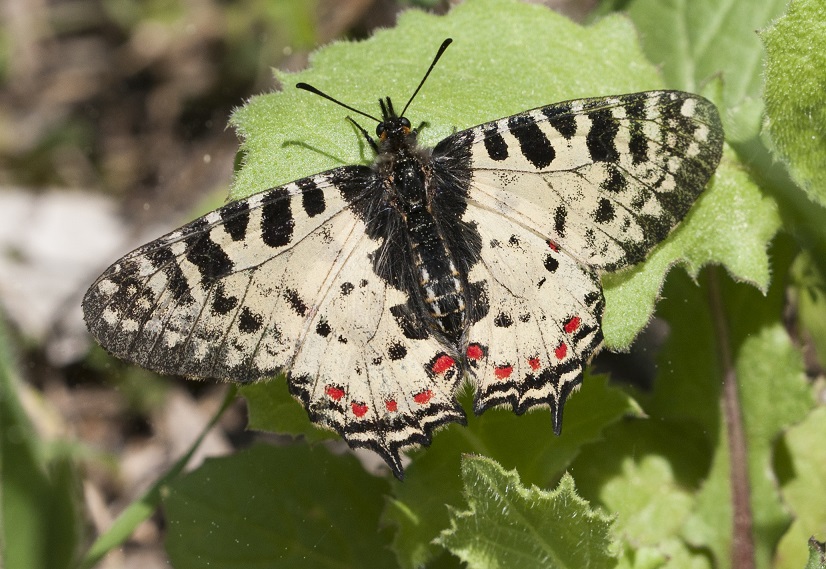 Eastern festoon Allancastria cerisyi speciosaMedium-sizedBlack and yellowish-whiteShorter tails, only one projectingRed spotting on hindwings
Attribute: Zeynel Cebeci (Wikipedia Creative Commons)
5
BUTTERFLIES OF LEBANON, Husein Zorkot © 2019
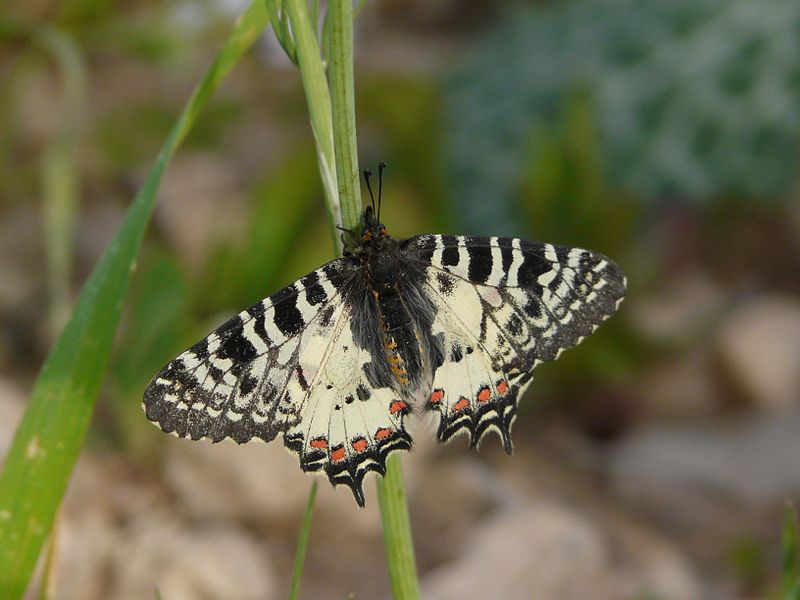 Lebanese festoon Allancastria deyrollei eisneriMedium-sizedBlack and yellowish-whiteShorter tails, three projectionsRed spotting on hindwings
Attribute: Alastair Rae (Wikipedia Creative Commons)
6
BUTTERFLIES OF LEBANON, Husein Zorkot © 2019
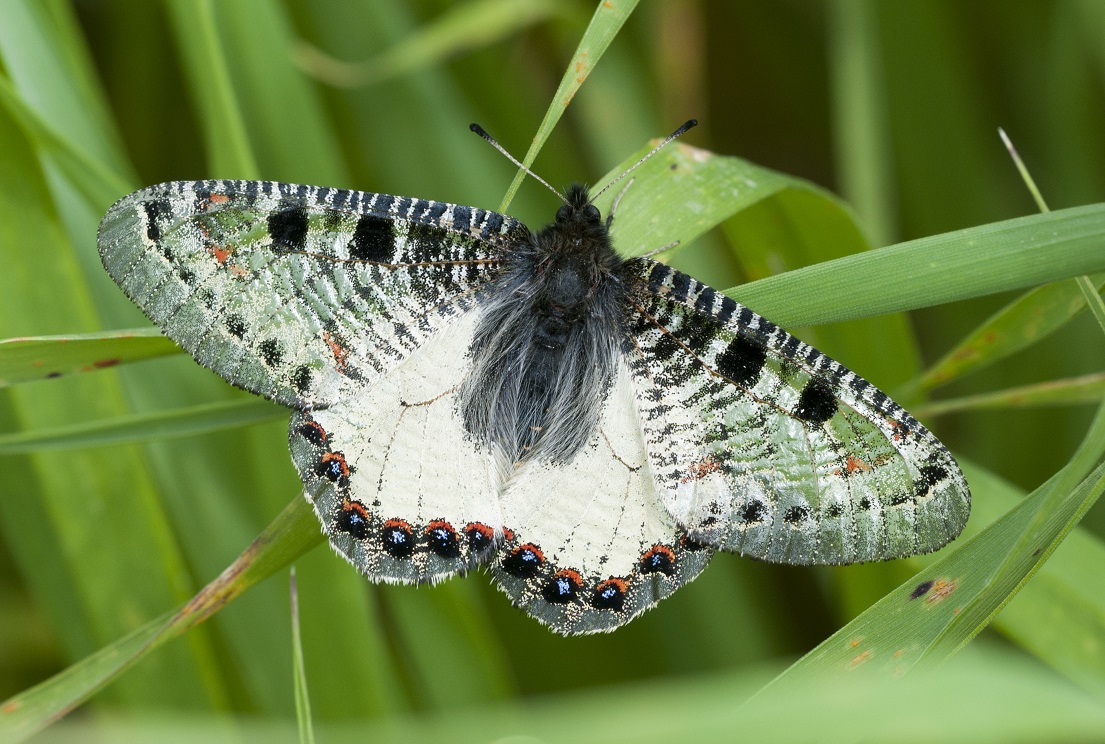 False ApolloArchon apollinus bellargusMedium-sizedGrey semitransparent forewingsWhite hindwingsNot tailed
Attribute: Zeynel Cebeci (Wikipedia Creative Commons)
7
BUTTERFLIES OF LEBANON, Husein Zorkot © 2019
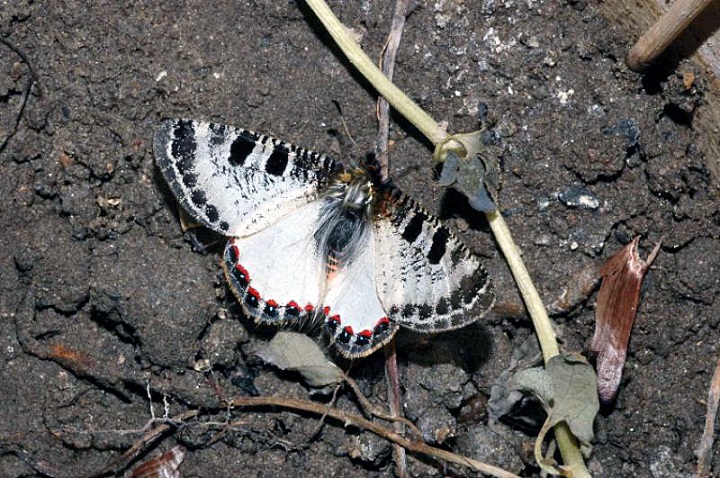 Little false Apollo Archon apollinarisMedium-sized but smaller than the false ApolloGrey semitransparent forewingsDarker forewing markingsWhite hindwingsNot tailed
Attribute: Frederic  Carbonell (Wikipedia Creative Commons)
8
BUTTERFLIES OF LEBANON, Husein Zorkot © 2019
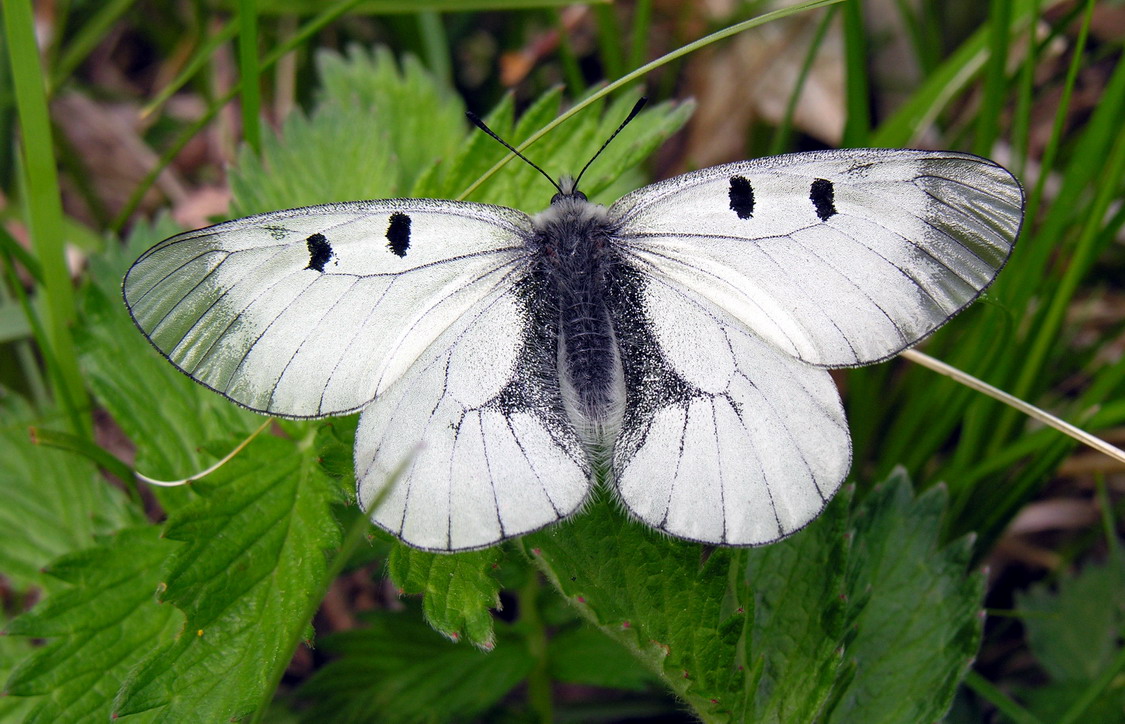 Clouded Apollo Parnassius mnemosyneLargeDistinct white semitransparent wingsFew spots
Attribute: Algirdas (Wikipedia Creative Commons)
9
BUTTERFLIES OF LEBANON, Husein Zorkot © 2019
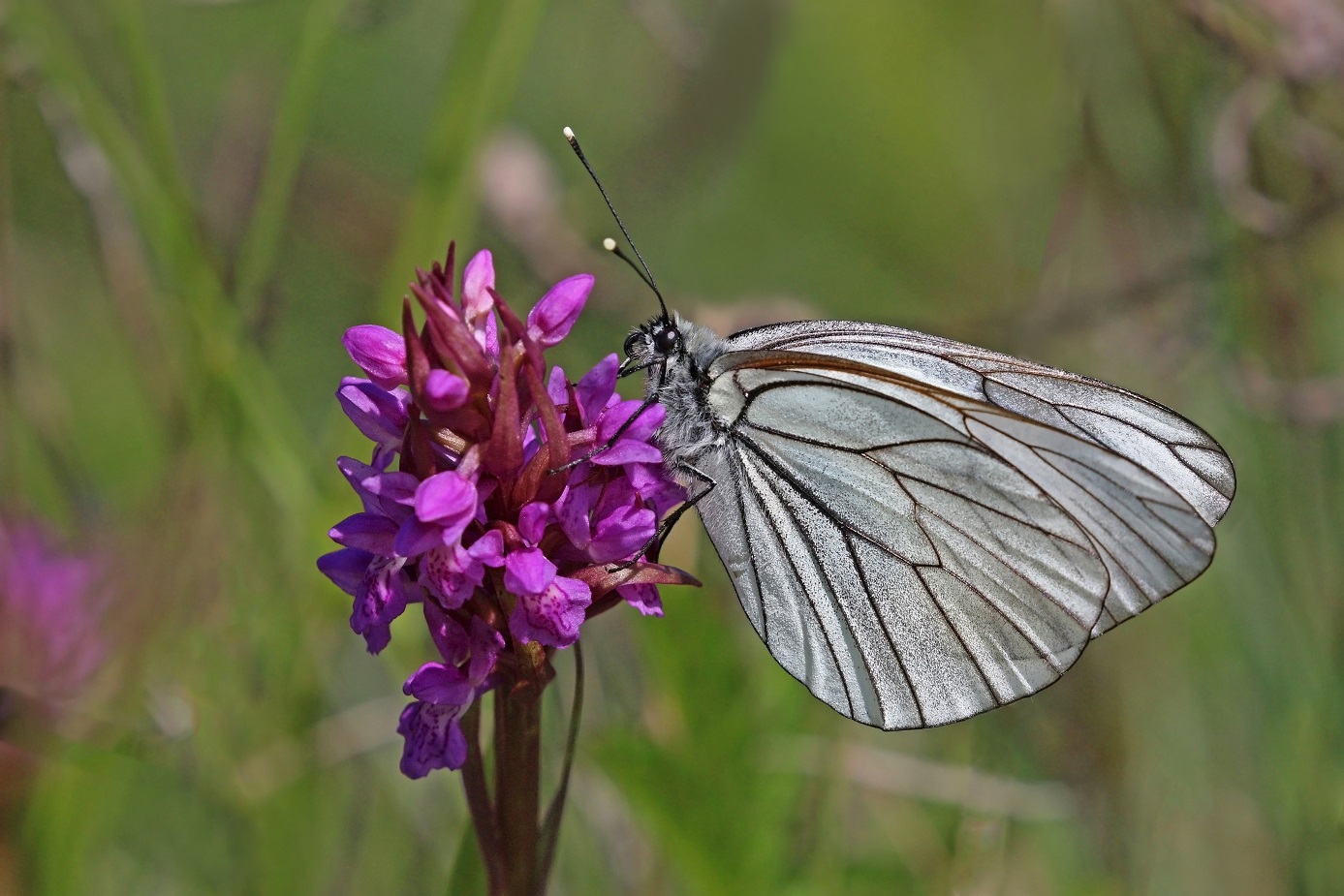 Black-veined white Aporia crataegi augustiorLargeGlassy semitransparent white wingsDistinct black veins
Attribute: Sharp Photography (Wikipedia Creative Commons)
10
BUTTERFLIES OF LEBANON, Husein Zorkot © 2019
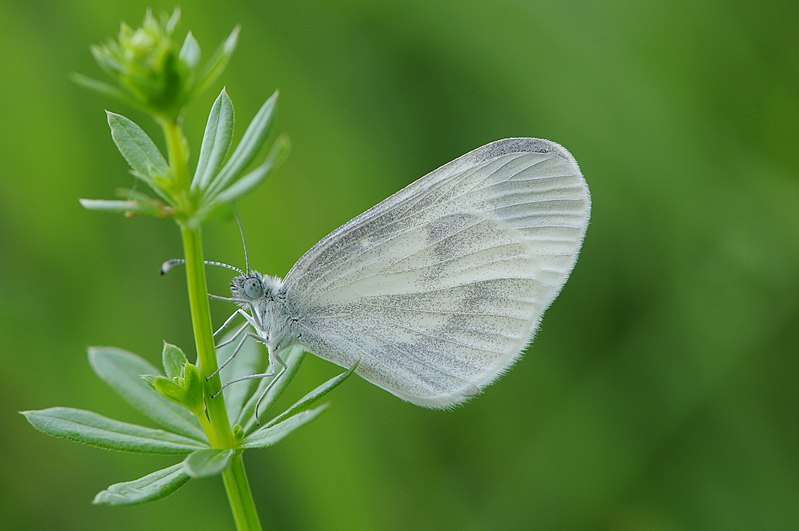 Wood white Leptidea sinapisSmallPowdery white wingsSlow and low flight
Attribute: Bohringer Friedrich (Wikipedia Creative Commons)
11
BUTTERFLIES OF LEBANON, Husein Zorkot © 2019
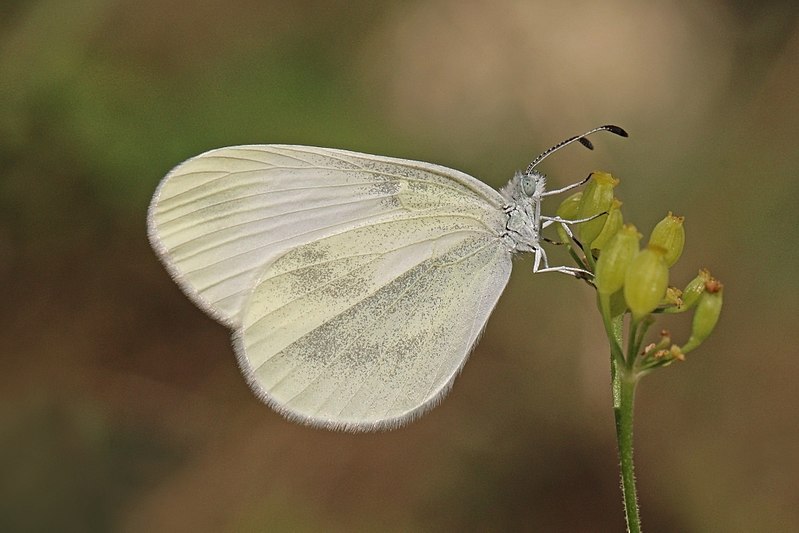 Eastern wood white Leptidea duponcheli xanthochroaSmallPowdery yellowish wingsBrownish antennae
Attribute: Sharp Photography (Wikipedia Creative Commons)
12
BUTTERFLIES OF LEBANON, Husein Zorkot © 2019
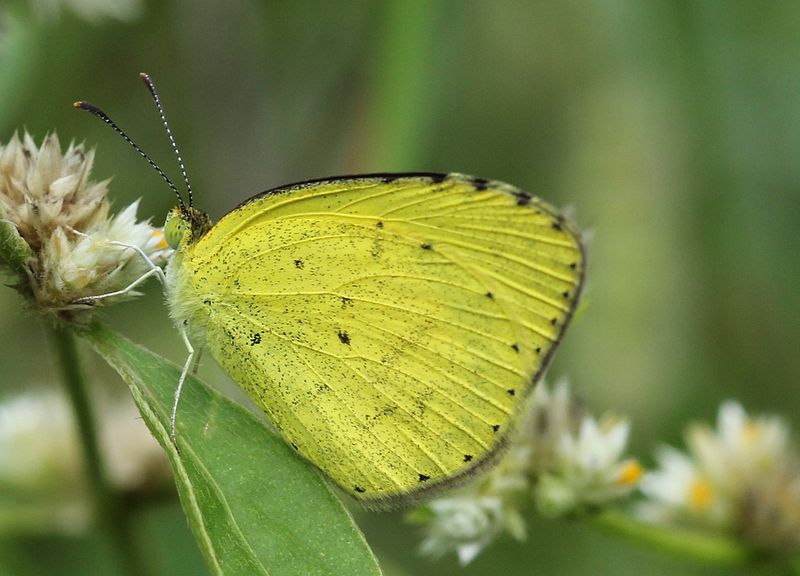 Broad-bordered grass yellow Eurema brigitta brigittaSmallYellow and black wingsTiny dots
Attribute: Chinmayisk (Wikipedia Creative Commons)
13
BUTTERFLIES OF LEBANON, Husein Zorkot © 2019
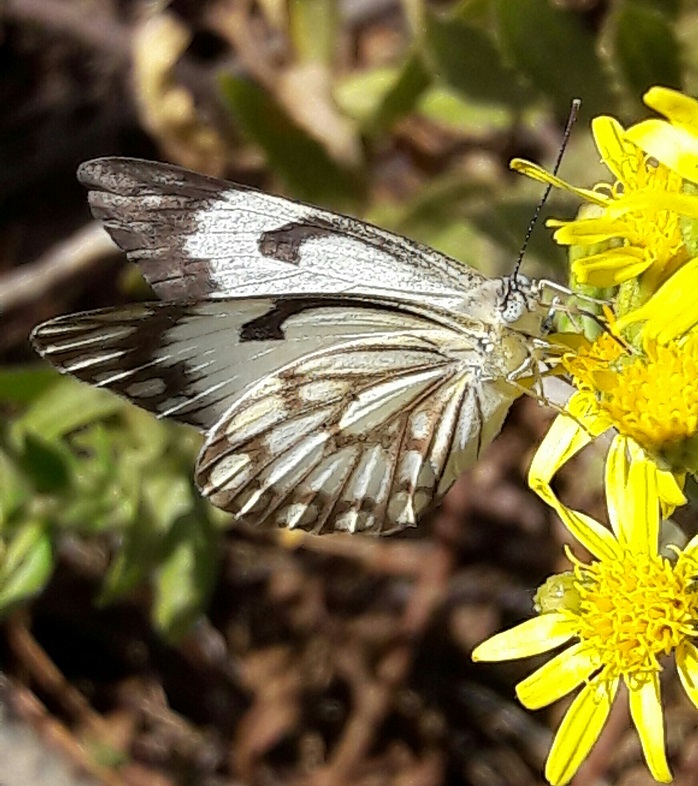 Caper white Belenois aurota aurotaMedium-sizedCreamy white wings and black markings
Attribute: Husein Zorkot
14
BUTTERFLIES OF LEBANON, Husein Zorkot © 2019
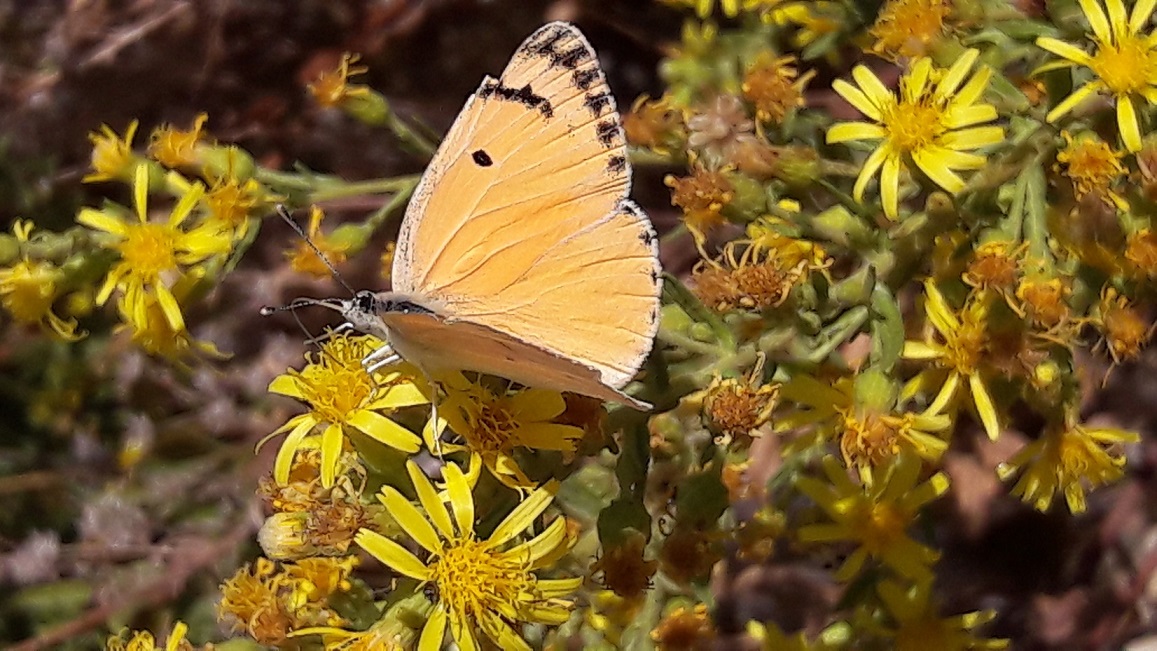 Salmon caper Colotis fausta faustaSmallLight salmon buff colour and black markings
Attribute: Husein Zorkot
15
BUTTERFLIES OF LEBANON, Husein Zorkot © 2019
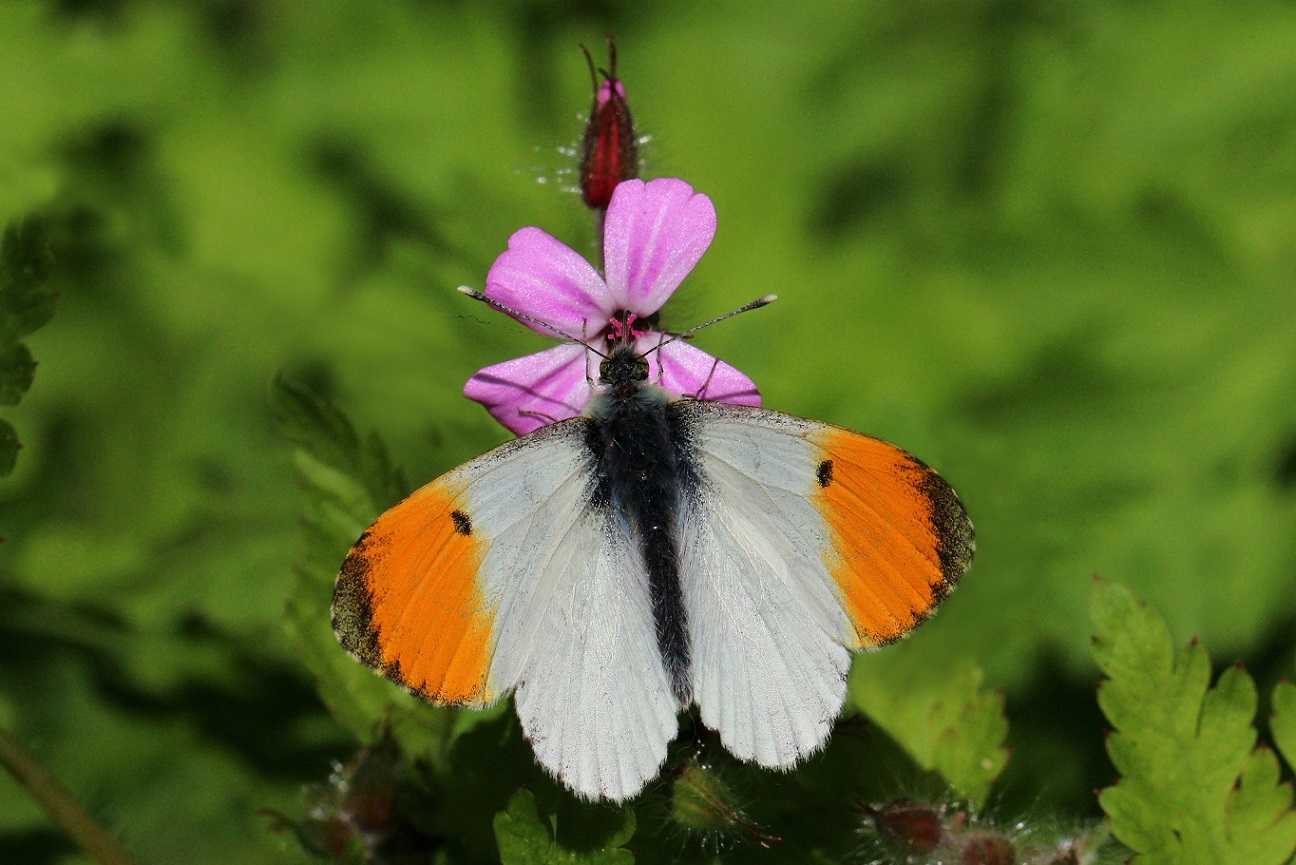 Orange-tip Anthocharis cardamines phoenissaMedium-sizedWhite wings with brownish-black dots and bordersOrange patches on forewings
Attribute: Sharp Photography (Wikipedia Creative Commons)
16
BUTTERFLIES OF LEBANON, Husein Zorkot © 2019
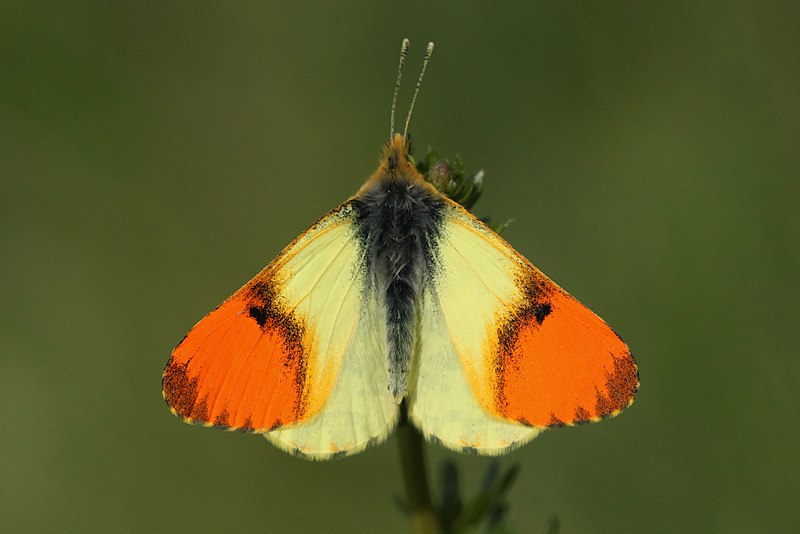 Eastern orange-tip Anthocharis damone syraMedium-sizedYellow wings with brownish-black dots and bordersOrange patches on forewings
Attribute: Dennis Sanetra (Wikipedia Creative Commons)
17
BUTTERFLIES OF LEBANON, Husein Zorkot © 2019
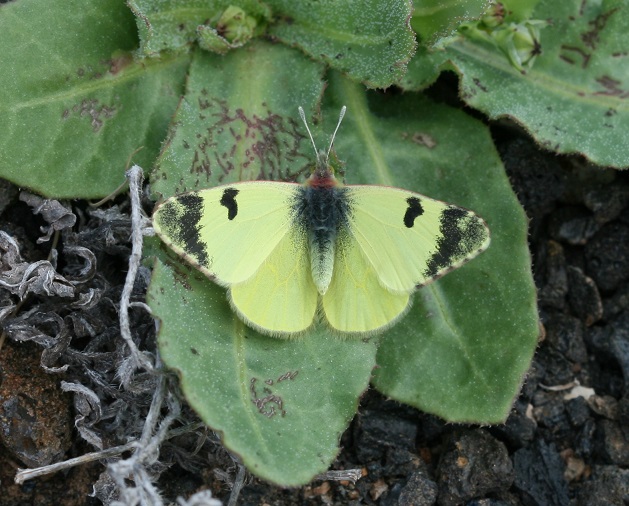 Greenish black-tipEuchloe charlonia charloniaSmallGreenish-yellow wingsBlack forewing patches and markings
Attribute:  Silversyrpher (Wikipedia Creative Commons)
18
BUTTERFLIES OF LEBANON, Husein Zorkot © 2019
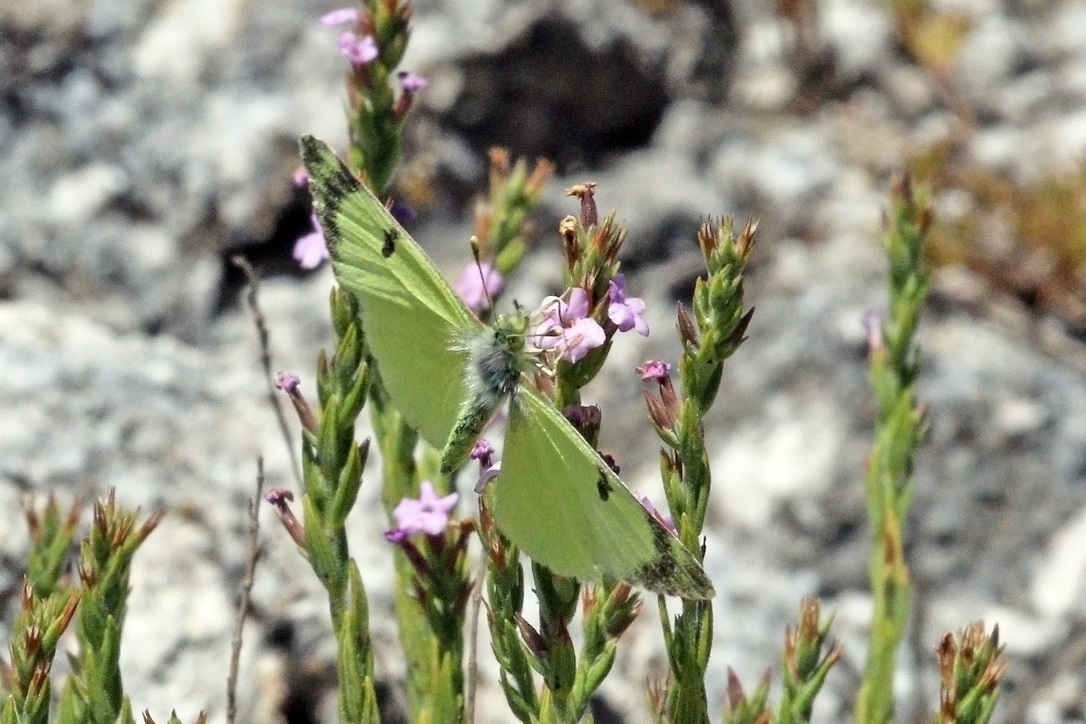 Eastern greenish black-tip Euchloe penia peniaSmallGreenish wings, less yellowBlack forewing patches and markings
Attribute: Sharp Photography (Wikipedia Creative Commons)
19
BUTTERFLIES OF LEBANON, Husein Zorkot © 2019
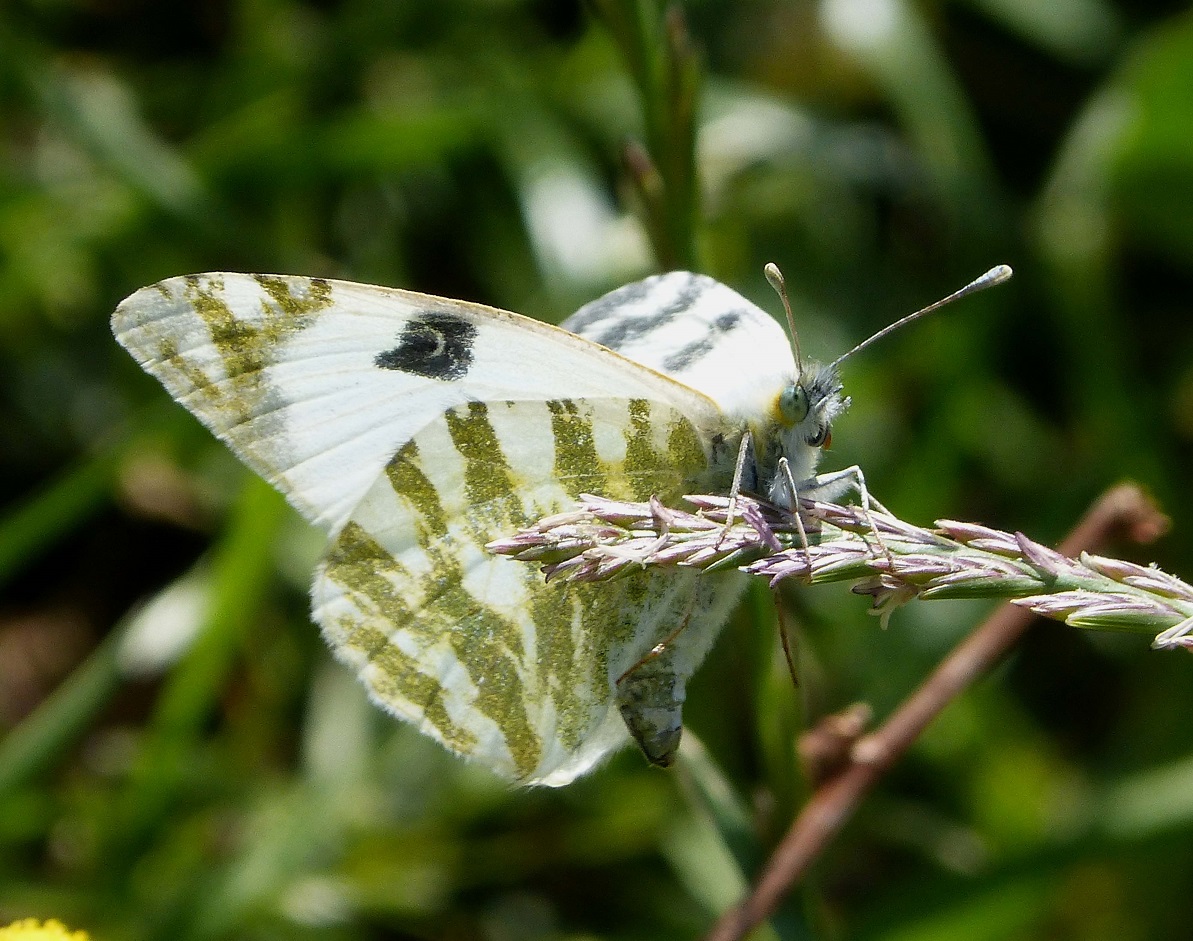 Green-striped whiteEuchloe belemia belemiaSmall to medium-sizedWhite with greenish markings on the undersides
Attribute: gailhampshire (Wikipedia Creative Commons)
20
BUTTERFLIES OF LEBANON, Husein Zorkot © 2019
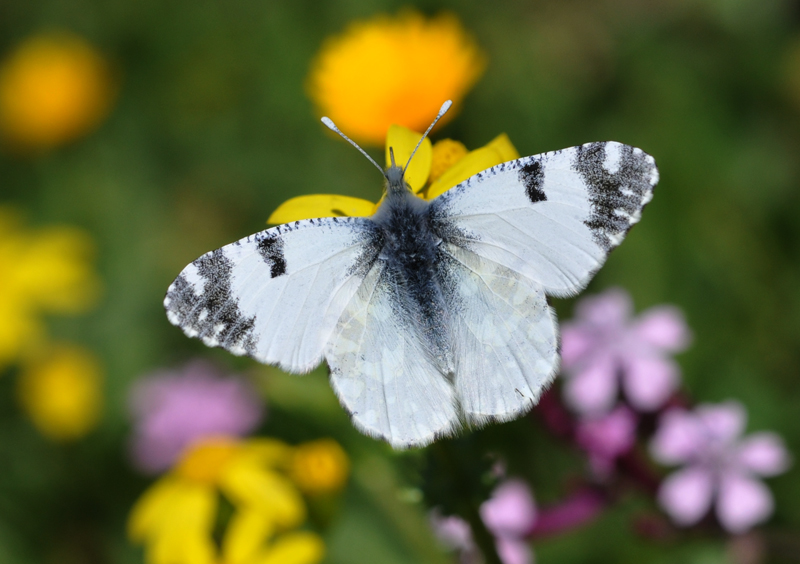 Dappled white Euchloe ausoniaSmall to medium-sizedWhite with blackish markings Dark green on the undersides
Attribute: Zeynel Cebeci (Wikipedia Creative Commons)
21
BUTTERFLIES OF LEBANON, Husein Zorkot © 2019
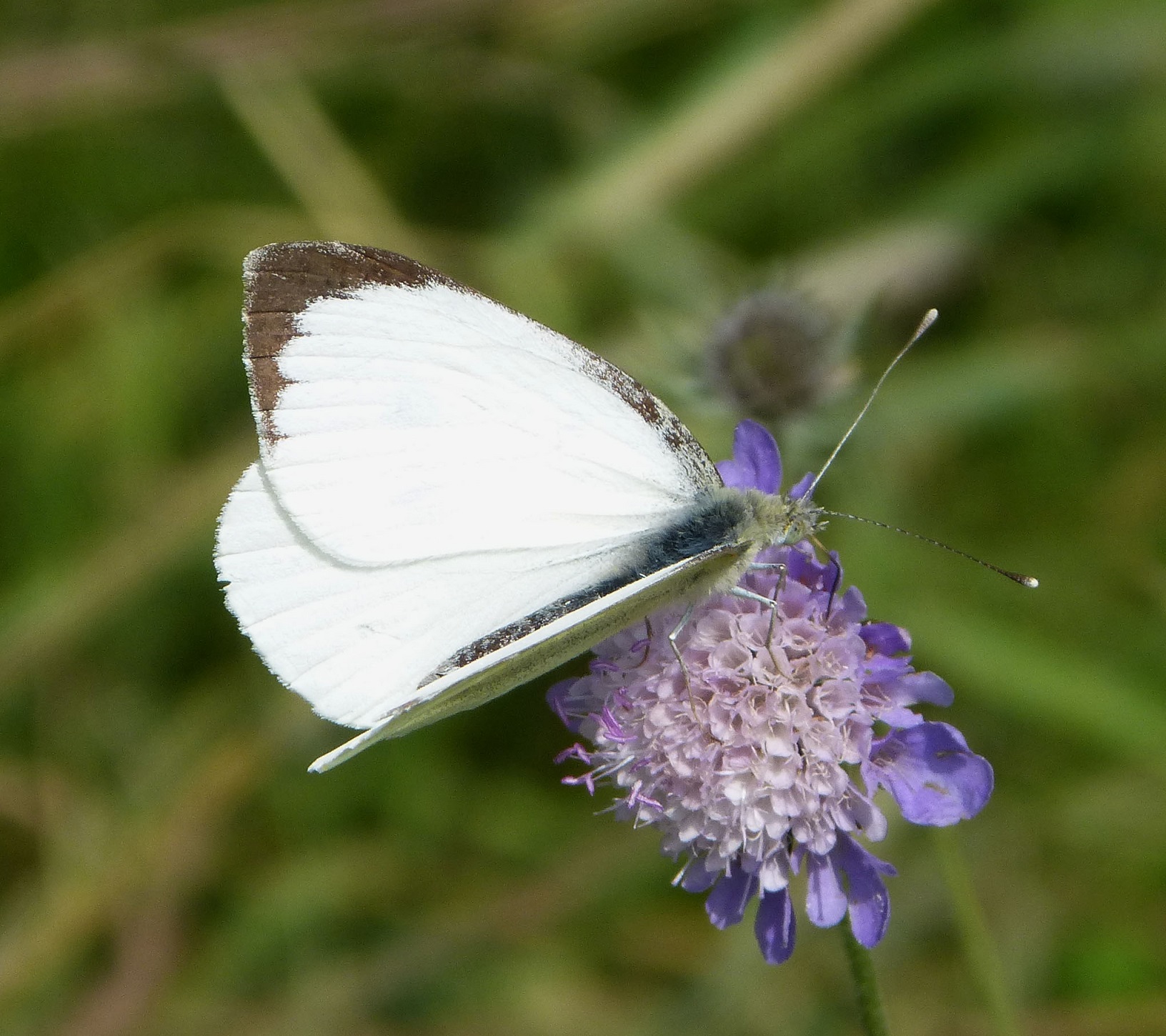 Large white Pieris brasssicae catoleucaLargeWhite with characteristic black spots and wing tips
Attribute: gailhampshire (Wikipedia Creative Commons)
22
BUTTERFLIES OF LEBANON, Husein Zorkot © 2019
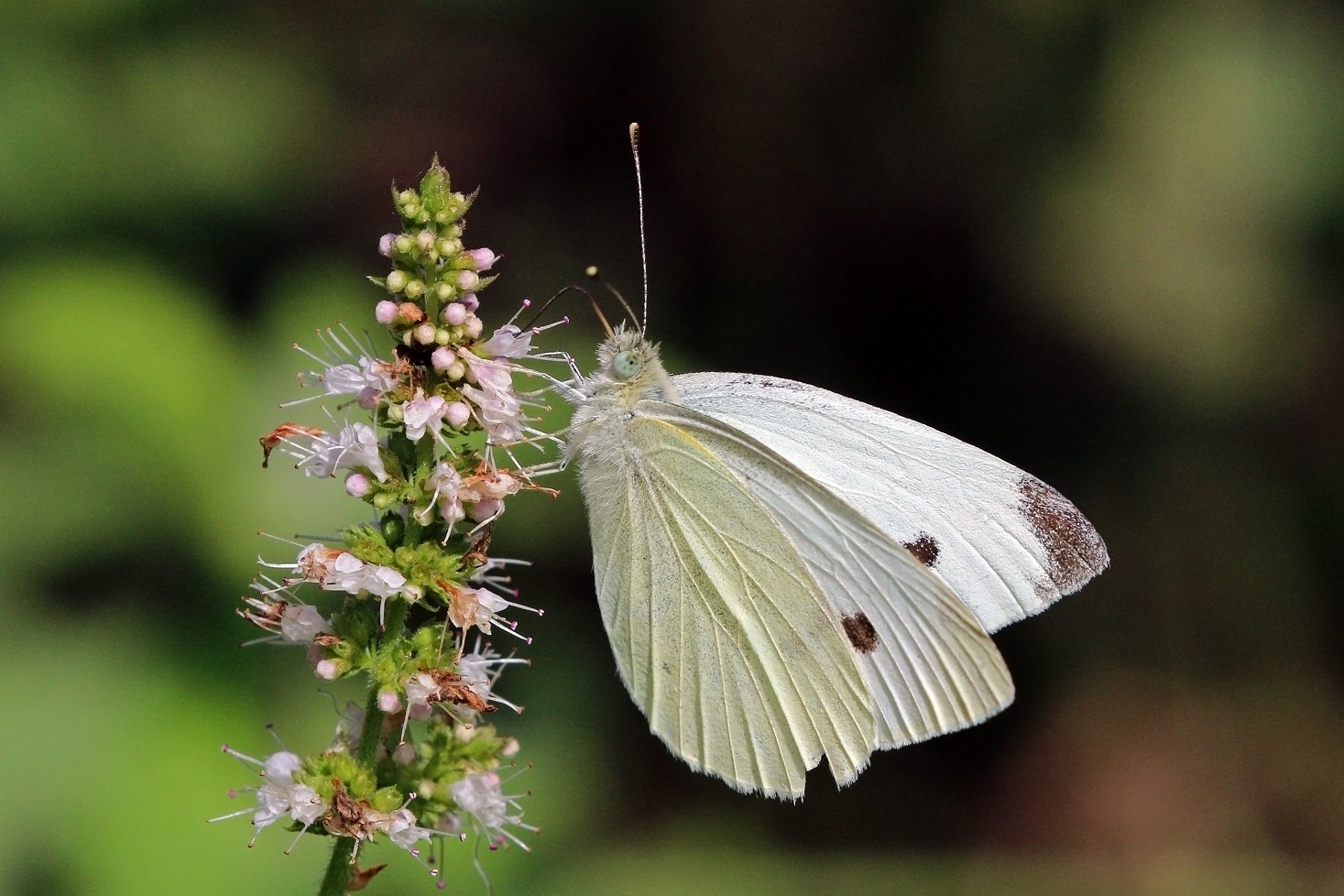 Small white Pieris rapae leucosomaSmall to medium-sizedLess distinct dark tips and more yellowish on undersides
Attribute: Sharp Photography (Wikipedia Creative Commons)
23
BUTTERFLIES OF LEBANON, Husein Zorkot © 2019
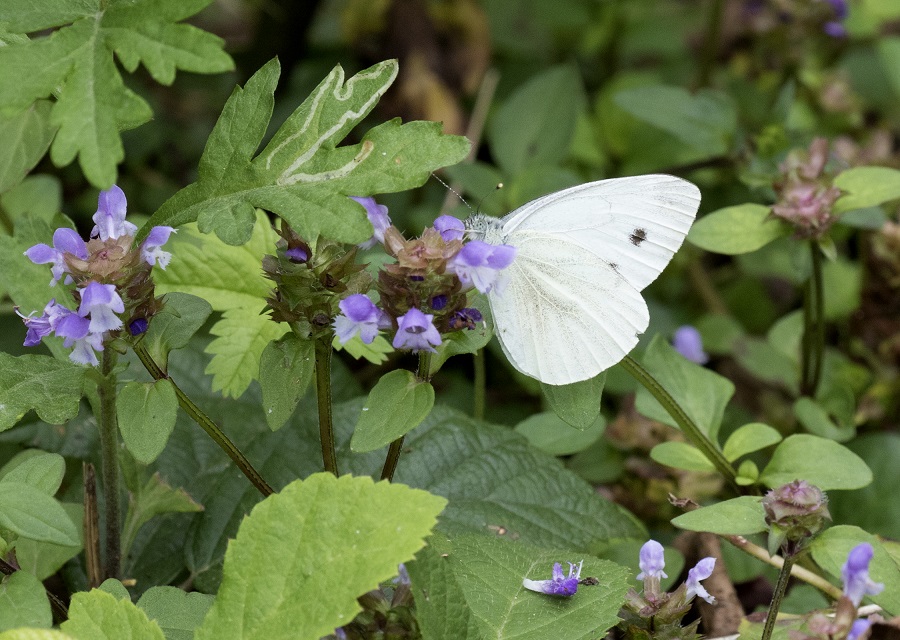 False small white Pieris pseudorapae pseudorapaeSmallLooks like the small white but with more yellow on wings
Attribute: Zeynel Cebeci (Wikipedia Creative Commons)
24
BUTTERFLIES OF LEBANON, Husein Zorkot © 2019
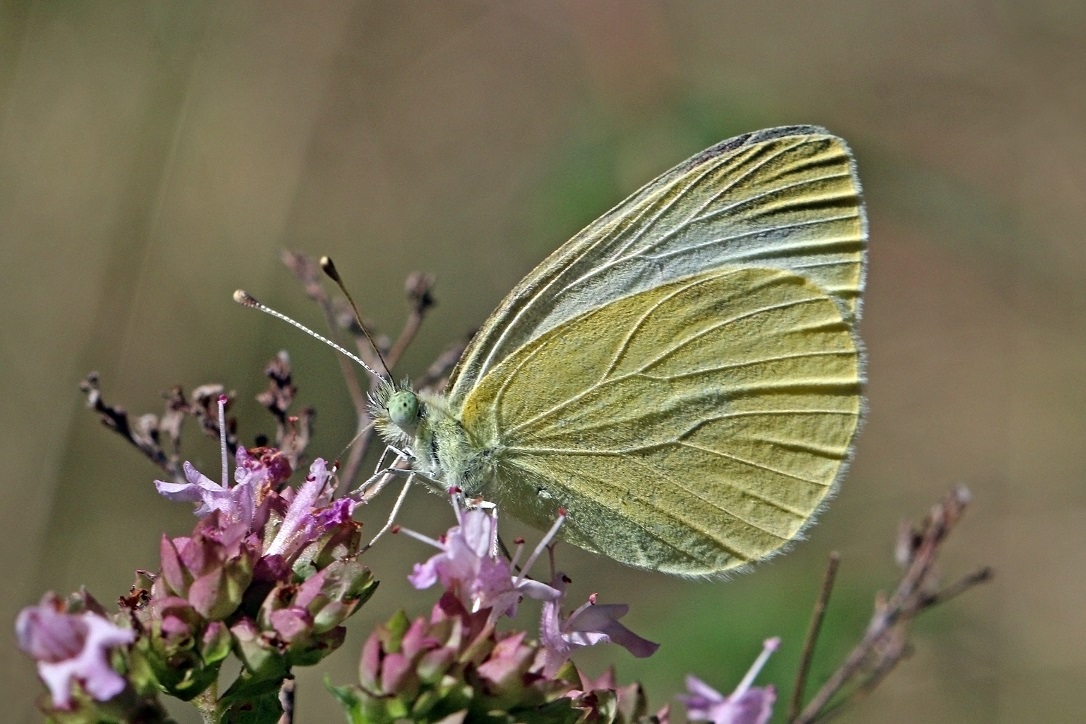 Mountain small whitePieris ergane detersaSmallLooks like the small white but with more pointed wings and darker tips
Attribute: Sharp Photography (Wikipedia Creative Commons)
25
BUTTERFLIES OF LEBANON, Husein Zorkot © 2019
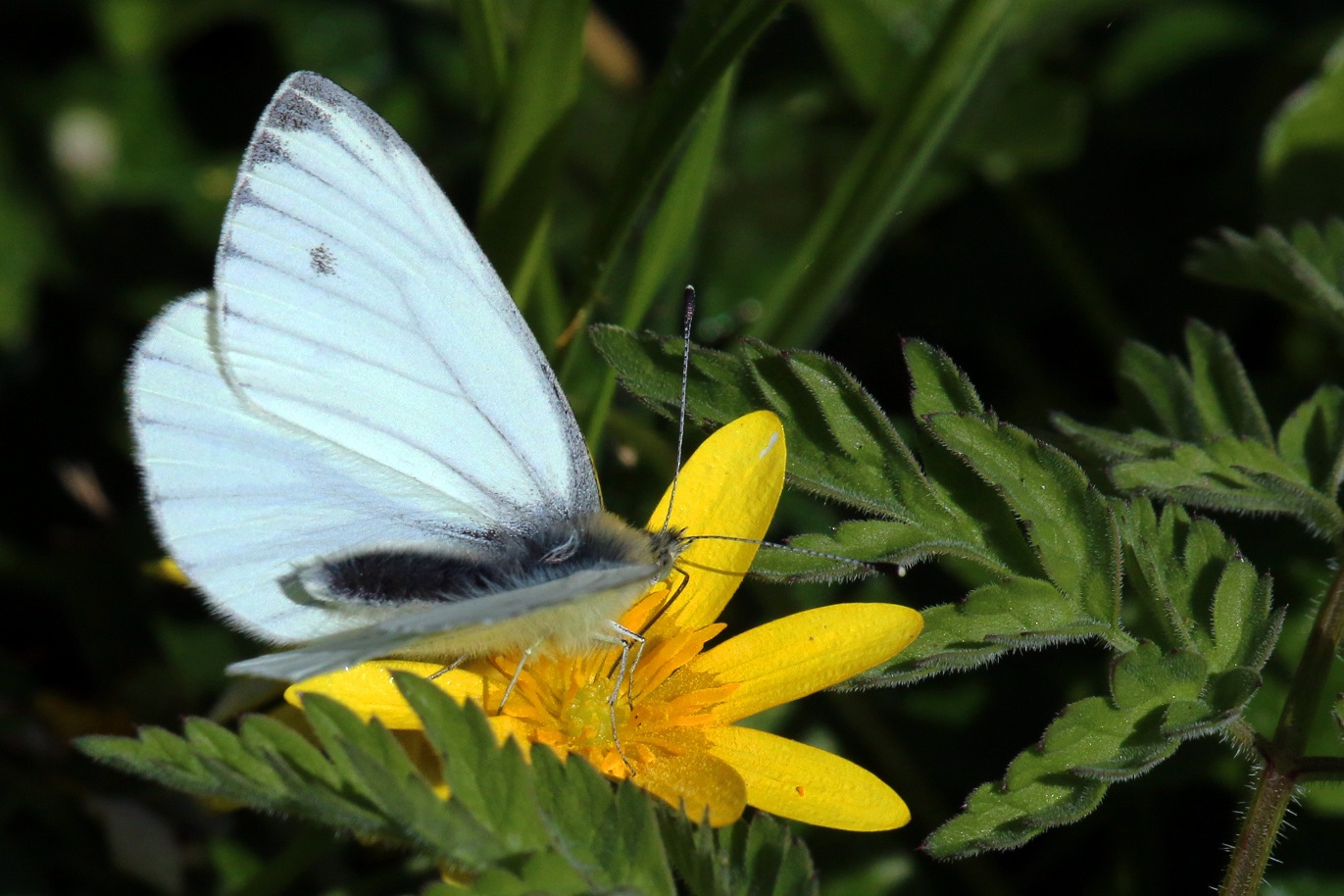 Green-veined white Pieris napi dubiosaSmall to medium-sizedLooks like the small white but with greenish veins on hindwing undersides
Attribute: Sharp Photography (Wikipedia Creative Commons)
26
BUTTERFLIES OF LEBANON, Husein Zorkot © 2019
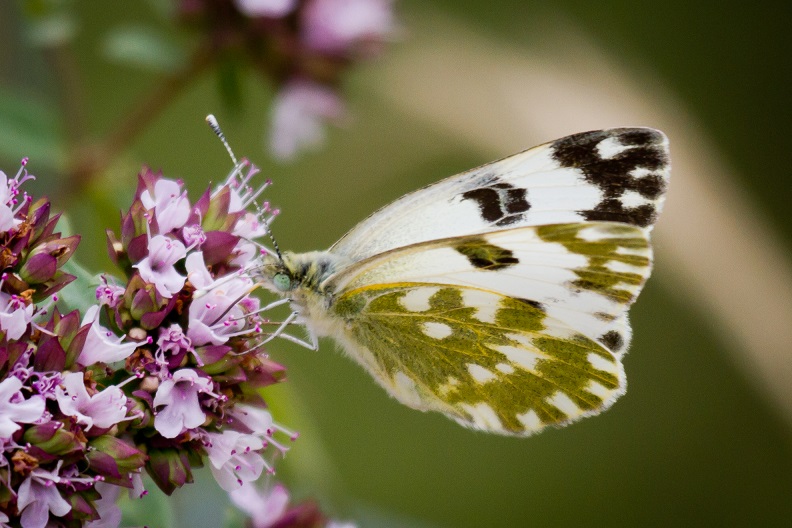 Bath white Pontia daplidiceSmall to medium-sizedWhite with black and grey wing markingsChequered yellowish-green blotches on the underside
Attribute: Lars Falkdalen Lindahl (Wikipedia Creative Commons)
27
BUTTERFLIES OF LEBANON, Husein Zorkot © 2019
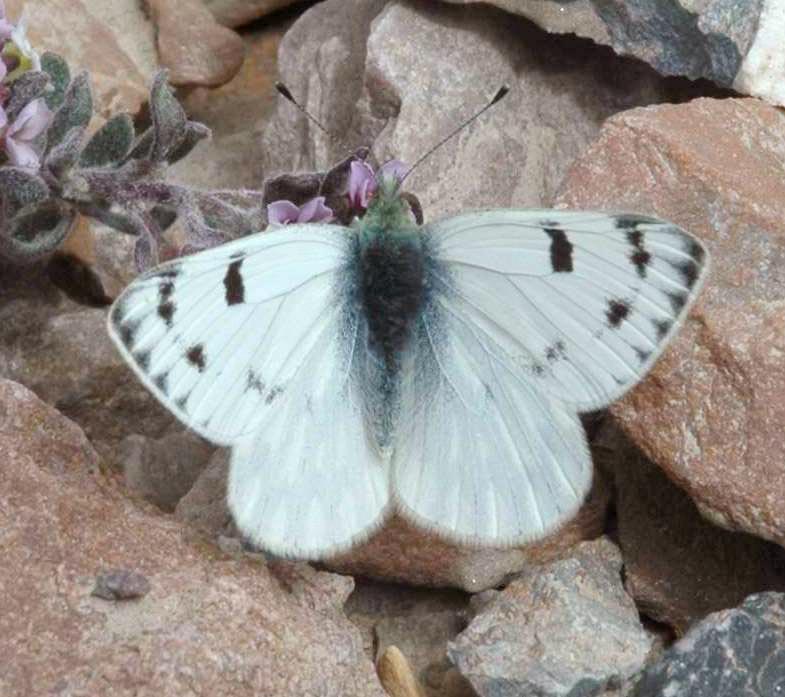 Peak white Pontia callidice chrysidiceSmall to medium-sizedLooks like the Bath white but larger and with less distinct markings
28
BUTTERFLIES OF LEBANON, Husein Zorkot © 2019
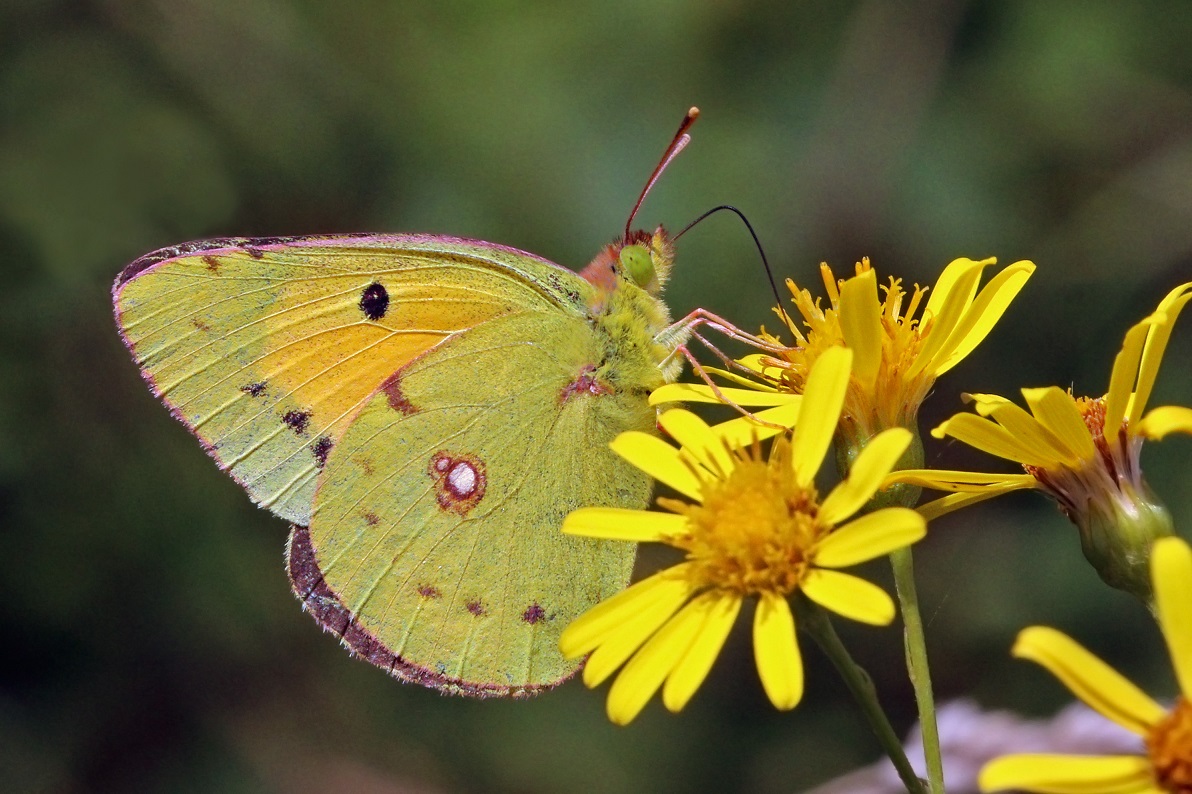 Clouded yellow Colias croceus croceusMedium-sizedDistinctly orange-yellow and blackFlight very fast
Attribute: Sharp Photography (Wikipedia Creative Commons)
29
BUTTERFLIES OF LEBANON, Husein Zorkot © 2019
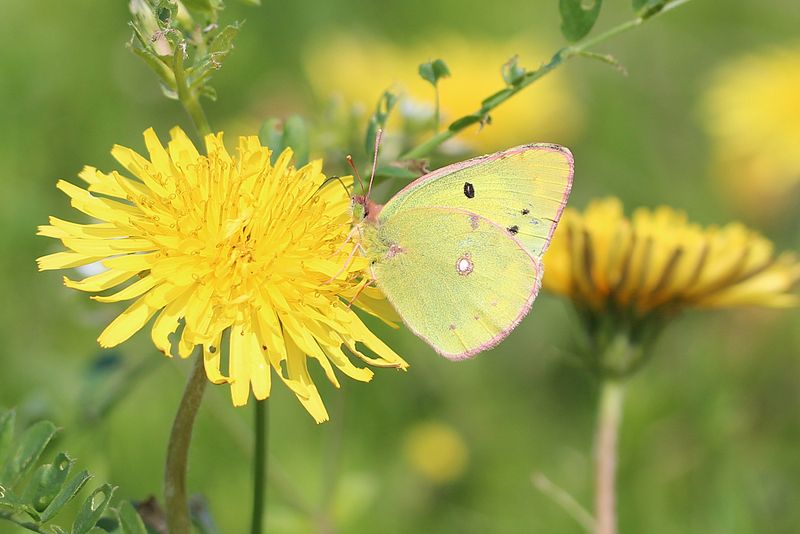 Eastern clouded yellow Colias erate erateMedium-sizedLooks like the clouded yellow in shape and markings but lighteryellow in colour
Attribute: Alpsdake (Wikipedia Creative Commons)
30
BUTTERFLIES OF LEBANON, Husein Zorkot © 2019
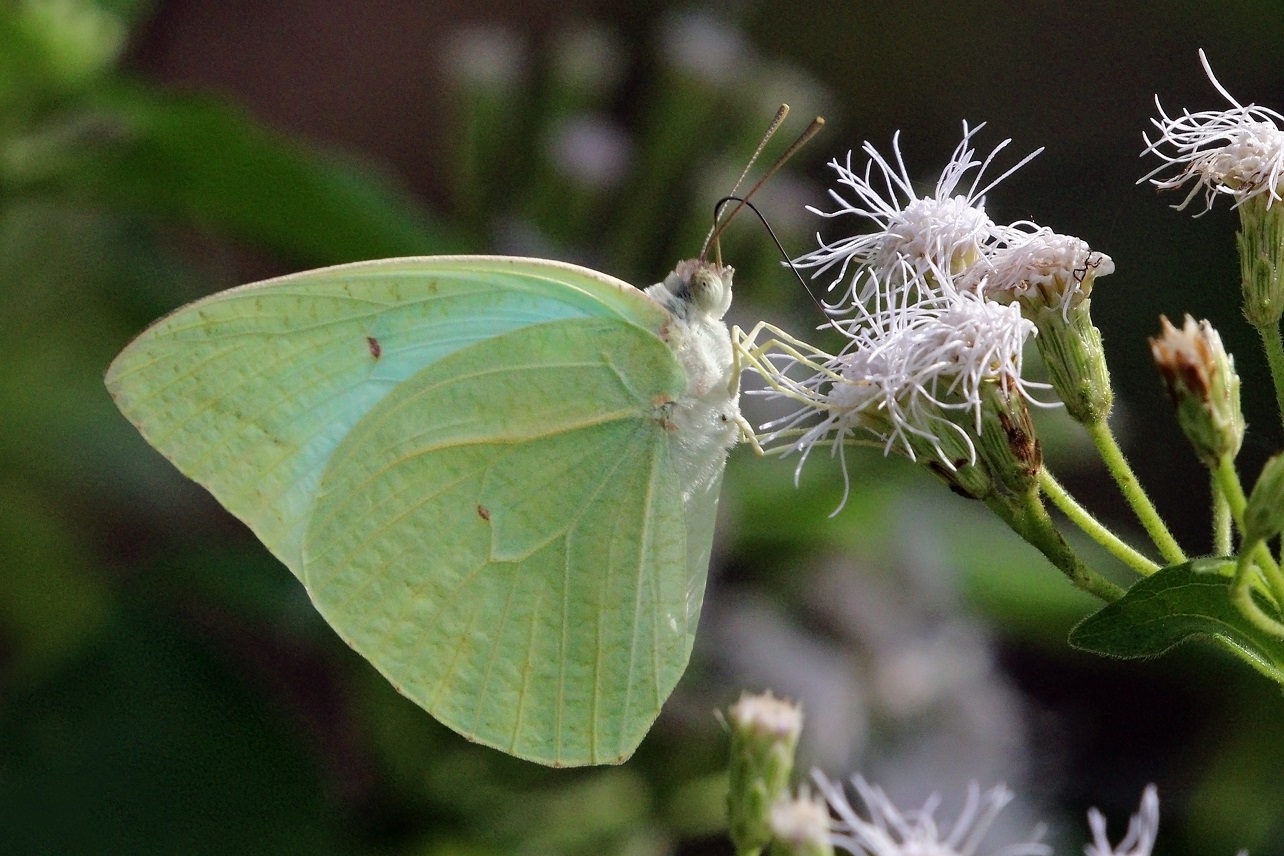 African migrant Catopsilia florella florellaLargeLooks like the brimstonesMales (top) greenish-white with little or no markings Females (bottom) bright yellow or white with black markings
Attribute: Sharp Photography (Wikipedia Creative Commons)
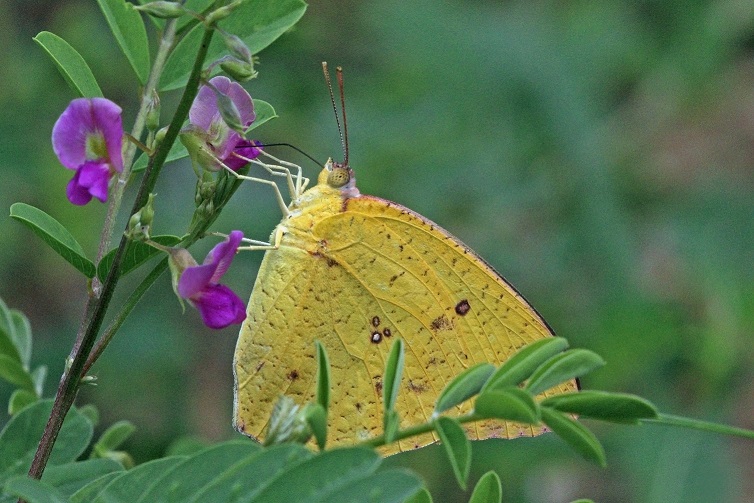 31
BUTTERFLIES OF LEBANON, Husein Zorkot © 2019
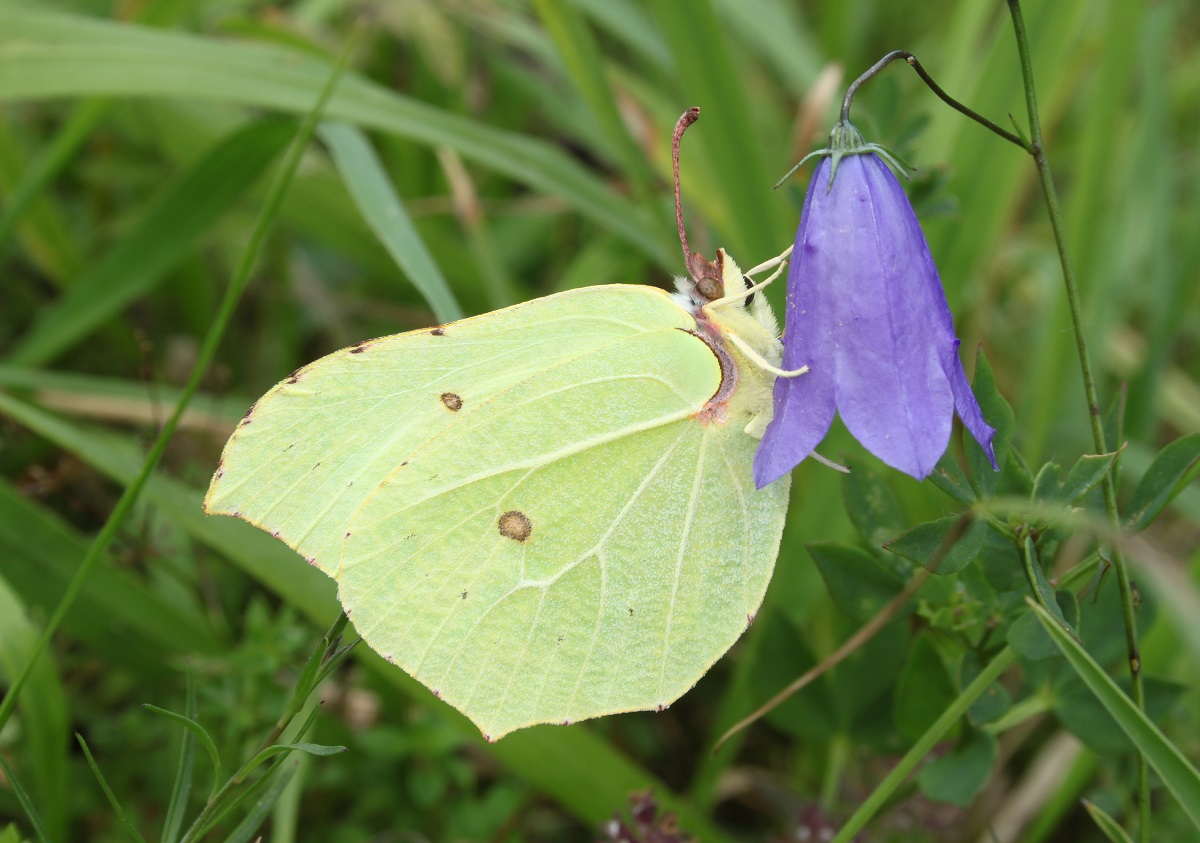 Brimstone Gonepteryx rhamniLargeLeaf-shaped wingsMales iridescently greenish-yellowFemales paler
Attribute: H. Krisp (Wikipedia Creative Commons)
32
BUTTERFLIES OF LEBANON, Husein Zorkot © 2019
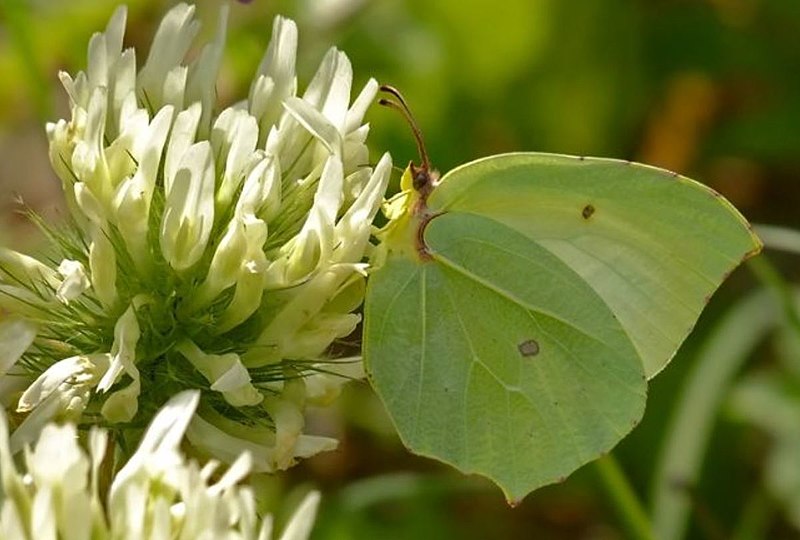 Powdered brimstone Gonepteryx farinosa farinosaLargeLooks like the brimstone Males paler yellow Females light bluish-white
Attribute: Mehmet Celik (Wikipedia Creative Commons)
33
BUTTERFLIES OF LEBANON, Husein Zorkot © 2019
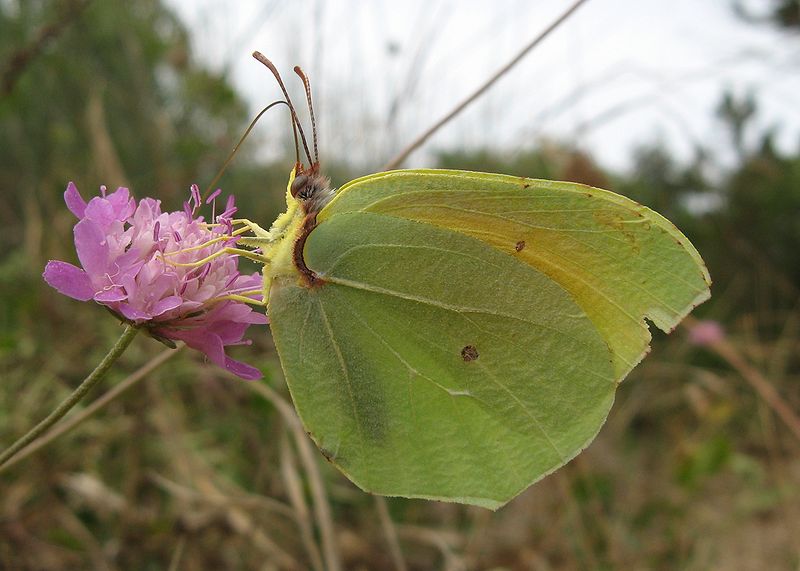 CleopatraGonepteryx cleopatra tauricaLargeLooks like the brimstone Males a deeper yellow colour with orange patches on the forewingsFemales lighter
Attribute: Rixonrixon (Wikipedia Creative Commons)
34
BUTTERFLIES OF LEBANON, Husein Zorkot © 2019
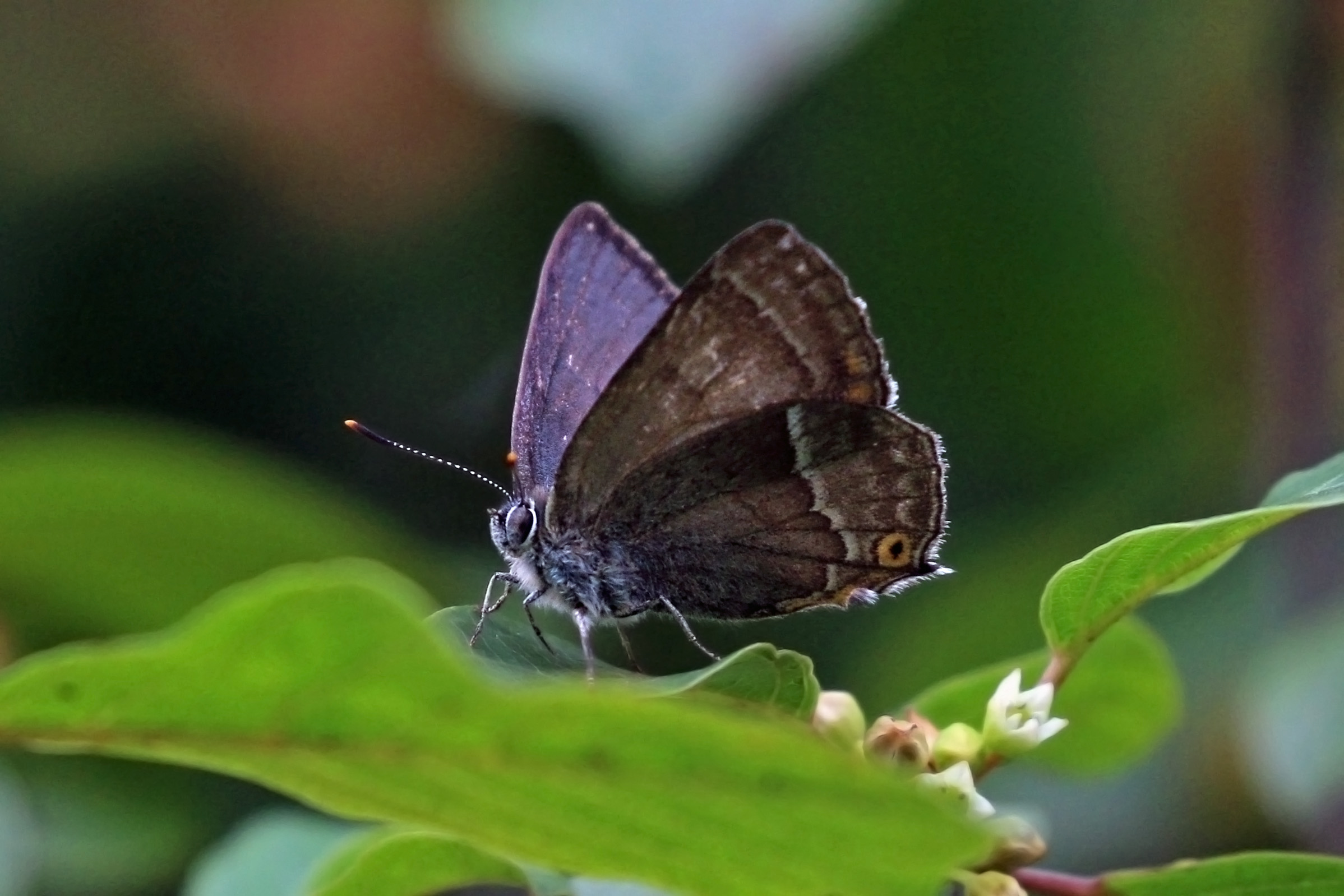 Purple hairstreakNeozephyrus quercus quercusSmallBlackish-brown with shiny purple patchesTailed
Attribute: Sharp Photography (Wikipedia Creative Commons)
35
BUTTERFLIES OF LEBANON, Husein Zorkot © 2019
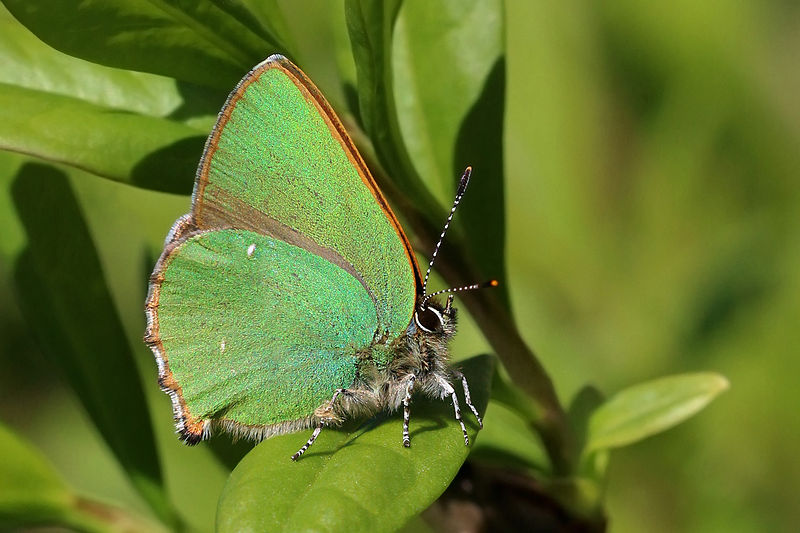 Green hairstreak Callophrys rubiSmallBright green undersidesShort trails
Attribute: Sharp Photography (Wikipedia Creative Commons)
36
BUTTERFLIES OF LEBANON, Husein Zorkot © 2019
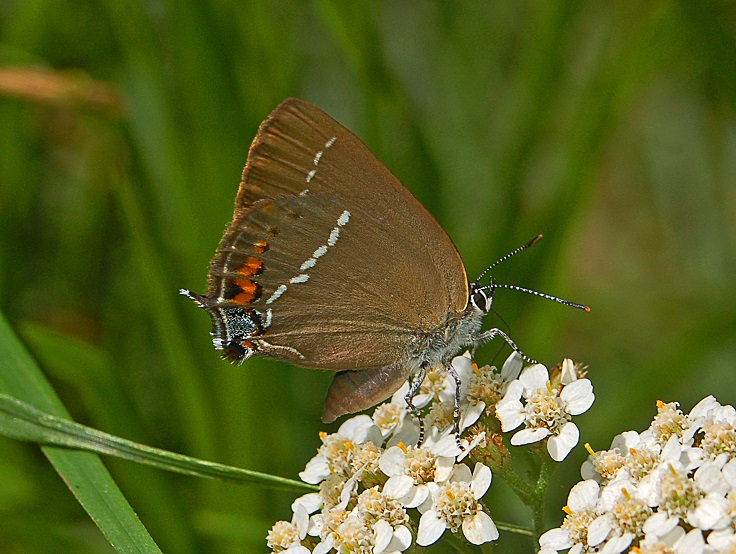 Blue-spot hairstreakSatyrium spini melanthoSmallMales dark brown with distinct hindwing orange spotsFemales with forewing orangepatchesTailedFlight low and close to the ground
Attribute: Hectonichus (Wikipedia Creative Commons)
37
BUTTERFLIES OF LEBANON, Husein Zorkot © 2019
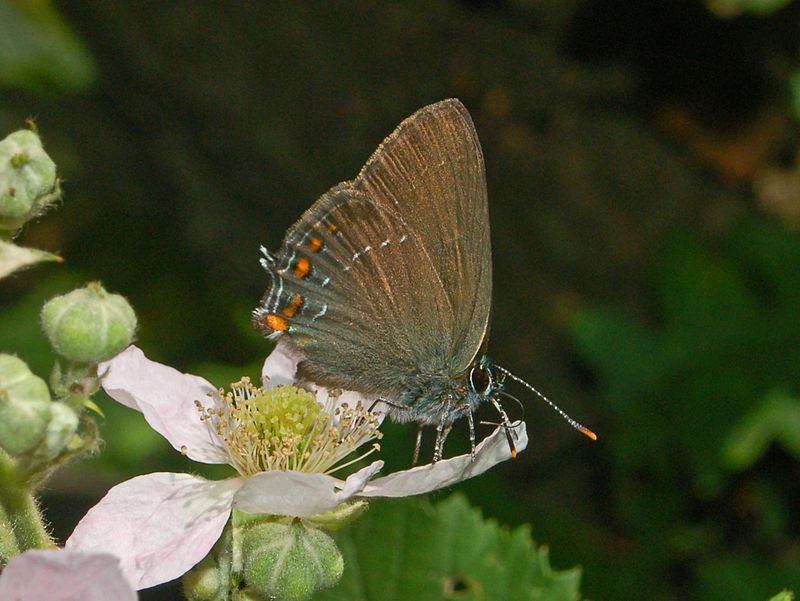 Ilex hairstreak Satyrium ilicis bischoffiSmallLooks like the blue-spot hairstreak but with less distinct markingsFemales with orange spots, notpatches as in malesTailed Flight low and close to the ground
Attribute: Hectonichus (Wikipedia Creative Commons)
38
BUTTERFLIES OF LEBANON, Husein Zorkot © 2019
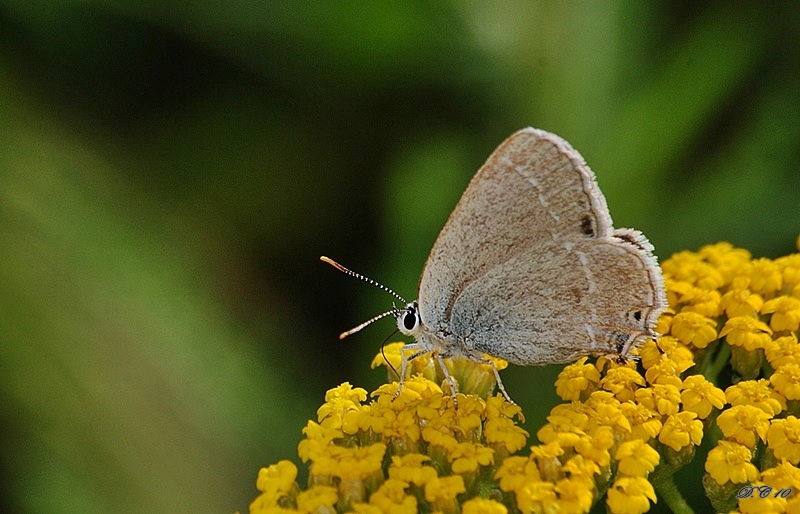 Gerhard's black hairstreak Satyrium abdominalis persicaSmallLooks like the blue-spot hairstreakbut smallerTailedFlight low and close to the ground
Attribute: Durzan cirano (Wikipedia Creative Commons)
39
BUTTERFLIES OF LEBANON, Husein Zorkot © 2019
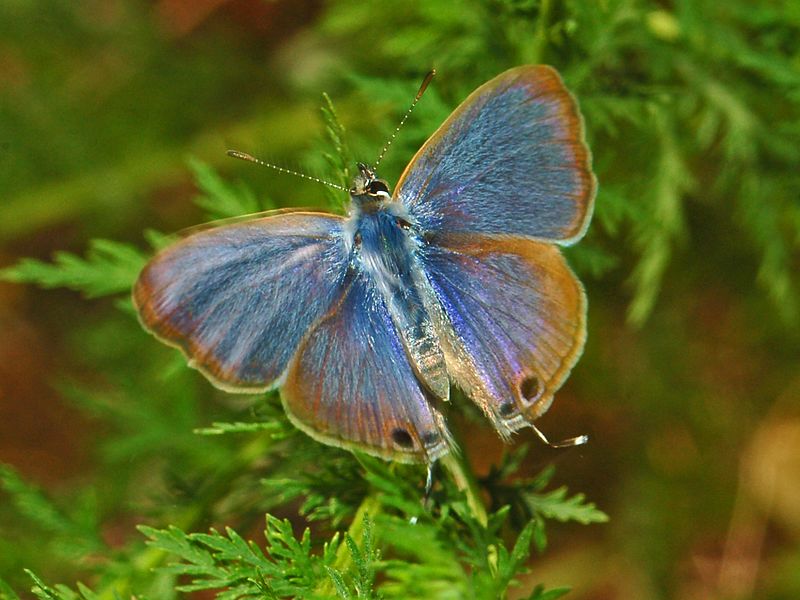 Long-tailed blue Lampides boeticus boeticusSmallFemales (bottom) larger and dark brownish with some bluish patchesMales (top) light violet-blue and look like Lang's short-tailed blueTailed
Attribute: Hectonichus (Wikipedia Creative Commons)
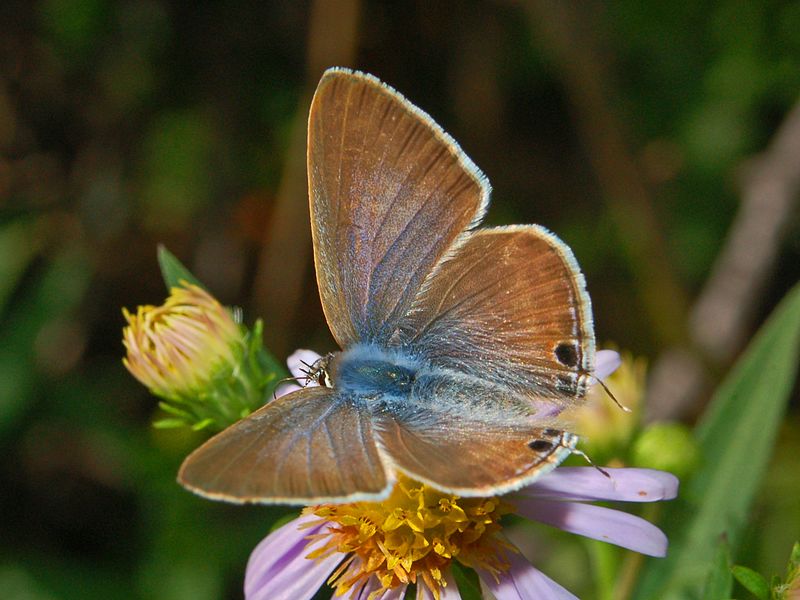 40
BUTTERFLIES OF LEBANON, Husein Zorkot © 2019
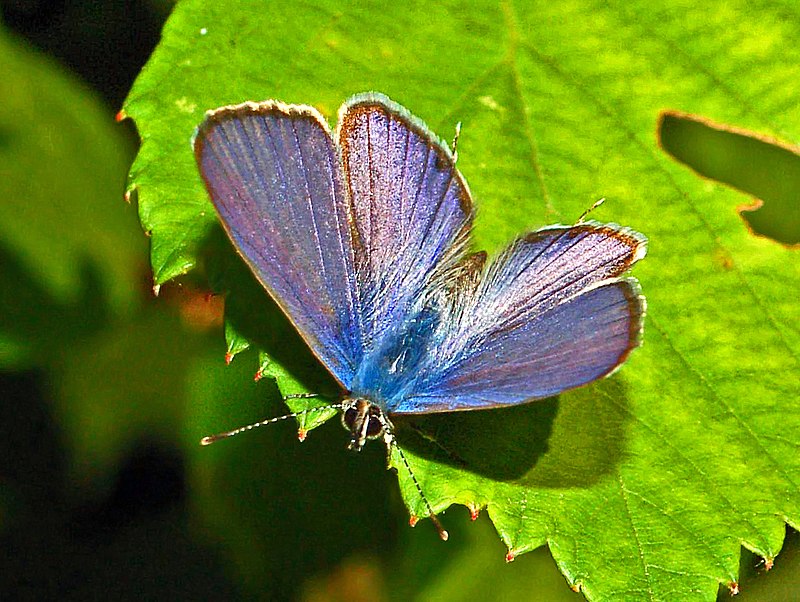 Lang's short-tailed blue Leptotes pirithous pirithousSmallFemales larger and greyish-brown and blue Males are purplish-blueShort tails
Attribute: Hectonichus (Wikipedia Creative Commons)
41
BUTTERFLIES OF LEBANON, Husein Zorkot © 2019
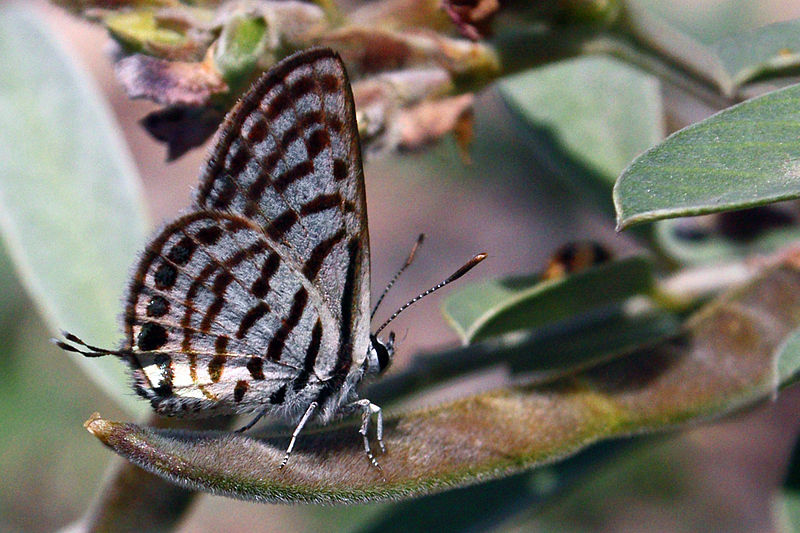 Mediterranean tiger blue Tarucus rosaceus rosaceusTinyMales lilac blue while females are bluish-brownTailedFlight is fast, erratic, and close to the ground
Attribute: Sharp Photography (Wikipedia Creative Commons)
42
BUTTERFLIES OF LEBANON, Husein Zorkot © 2019
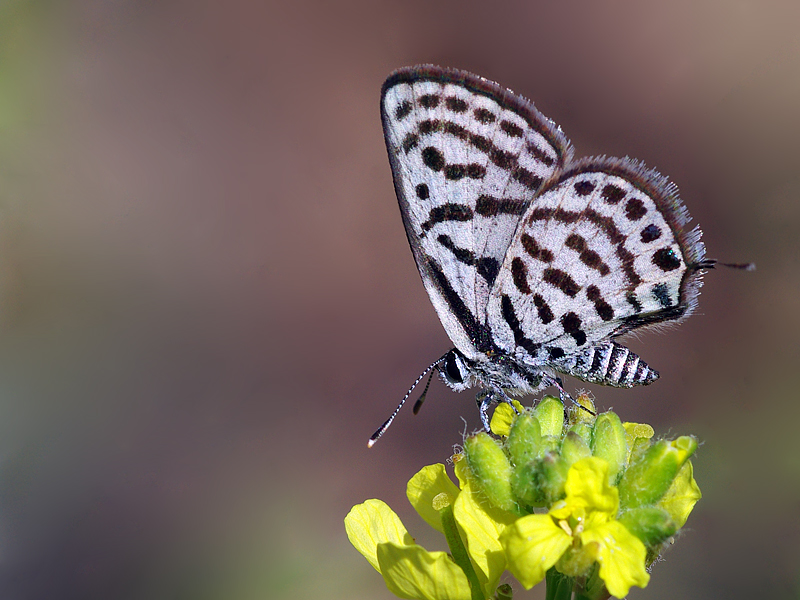 Little tiger blue Tarucus balkanicus balkanicusTinyMales look like the Mediterraneantiger blue but a brighter blue in colourTailedFlight is fast, erratic, and close to the ground
Attribute: Zeynel Cebeci (Wikipedia Creative Commons)
43
BUTTERFLIES OF LEBANON, Husein Zorkot © 2019
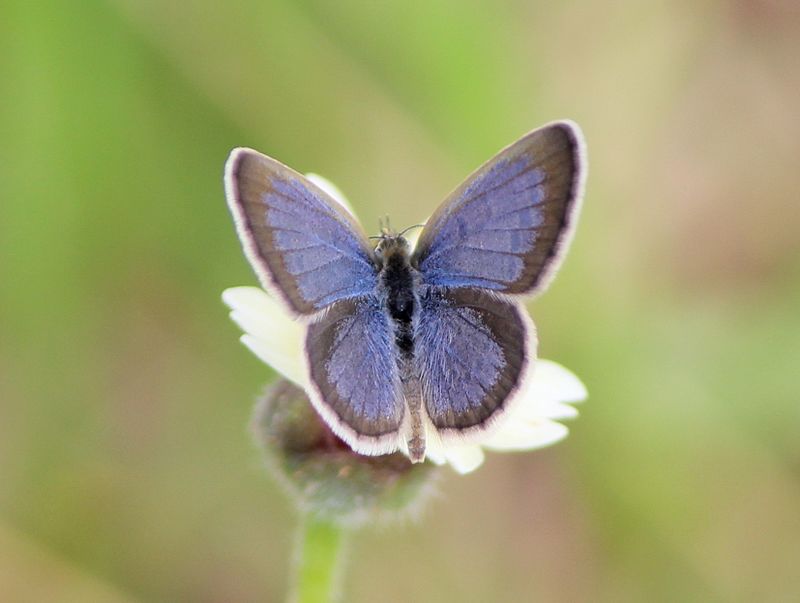 Small mauve blueZizeeria karsandra karsandraTinyMales are a lilac-blue with dark brown margins that are wider in females
Attribute: Firos AK (Wikipedia Creative Commons)
44
BUTTERFLIES OF LEBANON, Husein Zorkot © 2019
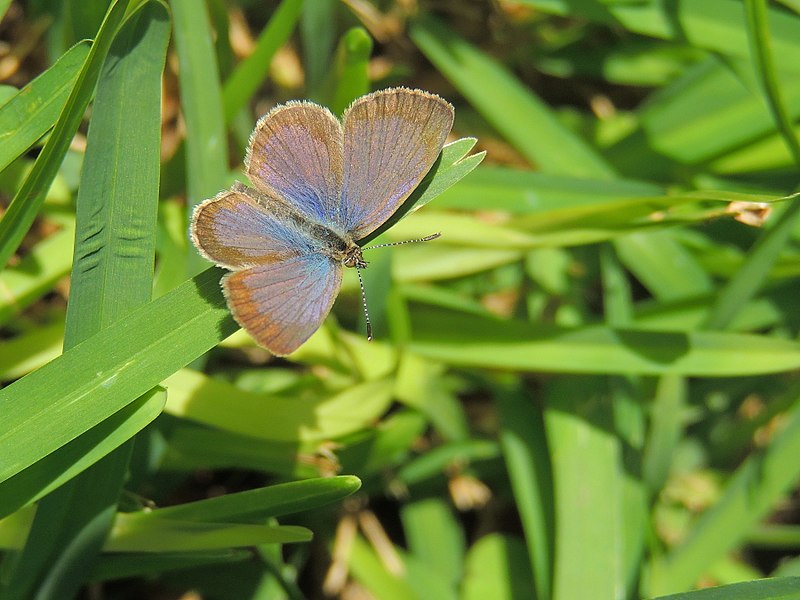 Dark grass blueZizeeria knysnaTinyLooks like the small mauve blue buthas wider black bordersFemales often larger
Attribute: xulescu_g (Wikipedia Creative Commons)
45
BUTTERFLIES OF LEBANON, Husein Zorkot © 2019
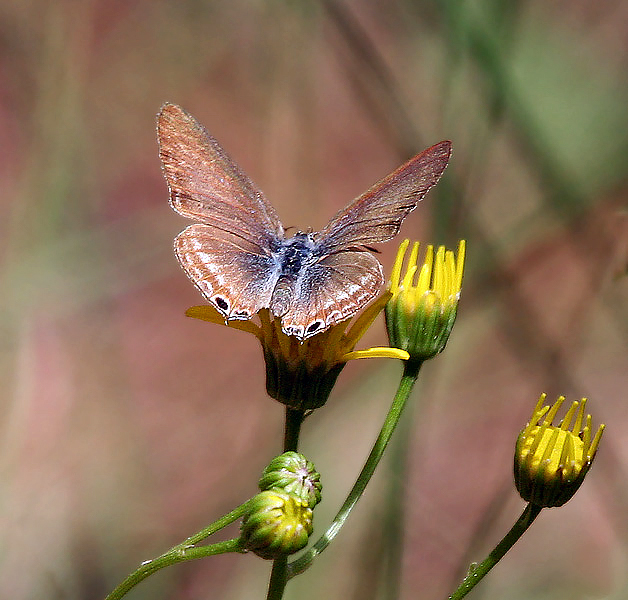 African babul blue Azanus jesous gamraTinyFemales larger and a light bluish-brownMales a pale lilac-blueShort tails
Attribute: J.M. Garg (Wikipedia Creative Commons)
46
BUTTERFLIES OF LEBANON, Husein Zorkot © 2019
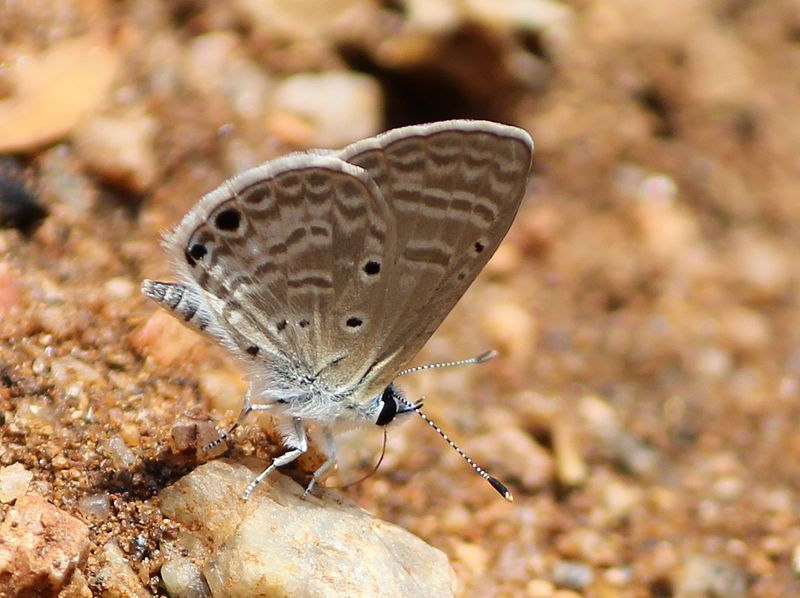 Desert babul blueAzanus ubaldusTinyFemales a silky brown with a bluish-purple tintMales a light blueShort tails
Attribute: Firos AK (Wikipedia Creative Commons)
47
BUTTERFLIES OF LEBANON, Husein Zorkot © 2019
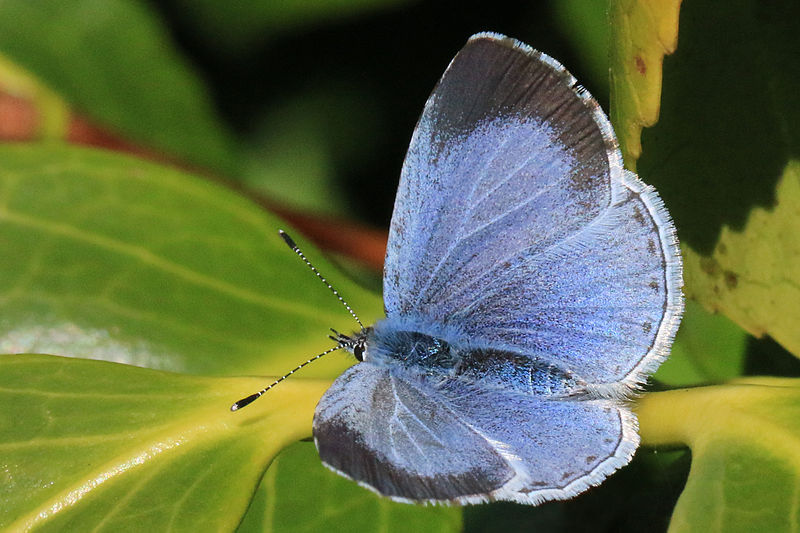 Holly blue Celastrina argiolus paraleucaTinyFemales largerUnmistakable silvery-blue colour
Attribute: Sharp Photography (Wikipedia Creative Commons)
48
BUTTERFLIES OF LEBANON, Husein Zorkot © 2019
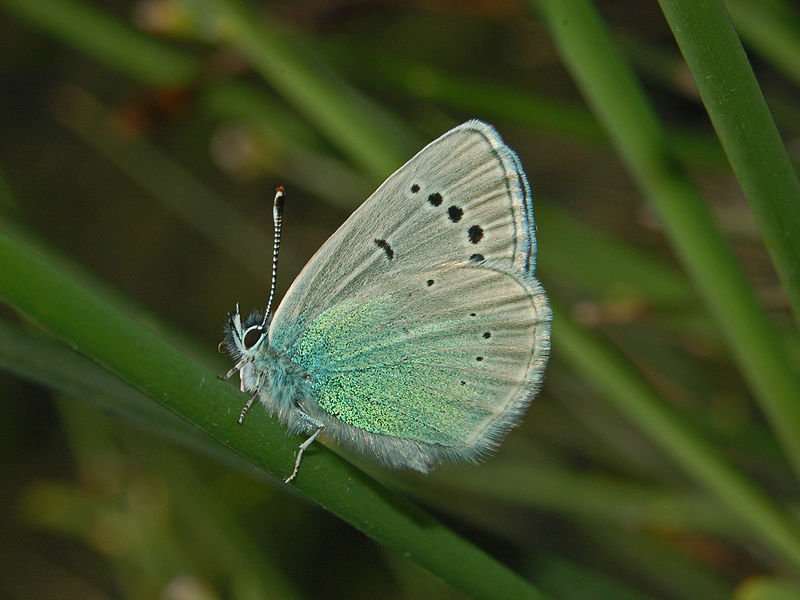 Green-underside blue Glaucopsyche alexis aeruginosaSmallMales blue Females brownishHindwing undersides a shiny green
Attribute: Hectonichus (Wikipedia Creative Commons)
49
BUTTERFLIES OF LEBANON, Husein Zorkot © 2019
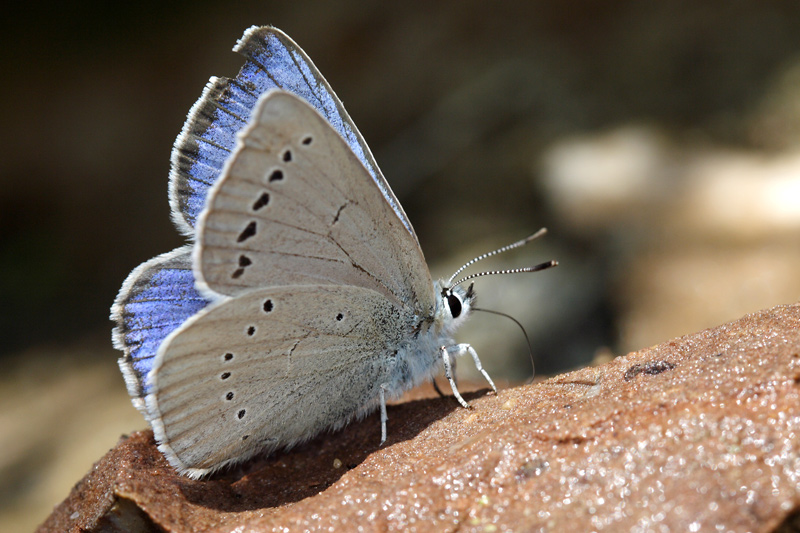 Iolas blue Iolana iolasSmall to medium-sizedMales violet-blue Females more bluish
Attribute:  Jose Manuel Sesma Moranas (Wikipedia Creative Commons)
50
BUTTERFLIES OF LEBANON, Husein Zorkot © 2019
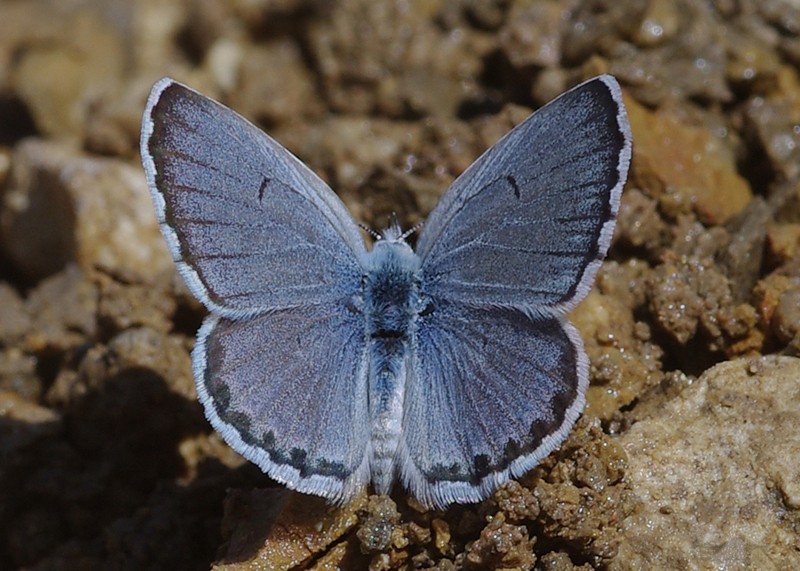 Chequered blue Pseudophilotes vicrama astabeneTinyMales a light shade of silvery dusky blue Females brownishChequered fringes
Attribute: Zeynel Cebeci (Wikipedia Creative Commons)
51
BUTTERFLIES OF LEBANON, Husein Zorkot © 2019
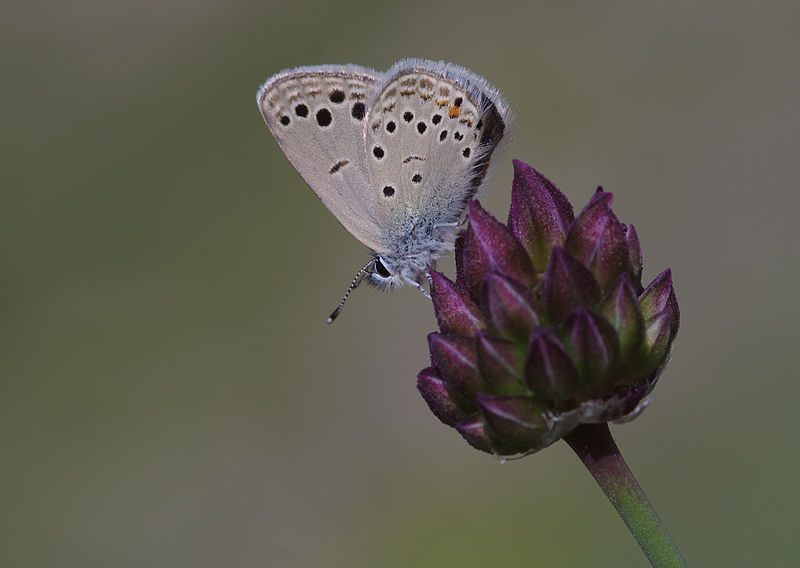 Odd-spot blueTuranana endymion endymionTinyMales a deep blue with black markingsFemales bluish-brown
Attribute: Zeynel Cebeci (Wikipedia Creative Commons)
52
BUTTERFLIES OF LEBANON, Husein Zorkot © 2019
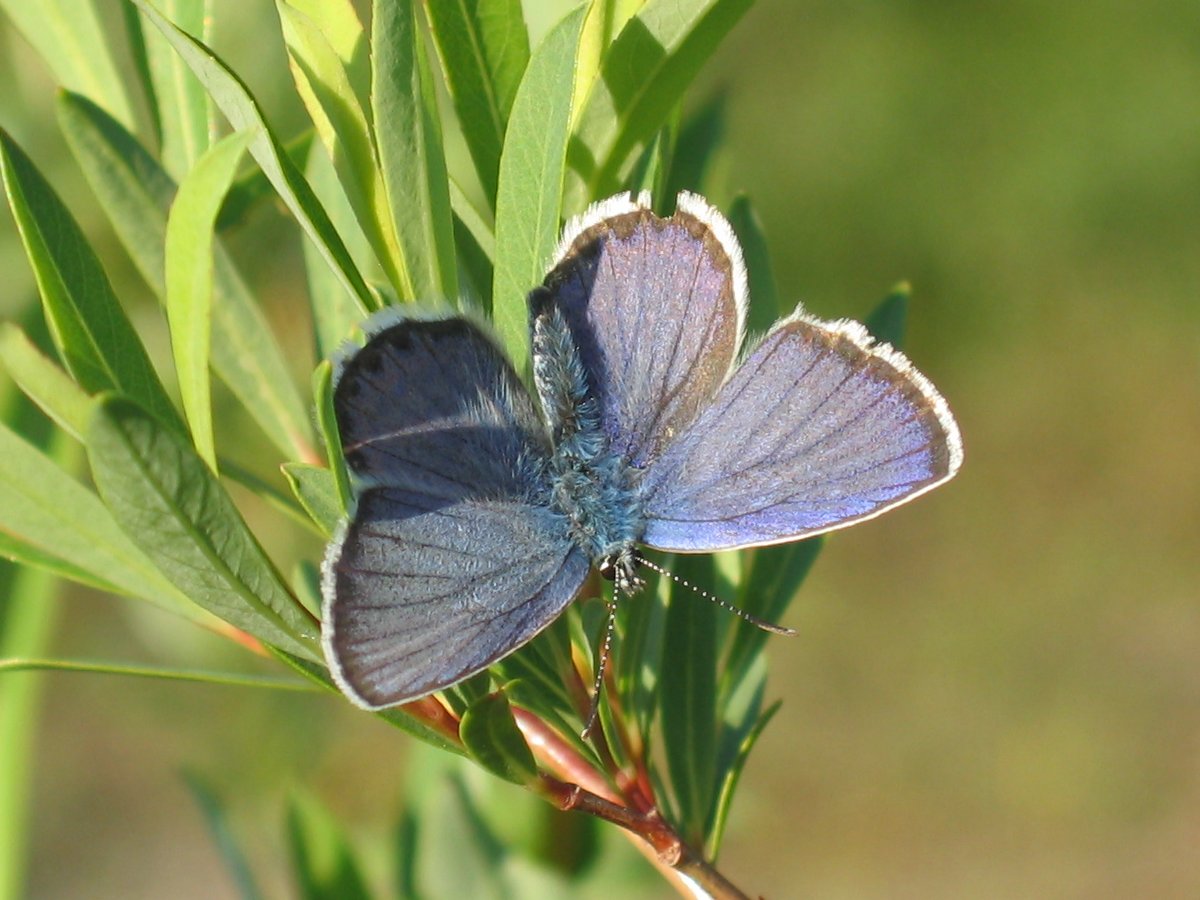 Northern bluePlebejus idas seldaSmallMales silvery- to violet-blue with thin white and black bordersFemales greyish-brown
Attribute: Harald Supfle (Wikipedia Creative Commons)
53
BUTTERFLIES OF LEBANON, Husein Zorkot © 2019
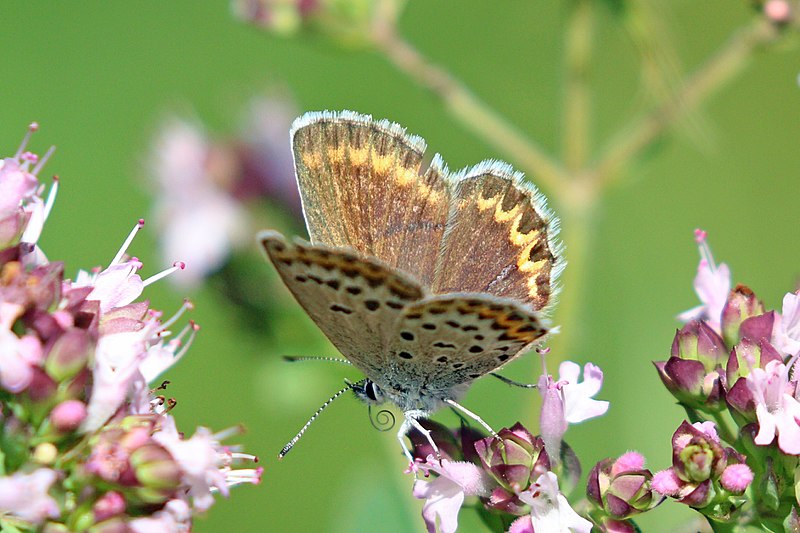 Baldur bluePlebejus baldurSmallLooks like the northern blueMales violet-blue with black borders
Attribute: Sharp Photography (Wikipedia Creative Commons)
54
BUTTERFLIES OF LEBANON, Husein Zorkot © 2019
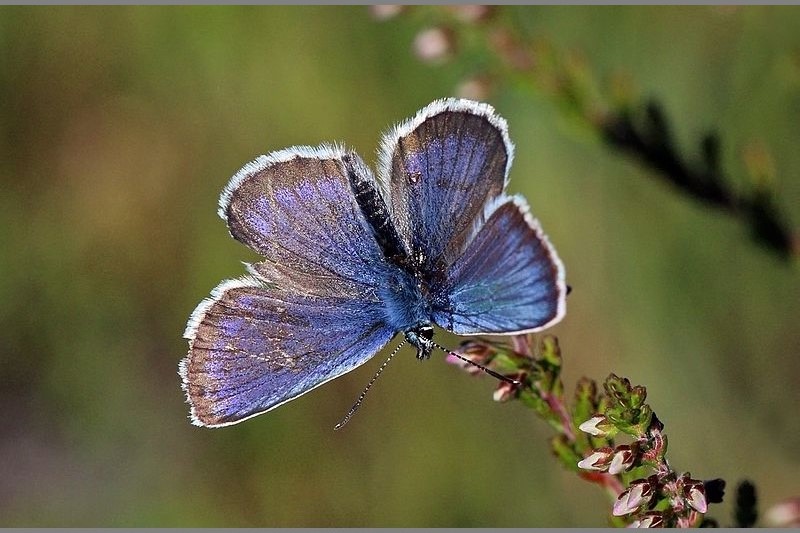 Silver-studded bluePlebejus argus bellusSmallLooks like the northern blueMales bright blue Females a dark brown with orange spotsSilver-studded markings on the hindwing
Attribute: Sharp Photography (Wikipedia Creative Commons)
55
BUTTERFLIES OF LEBANON, Husein Zorkot © 2019
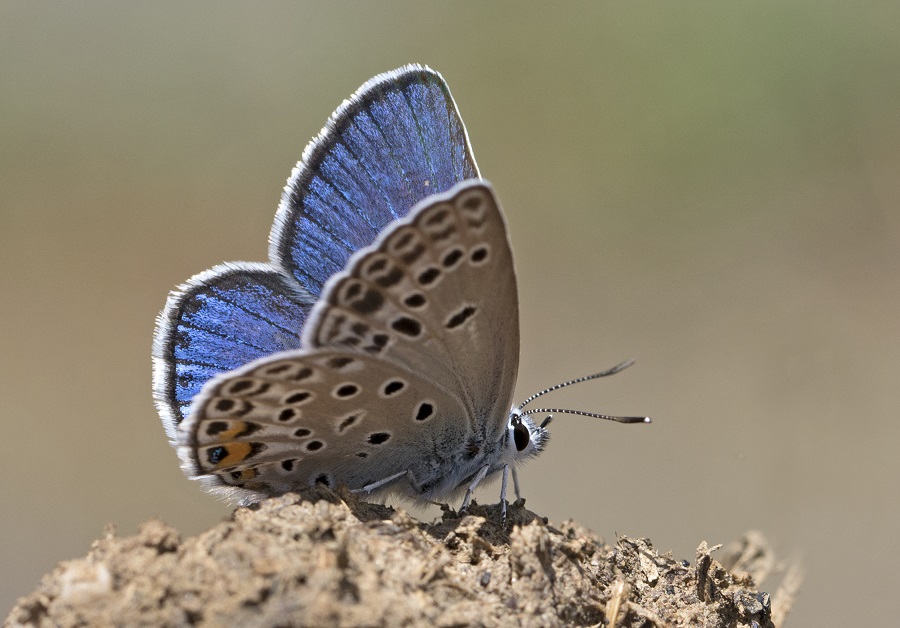 Large jewel bluePlebejus loewiiSmallFemales smaller and brownMales are a bright glossy blue
Attribute: Zeynel Cebeci (Wikipedia Creative Commons)
56
BUTTERFLIES OF LEBANON, Husein Zorkot © 2019
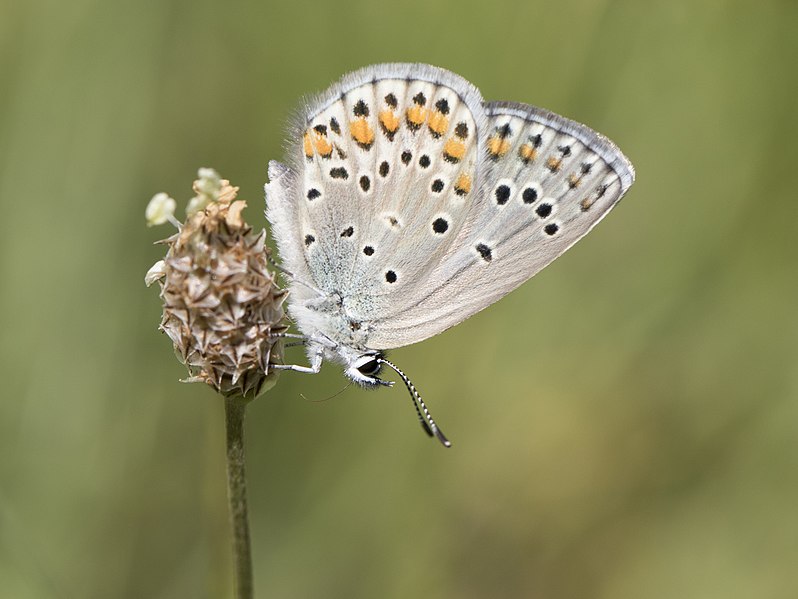 Eastern brown argusPlebejus carmon euaemonSmallMales and females are brownish Crescent-shaped orange-red spots on the wings
Attribute: Sharp Photography (Wikipedia Creative Commons)
57
BUTTERFLIES OF LEBANON, Husein Zorkot © 2019
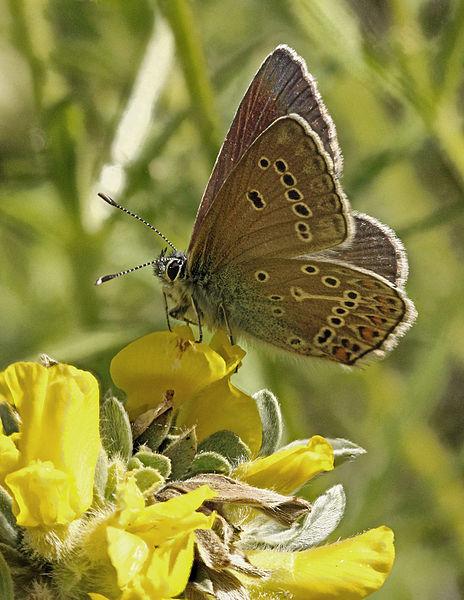 Geranium argusEumedonia eumedon mylittaSmallMales and females are brownRows of orange spotsConspicuous green undersides
Attribute: Janet Graham Photography (Wikipedia Creative Commons)
58
BUTTERFLIES OF LEBANON, Husein Zorkot © 2019
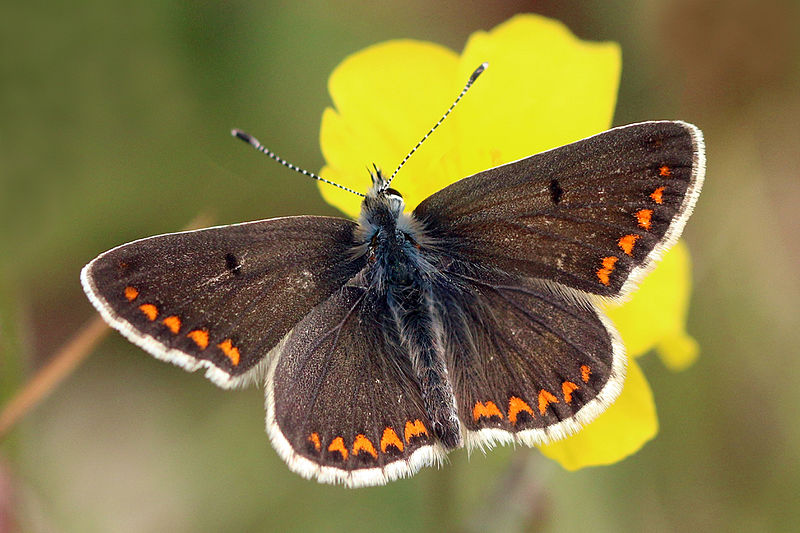 Brown argusAricia agestisSmallMales and females are brown Orange or orange-red spots
Attribute: Sharp Photography (Wikipedia Creative Commons)
59
BUTTERFLIES OF LEBANON, Husein Zorkot © 2019
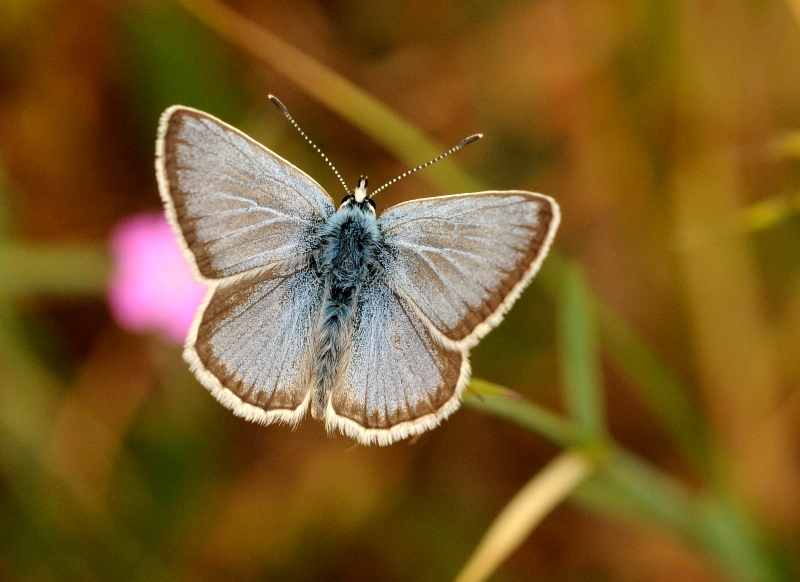 Taurus blueAricia isauricaTinyMales emerald-green Wide black borders
Attribute: Zeynel Cebeci (Wikipedia Creative Commons)
60
BUTTERFLIES OF LEBANON, Husein Zorkot © 2019
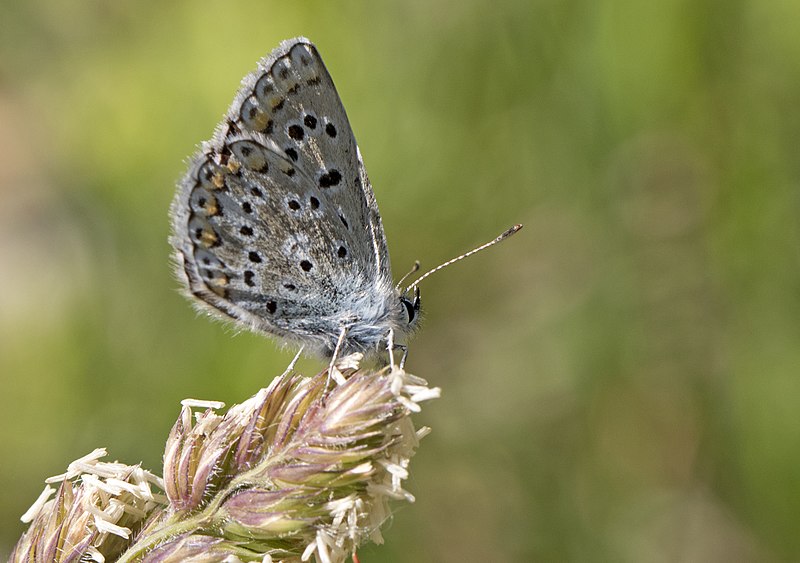 Steely argusAricia crassipunctaSmallMales and females are different shades of brownOrange or orange-red spots
Attribute: Zeynel Cebeci (Wikipedia Creative Commons)
61
BUTTERFLIES OF LEBANON, Husein Zorkot © 2019
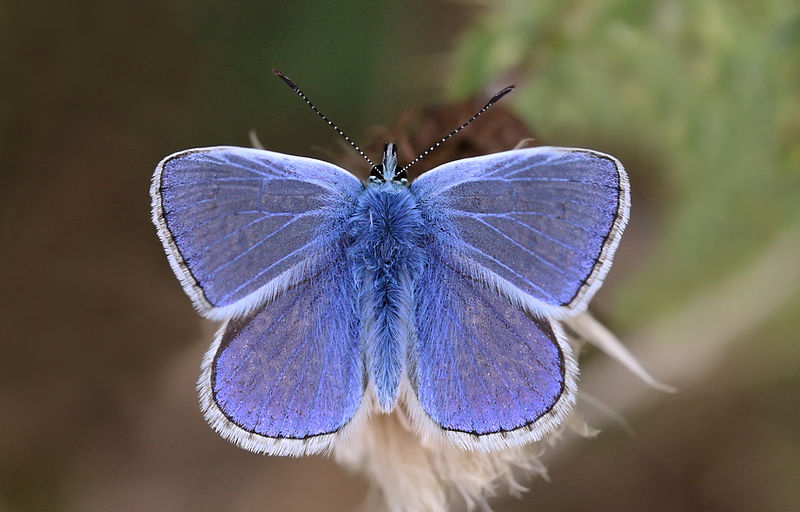 Common bluePolyommatus icarusSmall to medium-sizedMales are a lilac-blue with narrowblack marginsFemales are blue or brownOrange crescent-shaped markings
Attribute: Sharp Photography (Wikipedia Creative Commons)
62
BUTTERFLIES OF LEBANON, Husein Zorkot © 2019
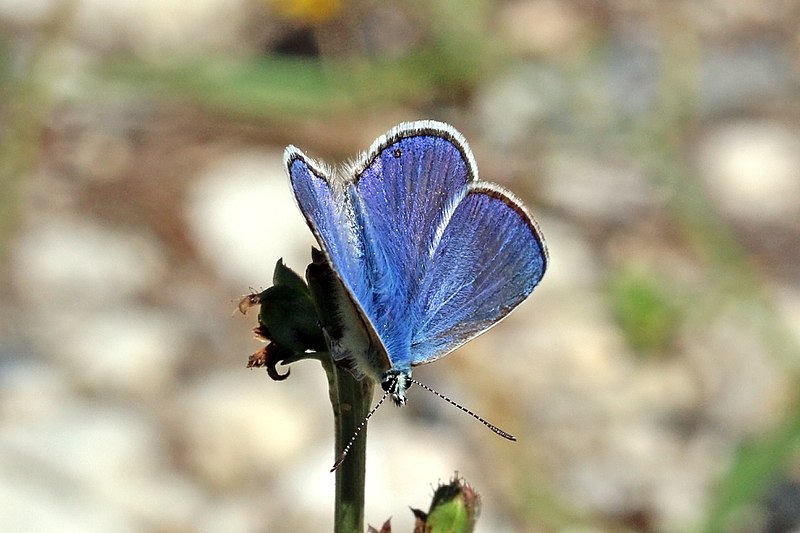 Chapman's bluePolyommatus thersites gravesiSmallLooks like the common blue but males are a brighter violet-blue and lack spots on the forewing undersides
Attribute: Sharp Photography (Wikipedia Creative Commons)
63
BUTTERFLIES OF LEBANON, Husein Zorkot © 2019
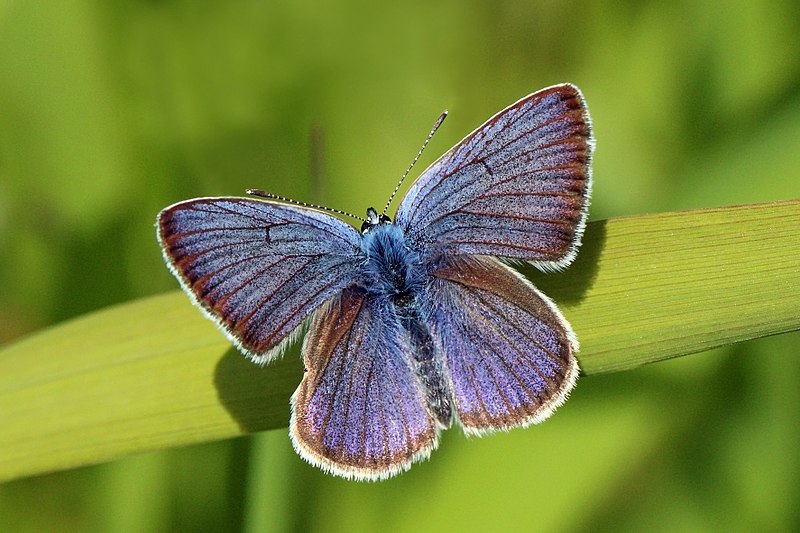 Mazarine bluePolyommatus semiargus semiargusSmallFemales larger and brownMales a deep violet-blue White wing fringes
Attribute: Sharp Photography (Wikipedia Creative Commons)
64
BUTTERFLIES OF LEBANON, Husein Zorkot © 2019
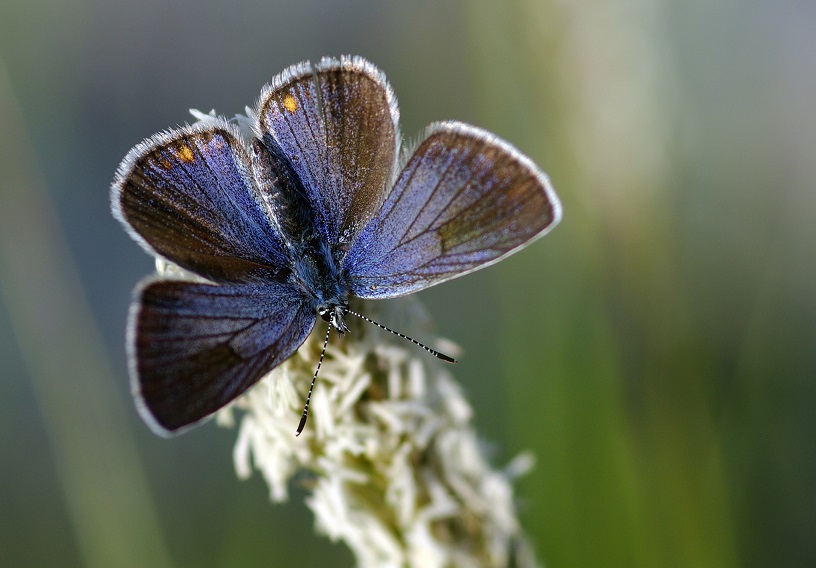 Eastern mazarine blue Polyommatus bellis antiochenaSmall to medium-sizedLooks like the mazarine blue but largerMales a lighter blue
Attribute: Zeynel Cebeci (Wikipedia Creative Commons)
65
BUTTERFLIES OF LEBANON, Husein Zorkot © 2019
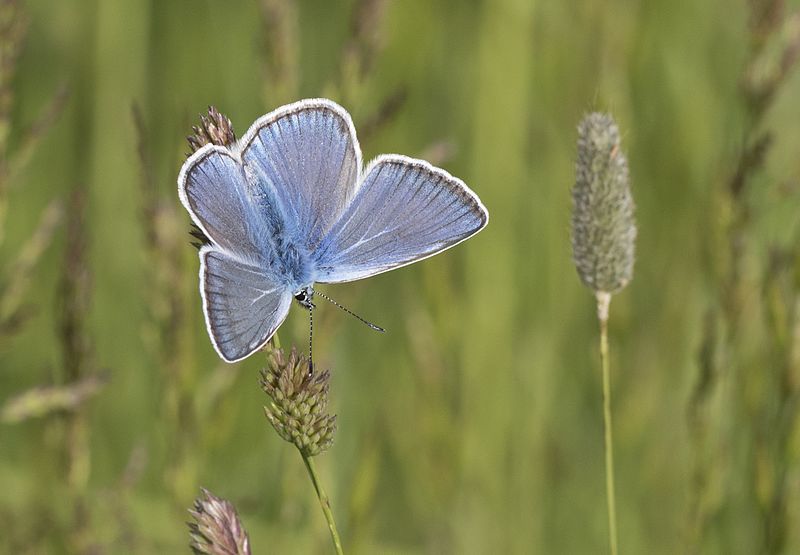 Amanda's bluePolyommatus amandus brendaSmall to medium-sizedMales a glossy sky or silvery-blue with darker marginsFemales can be blue or brown with a greenish-blue sheen
Attribute: Zeynel Cebeci (Wikipedia Creative Commons)
66
BUTTERFLIES OF LEBANON, Husein Zorkot © 2019
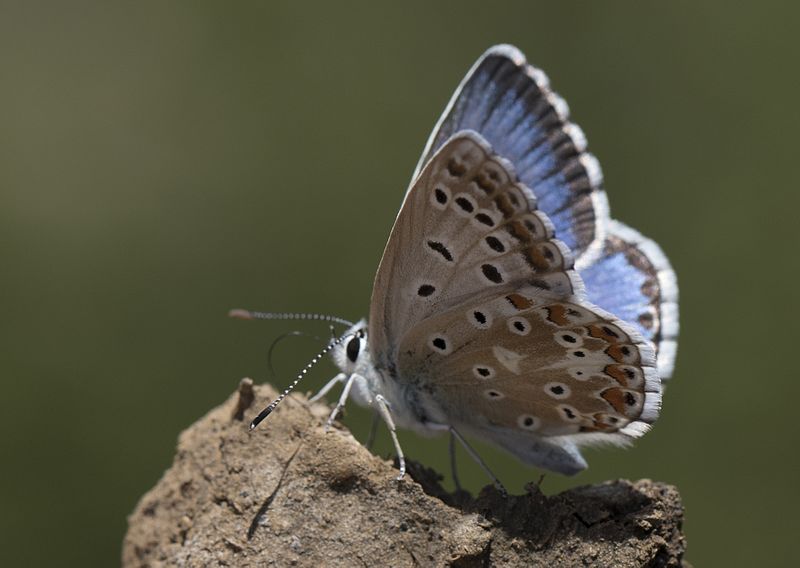 Lebanese Adonis blue Polyommatus syriacus syriacusSmallMales a sky blue with violet patchesFemales brown with orange crescent-shaped markings
Attribute: Zeynel Cebeci (Wikipedia Creative Commons)
67
BUTTERFLIES OF LEBANON, Husein Zorkot © 2019
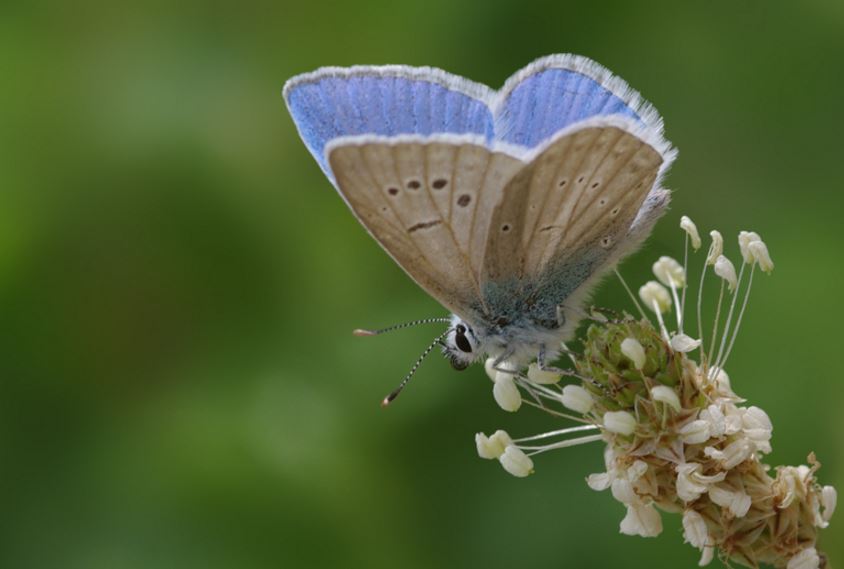 Poseidon bluePolyommatus poseidon mesopotamicaSmallMales a pale silvery-blue with white fringesWhite streak on the undersides
Attribute: Zeynel Cebeci (Wikipedia Creative Commons)
68
BUTTERFLIES OF LEBANON, Husein Zorkot © 2019
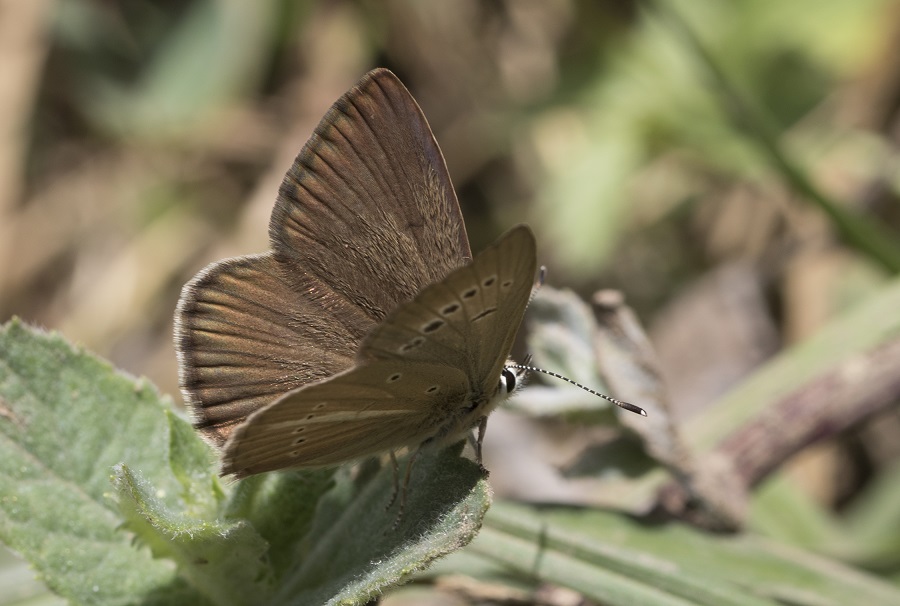 Zerny's anomalous blue Polyommatus alcestis alcestisSmallMales are dark brown White streak on the underside
Attribute: Zeynel Cebeci (Wikipedia Creative Commons)
69
BUTTERFLIES OF LEBANON, Husein Zorkot © 2019
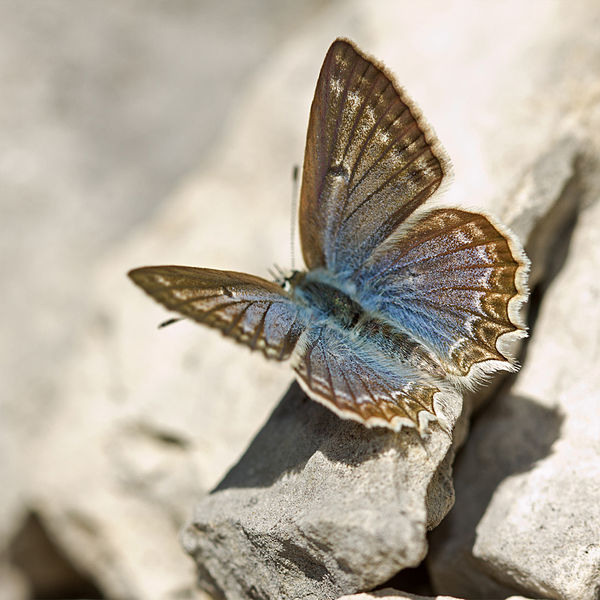 Meleager's bluePolyommatus daphnisSmall to medium-sizedScalloped hindwingsMales a shiny blue Females variable
Attribute: AnneSorbes (Wikipedia Creative Commons)
70
BUTTERFLIES OF LEBANON, Husein Zorkot © 2019
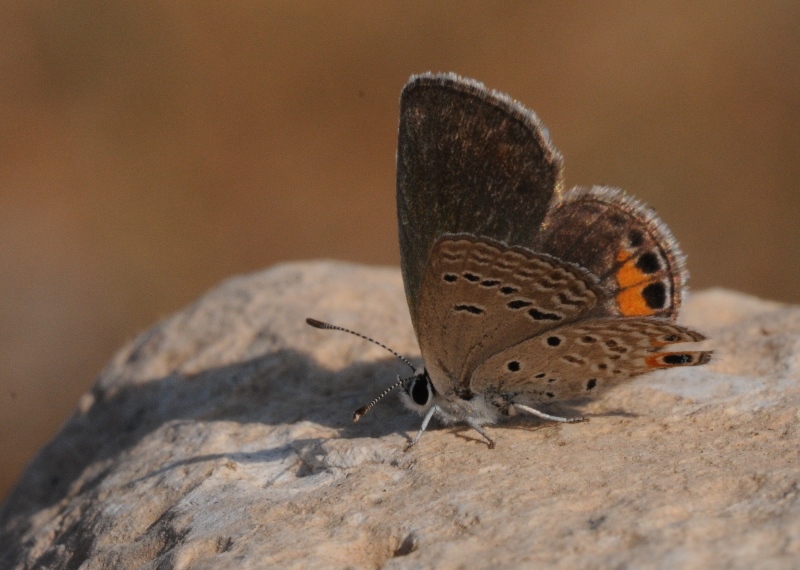 Grass jewelChilades trochylus trochylusTinyMales and females both brown Large orange markingsFlight slow, halting, and very close to the ground
Attribute: Zeynel Cebeci (Wikipedia Creative Commons)
71
BUTTERFLIES OF LEBANON, Husein Zorkot © 2019
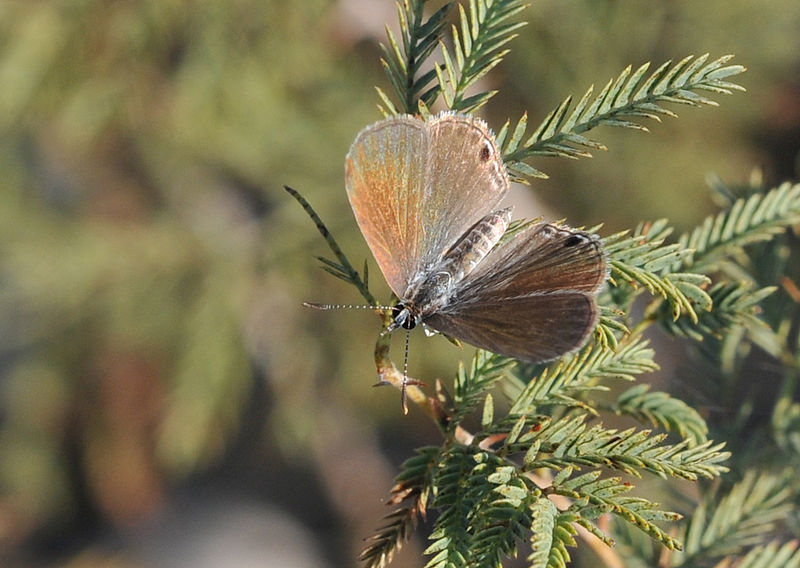 Small desert blueChilades galba galbaTinyLooks like the grass jewel but largerMales blue with reduced orange markings
Attribute: Zeynel Cebeci (Wikipedia Creative Commons)
72
BUTTERFLIES OF LEBANON, Husein Zorkot © 2019
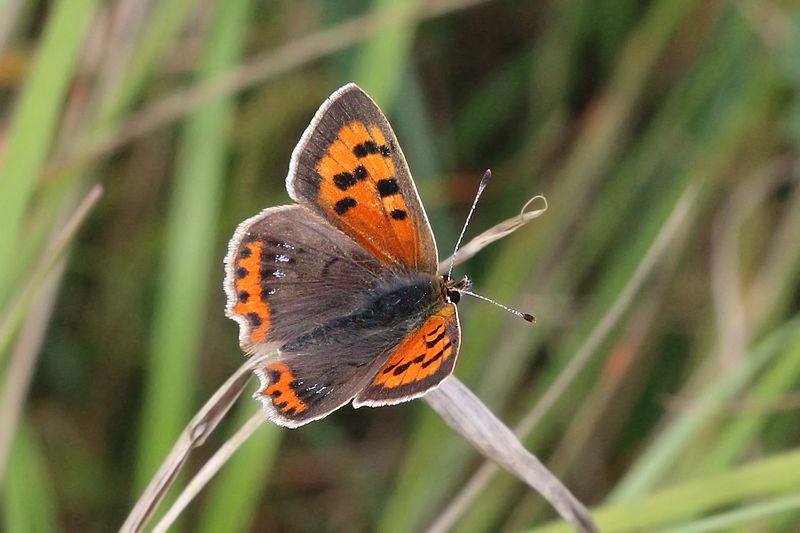 Small copperLycaena phlaeas timeusSmallMales a distinct golden-orange or shiny tin-coppery colour Dark brown margins and many black dotsShort tails
Attribute: Sharp Photography (Wikipedia Creative Commons)
73
BUTTERFLIES OF LEBANON, Husein Zorkot © 2019
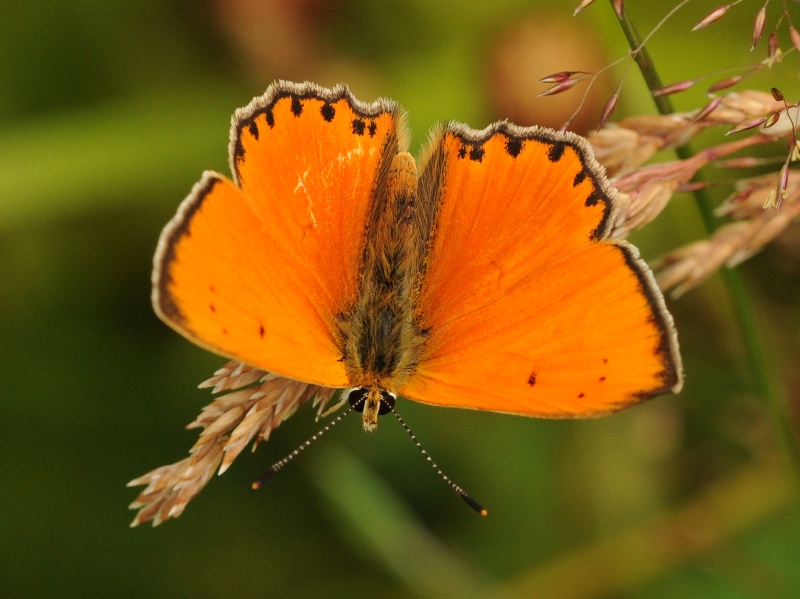 Golden copperLycaena ochimus ochimusSmallMales a shiny golden-copper Females a deeper colour with many black markingsShort tails
Attribute: Zeynel Cebeci (Wikipedia Creative Commons)
74
BUTTERFLIES OF LEBANON, Husein Zorkot © 2019
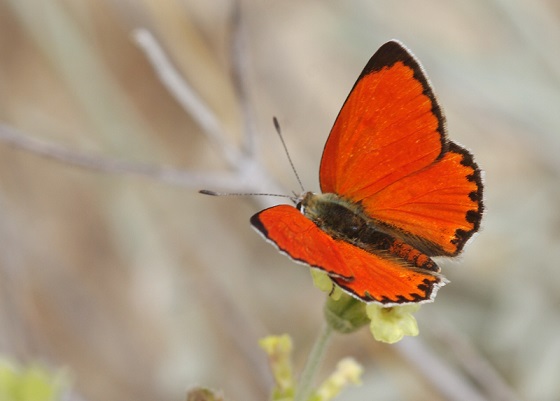 Fiery copperLycaena thetis zahaltensisSmallMales a bright copper-red Females have black markings and longer tails Yellowish undersidesShort tails
Attribute: Zeynel Cebeci (Wikipedia Creative Commons)
75
BUTTERFLIES OF LEBANON, Husein Zorkot © 2019
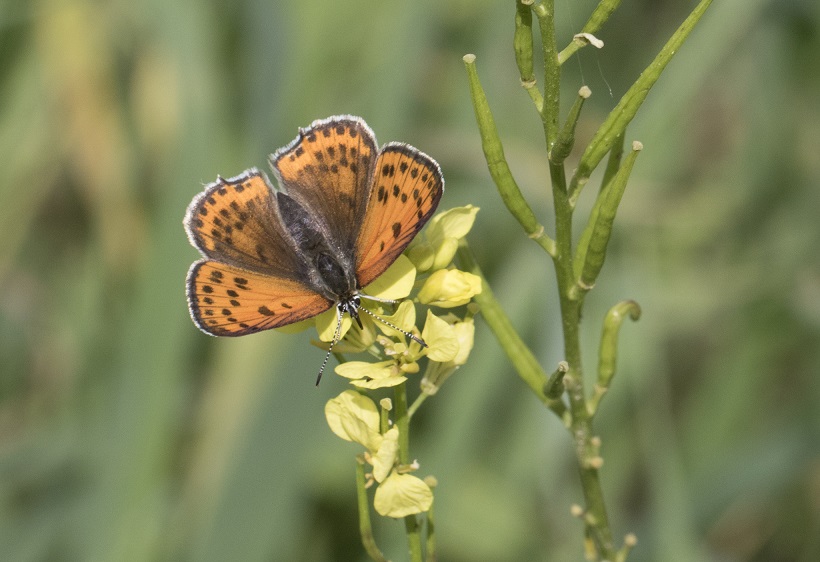 Lesser fiery copperLycaena thersamon omphaleSmallMales copper-orange and lack markings on the forewings Females have many black dotsShort tails
Attribute: Zeynel Cebeci (Wikipedia Creative Commons)
76
BUTTERFLIES OF LEBANON, Husein Zorkot © 2019
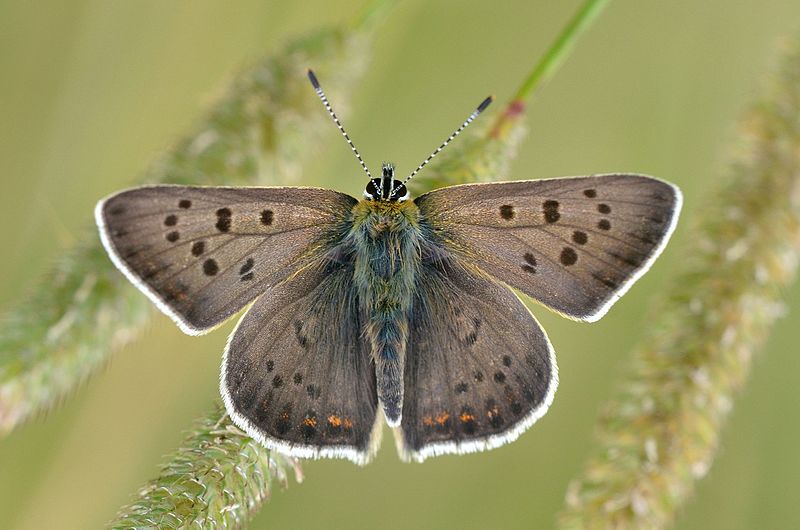 Sooty copperLycaena tityrusSmallMales distinctly dark brown to blackFemales are coppery and brownShort tails
Attribute: Gilles San Martin (Wikipedia Creative Commons)
77
BUTTERFLIES OF LEBANON, Husein Zorkot © 2019
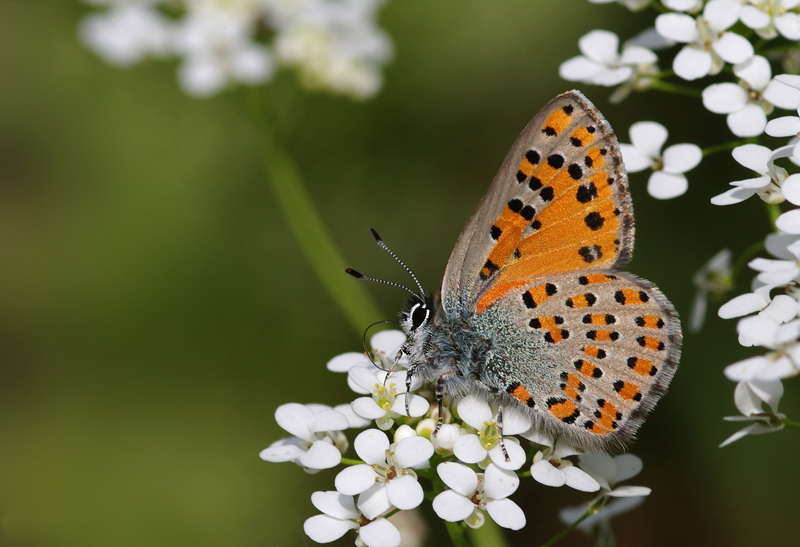 Turkish vernal copperTomares nogelii aurantiacaSmallDark blackish-brown wingsOrange patches
Attribute: Zeynel Cebeci (Wikipedia Creative Commons)
78
BUTTERFLIES OF LEBANON, Husein Zorkot © 2019
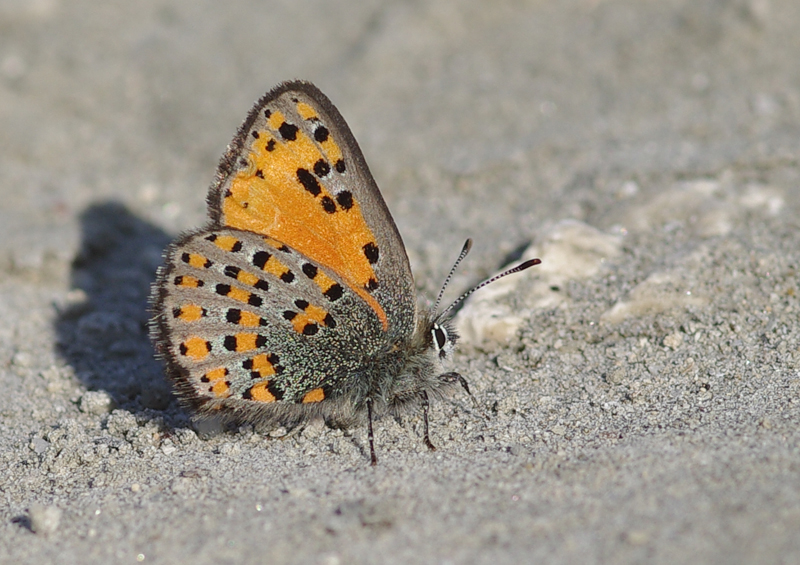 Syrian vernal copper Tomares nesimachus nesimachusSmallLooks like the Turkish vernal copper but with more orange on its wings
Attribute: Zeynel Cebeci (Wikipedia Creative Commons)
79
BUTTERFLIES OF LEBANON, Husein Zorkot © 2019
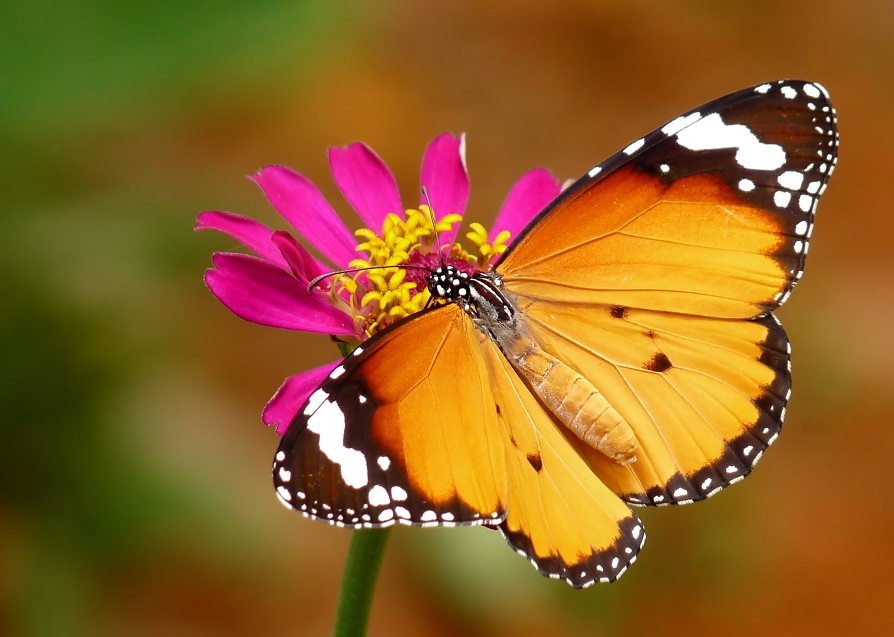 Plain tigerDanaus chrysippus chrysippusLargeConspicuousOrange, black, and white wingsWhite and black dots
Attribute: Jeevan Jose (Wikipedia Creative Commons)
80
BUTTERFLIES OF LEBANON, Husein Zorkot © 2019
Attribute: Uajith (Wikipedia Creative Commons)
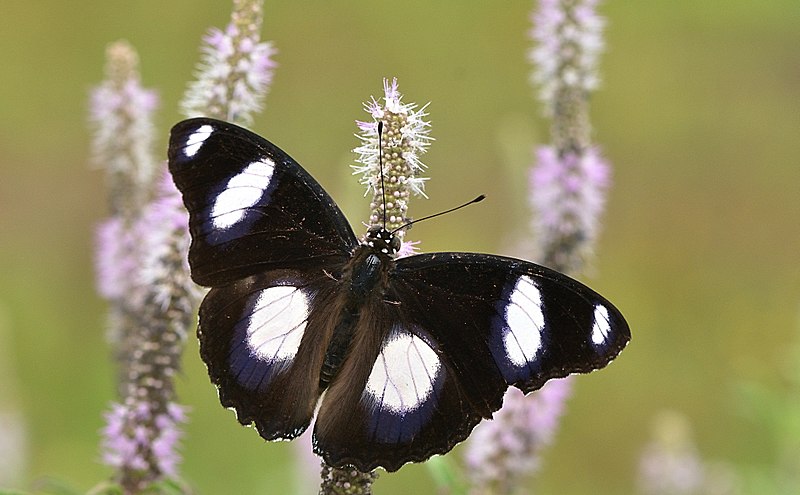 False plain tigerHypolimnas misippus misippusLargeFemales larger and look like the plain tigerMales are brownish-black and white
Attribute: Ajith U (Wikipedia Creative Commons)
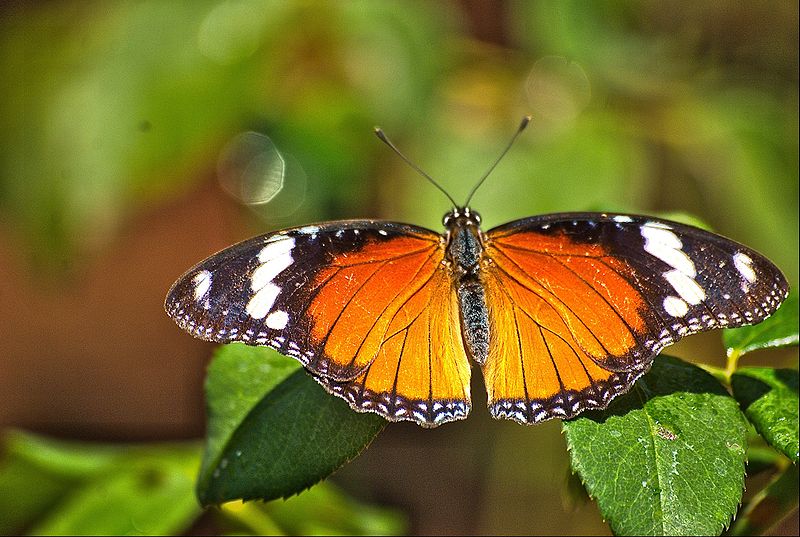 81
BUTTERFLIES OF LEBANON, Husein Zorkot © 2019
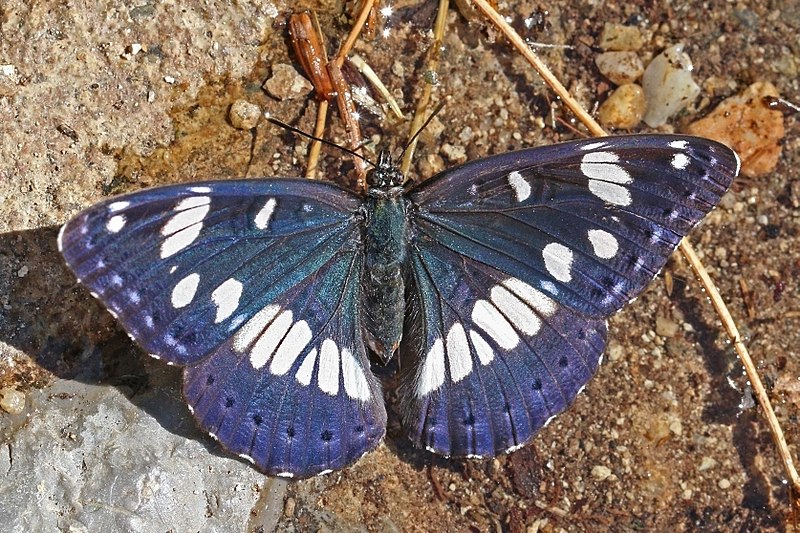 Southern white admiral Limenitis reductaLargeBrownish-black and white with a metallic blue sheenOrange-red on the undersides
Attribute: Sharp Photography (Wikipedia Creative Commons)
82
BUTTERFLIES OF LEBANON, Husein Zorkot © 2019
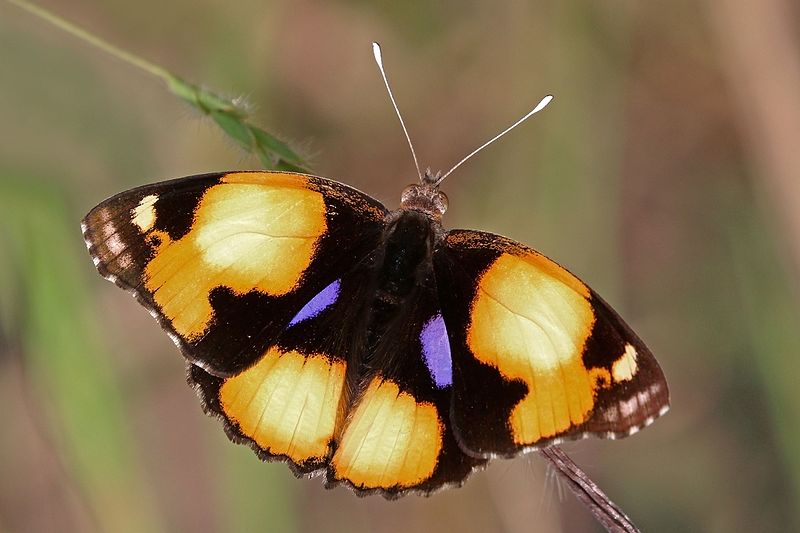 Yellow pansyJunonia hierta cebreneMedium-sized to largeBright yellow, brownish-black, and blue wings
Attribute: Sharp Photography (Wikipedia Creative Commons)
83
BUTTERFLIES OF LEBANON, Husein Zorkot © 2019
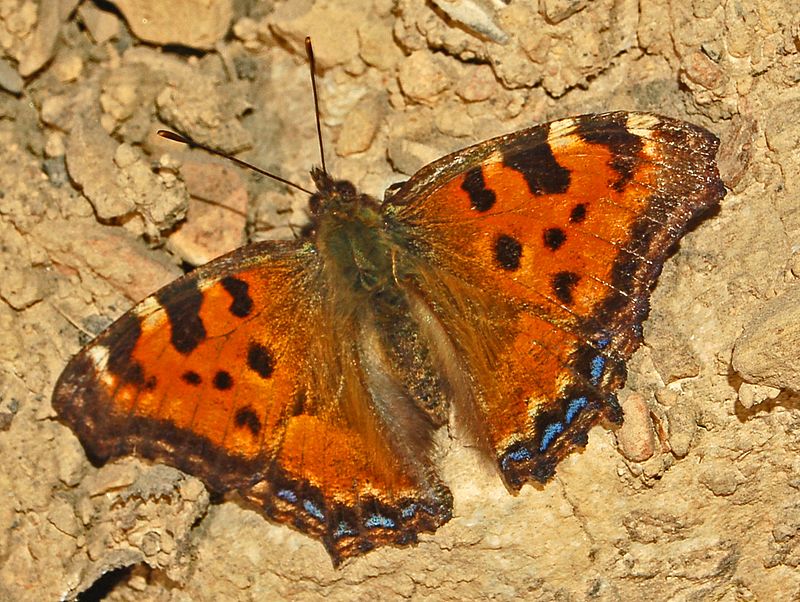 Large tortoiseshellNymphalis polychloros polychlorosLargeDark orange with darker borders Many black, yellow, and blue crescent-shaped markings
Attribute: Hectonichus (Wikipedia Creative Commons)
84
BUTTERFLIES OF LEBANON, Husein Zorkot © 2019
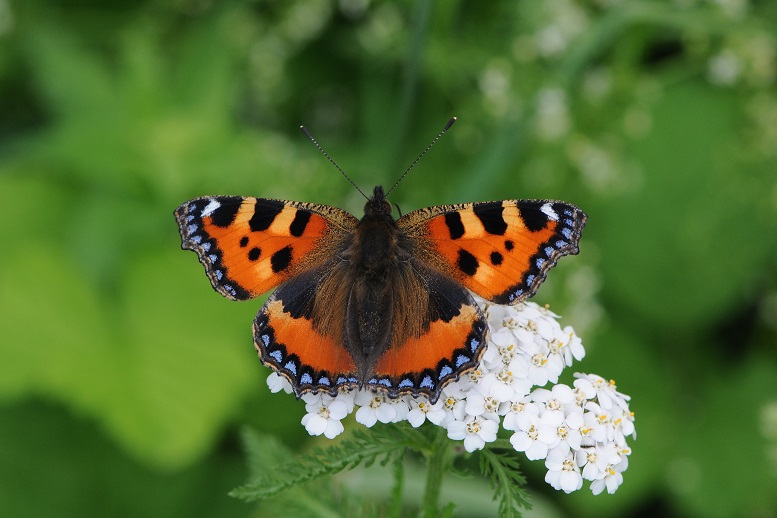 Small tortoiseshellAglais urticae turcicaMedium-sized to largeLooks like the large tortoiseshellbut more reddish-orange Black markings on hindwings
Attribute: Bohringer Friedrich (Wikipedia Creative Commons)
85
BUTTERFLIES OF LEBANON, Husein Zorkot © 2019
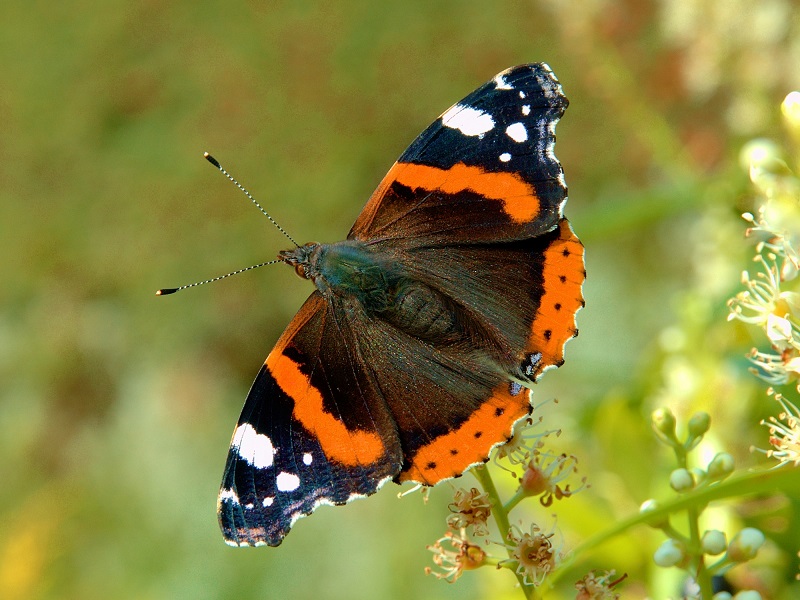 Red admiralVanessa atalanta atalantaLargeUnmistakable black, red, and whiteFlight is high and purposeful
Attribute: Luc Viatour (Wikipedia Creative Commons)
86
BUTTERFLIES OF LEBANON, Husein Zorkot © 2019
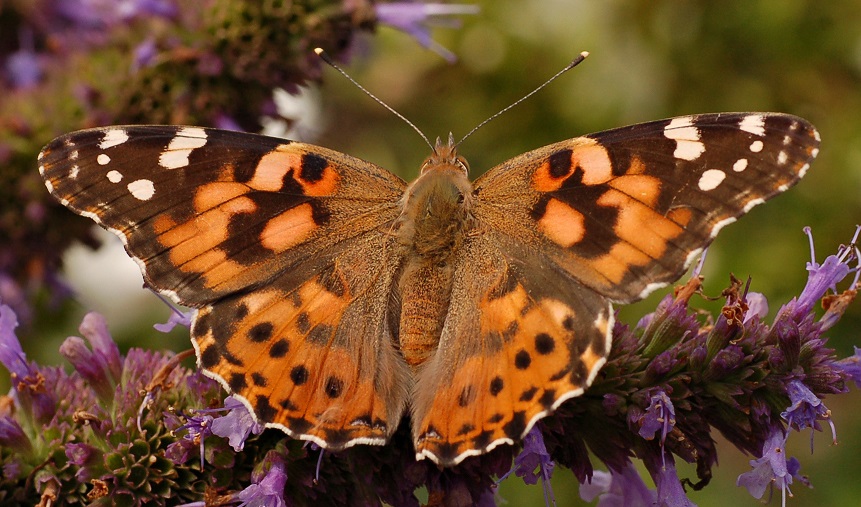 Painted ladyVanessa cardui carduiLargeReddish-orange, pink, blackish-brown, and whiteFlight is strong and often seenperching on the ground
87
BUTTERFLIES OF LEBANON, Husein Zorkot © 2019
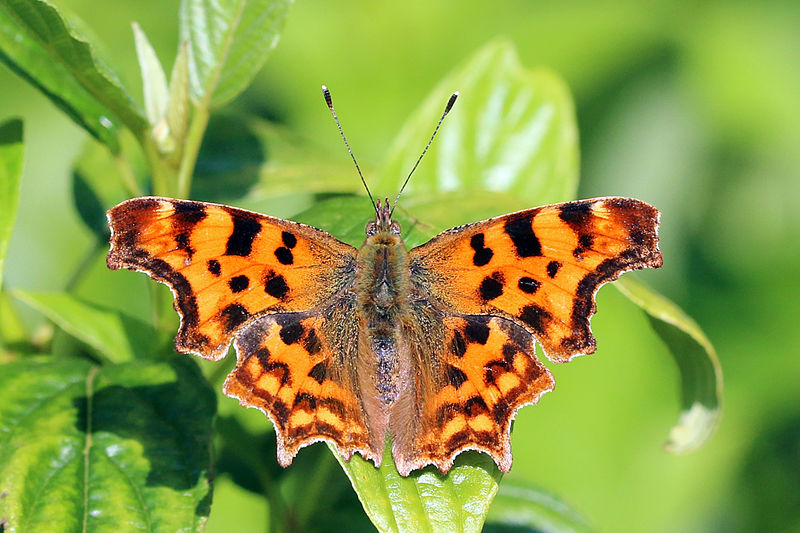 CommaPolygonia c-album c-albumMedium-sized to largeLooks like the large tortoiseshell in colourDeeply dentated and notched wings
Attribute: Sharp Photography (Wikipedia Creative Commons)
88
BUTTERFLIES OF LEBANON, Husein Zorkot © 2019
Attribute: Jorg Hempel (Wikipedia Creative Commons)
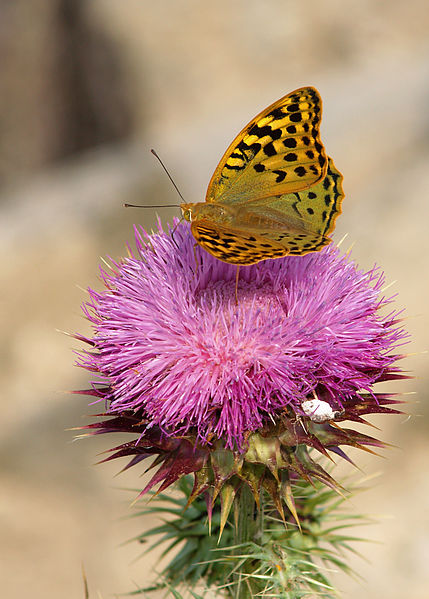 CardinalArgynnis pandora pandoraLargeGreenish-orange colour Females larger and brighterForewings slightly concave Dark green undersides
89
BUTTERFLIES OF LEBANON, Husein Zorkot © 2019
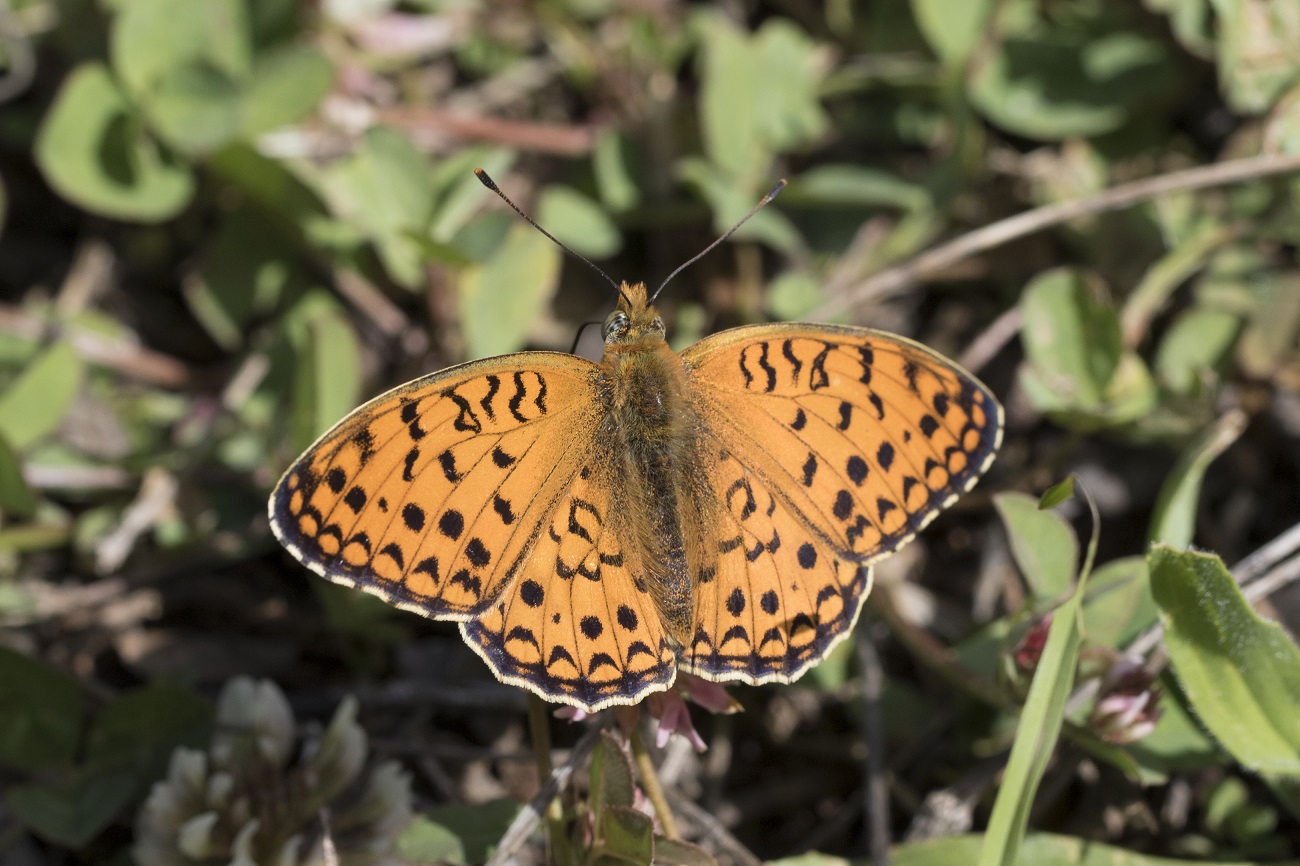 Niobe fritillaryArgynnis niobeMedium-sized to largeMales bright brown-orange Females are larger and duller with darker markingsGreenish undersides like the cardinal
Attribute: Zeynel Cebeci (Wikipedia Creative Commons)
90
BUTTERFLIES OF LEBANON, Husein Zorkot © 2019
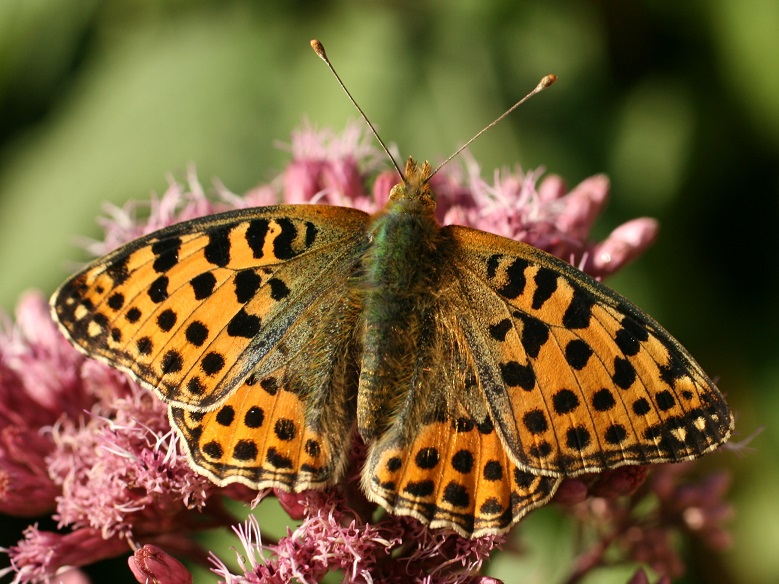 Queen of Spain fritillaryIssoria lathonia lathoniaMedium-sizedMales and females a bright orange-violetMany brownish-black markingsPearly spots on the undersides
Attribute: Folkets Korall (Wikipedia Creative Commons)
91
BUTTERFLIES OF LEBANON, Husein Zorkot © 2019
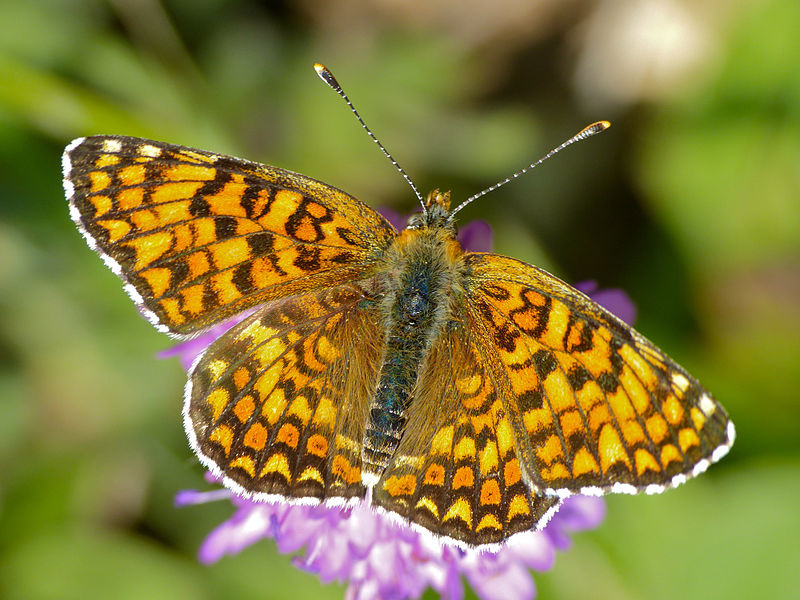 Knapweed fritillaryMelitaea phoebeMedium-sizedBright orange-red colourMany black markings
Attribute: Bernard Dupont (Wikipedia Creative Commons)
92
BUTTERFLIES OF LEBANON, Husein Zorkot © 2019
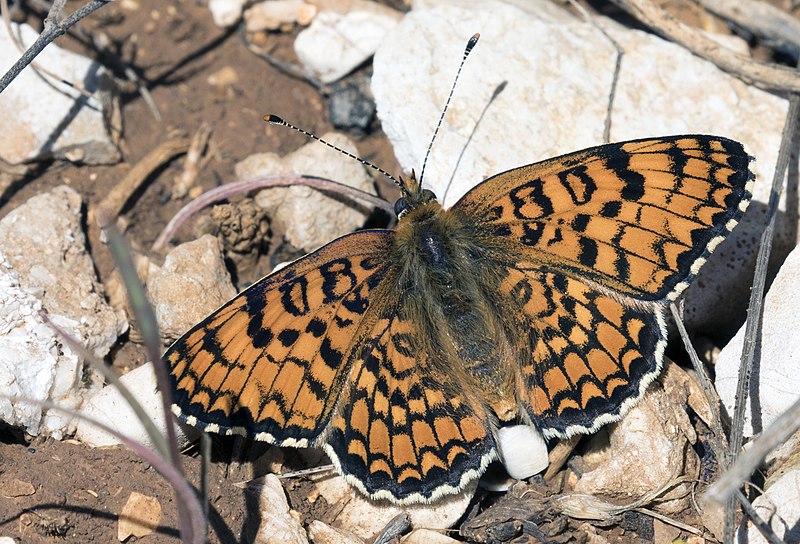 Punic fritillaryMelitaea punica telonaSmallLooks like the knapweed fritillary but smaller and of a lighter yellowish colour
Attribute: Zeynel Cebeci (Wikipedia Creative Commons)
93
BUTTERFLIES OF LEBANON, Husein Zorkot © 2019
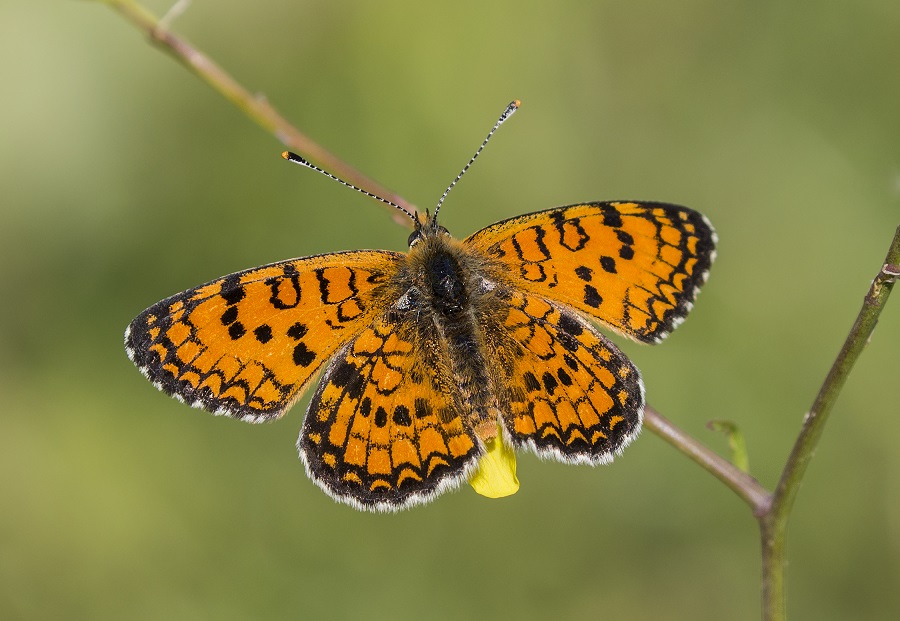 Lederer's fritillaryMelitaea collina collinaSmall to medium-sizedLooks like the knapweed fritillarybut smaller
Attribute: Zeynel Cebeci (Wikipedia Creative Commons)
94
BUTTERFLIES OF LEBANON, Husein Zorkot © 2019
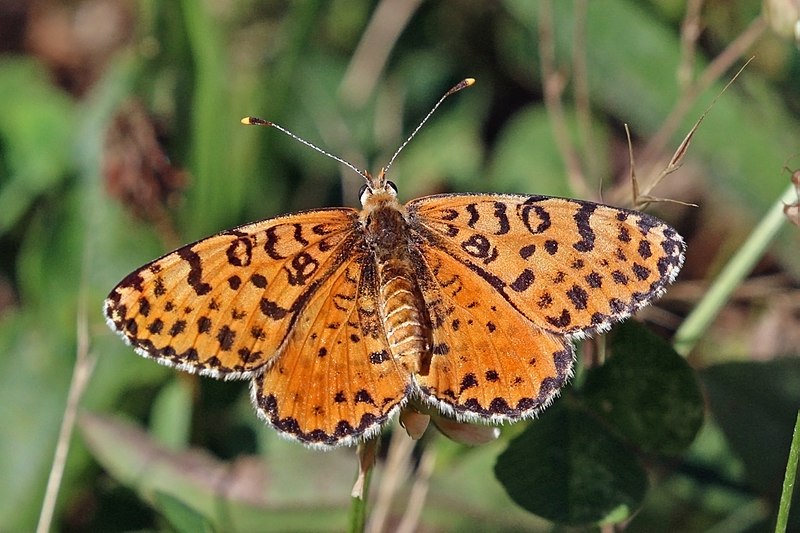 Toadflax fritillaryMelitaea didymaMedium-sizedBright reddish-orange colour Many black markings Females larger and duller
Attribute: Sharp Photography (Wikipedia Creative Commons)
95
BUTTERFLIES OF LEBANON, Husein Zorkot © 2019
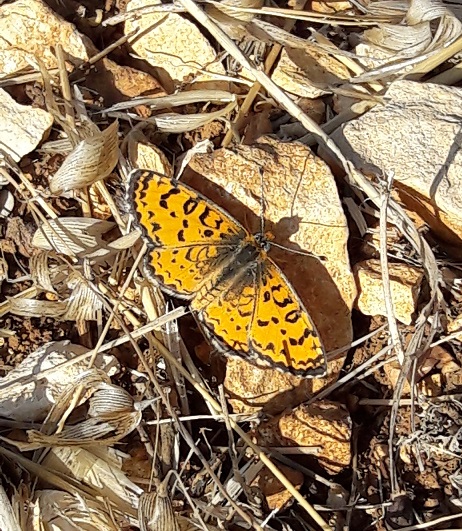 Desert fritillaryMelitaea deserticola deserticolaSmall to medium-sizedLooks like the toadflax fritillary but with different black markings on the undersides
Attribute: Husein Zorkot
96
BUTTERFLIES OF LEBANON, Husein Zorkot © 2019
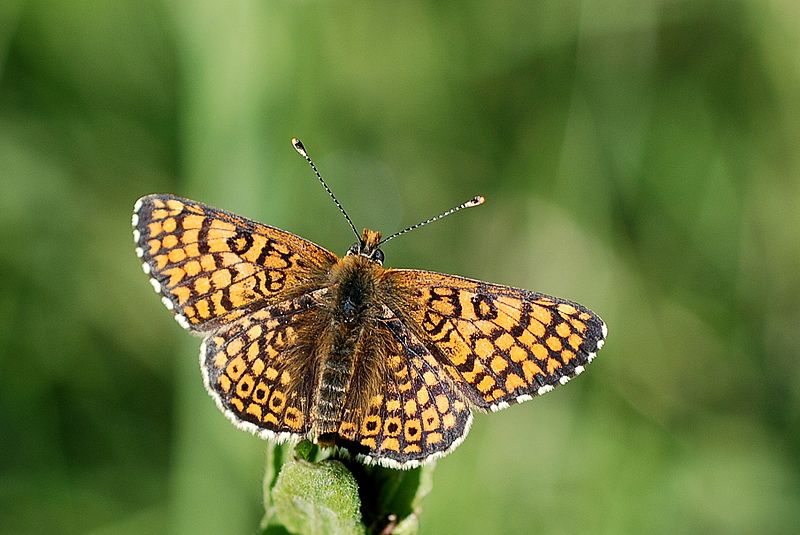 Glanville fritillaryMelitaea cinxia clarissaMedium-sizedFemales larger and sandy or greyish-brownMales orange-redBlack lines and spots
Attribute: Gilles San Martin (Wikipedia Creative Commons)
97
BUTTERFLIES OF LEBANON, Husein Zorkot © 2019
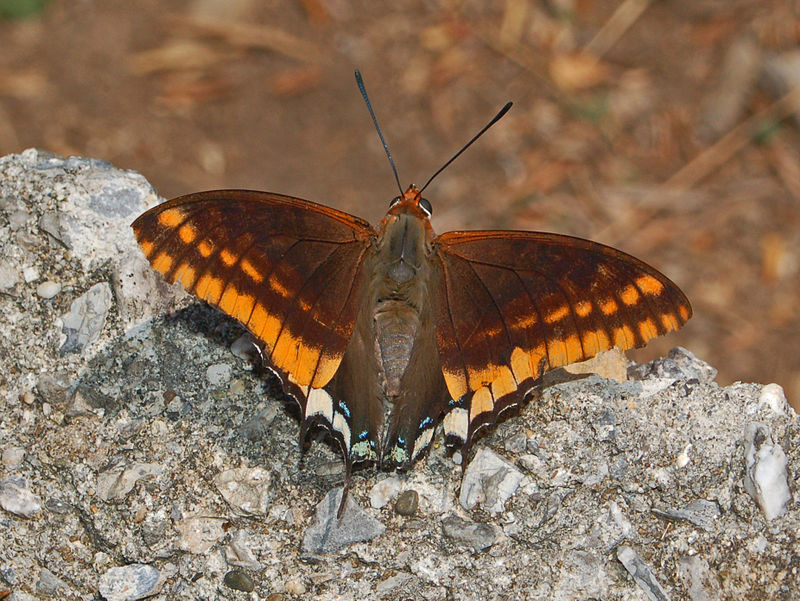 Two-tailed pashaCharaxes jasius jasiusLargeFemales largerDark brown and orange-yellowDentated hindwingsShort tails
Attribute: Hectonichus (Wikipedia Creative Commons)
98
BUTTERFLIES OF LEBANON, Husein Zorkot © 2019
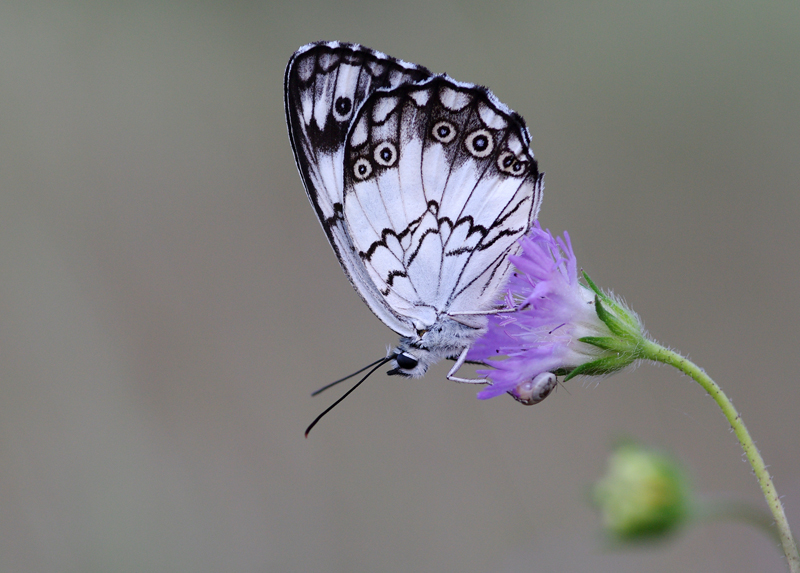 Levantine marbled white Melanargia titeaLargeWhite and black wingsWide black borders with white dots
Attribute: Zeynel Cebeci (Wikipedia Creative Commons)
99
BUTTERFLIES OF LEBANON, Husein Zorkot © 2019
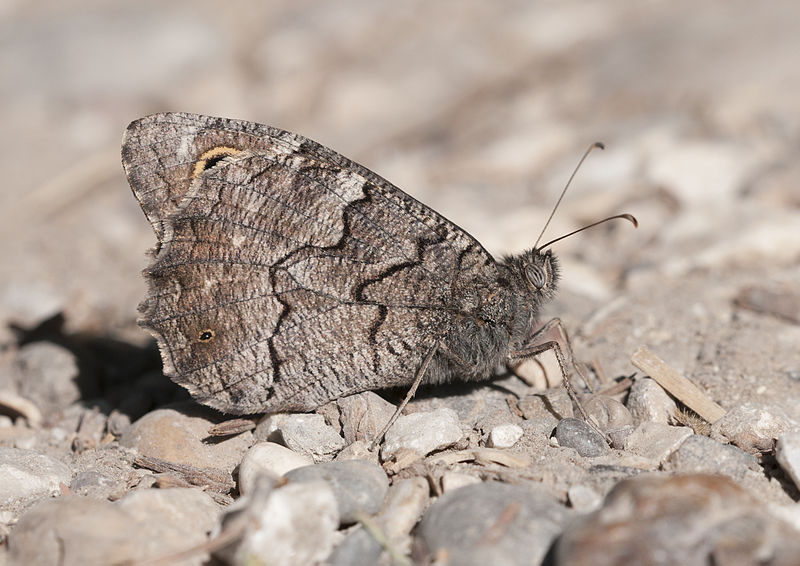 Freyer's graylingHipparchia fatua sichaeaSmallDark brown colourEyespotsFemales are lighter
Attribute: Zeynel Cebeci (Wikipedia Creative Commons)
100
BUTTERFLIES OF LEBANON, Husein Zorkot © 2019
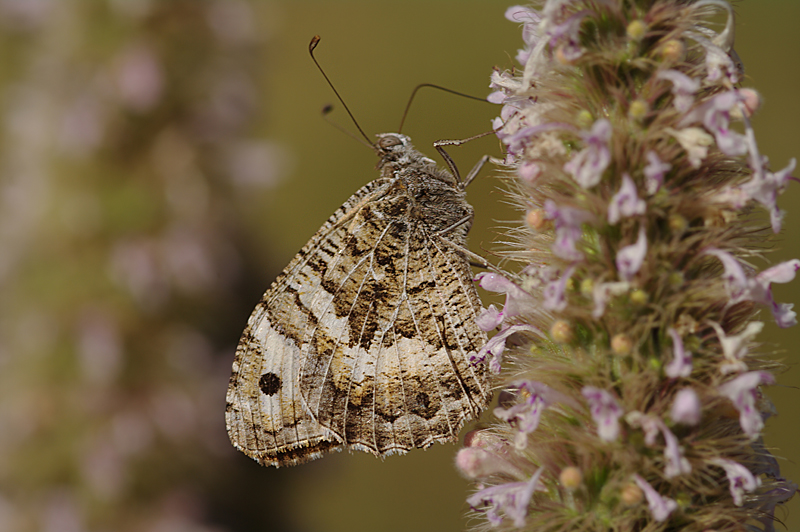 Great steppe graylingChazara persephone transiensMedium-sized to largeContrasting dark brown and white wing patternsBlack spots
Attribute: Zeynel Cebeci (Wikipedia Creative Commons)
101
BUTTERFLIES OF LEBANON, Husein Zorkot © 2019
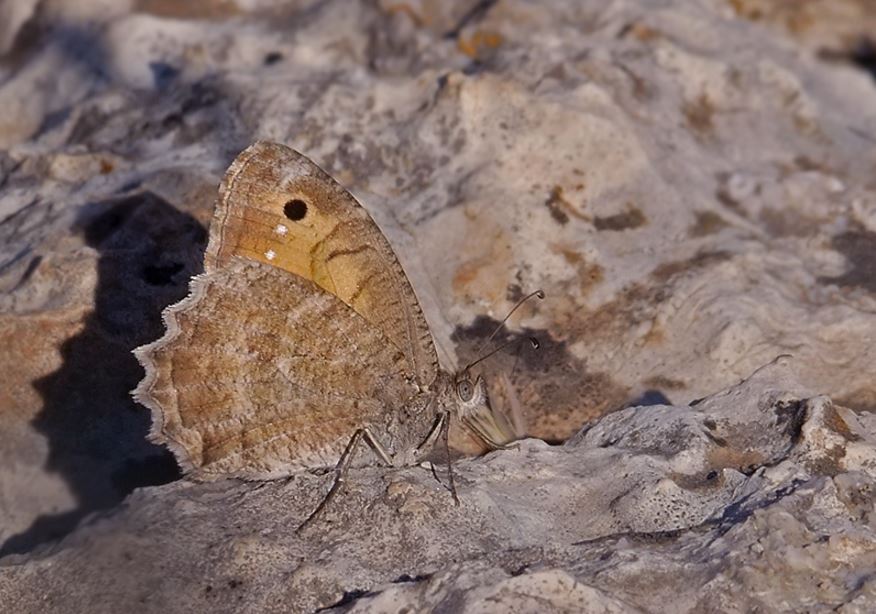 Klug's tawny rock brown Pseudochazara pelopea pelopeaLargeDark brown colourOrange-red bands
Attribute: Zeynel Cebeci (Wikipedia Creative Commons)
102
BUTTERFLIES OF LEBANON, Husein Zorkot © 2019
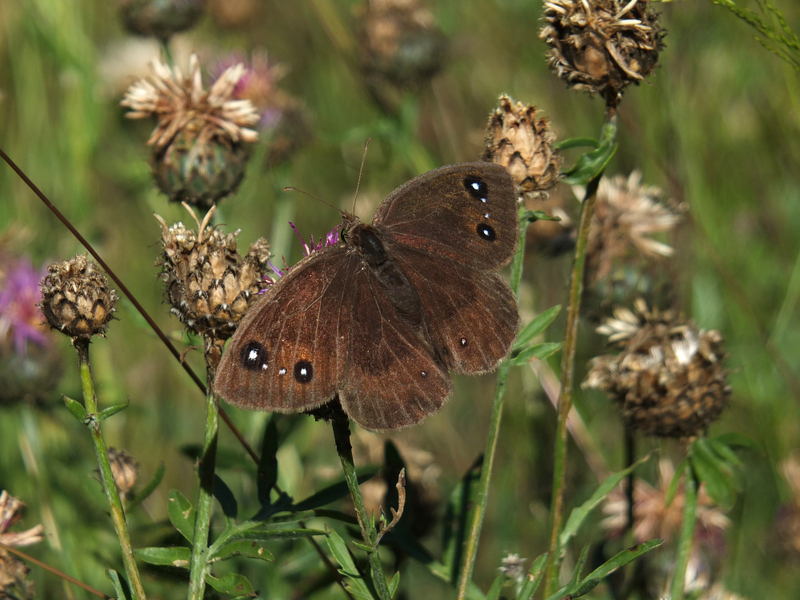 Great sooty satyrSatyrus ferula makmalLargeMales dark blackish-brown Females lighter with orange-red bandsDistinct eyespots
Attribute: Wilma van Holten(Wikipedia Creative Commons)
103
BUTTERFLIES OF LEBANON, Husein Zorkot © 2019
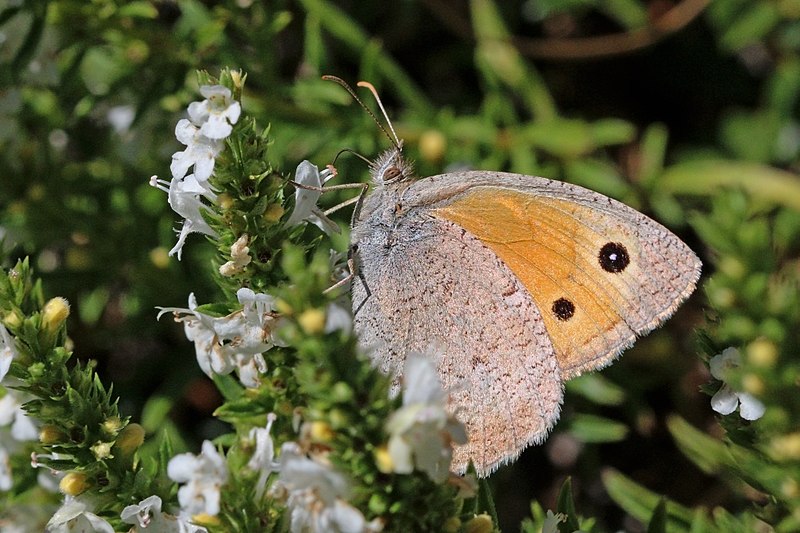 Dusky meadow brown Hyponephele lycaon libanoticaMedium-sized to largeMales dark brownFemales a lighter chestnut colourDistinct eyespots
Attribute: Sharp Photography (Wikipedia Creative Commons)
104
BUTTERFLIES OF LEBANON, Husein Zorkot © 2019
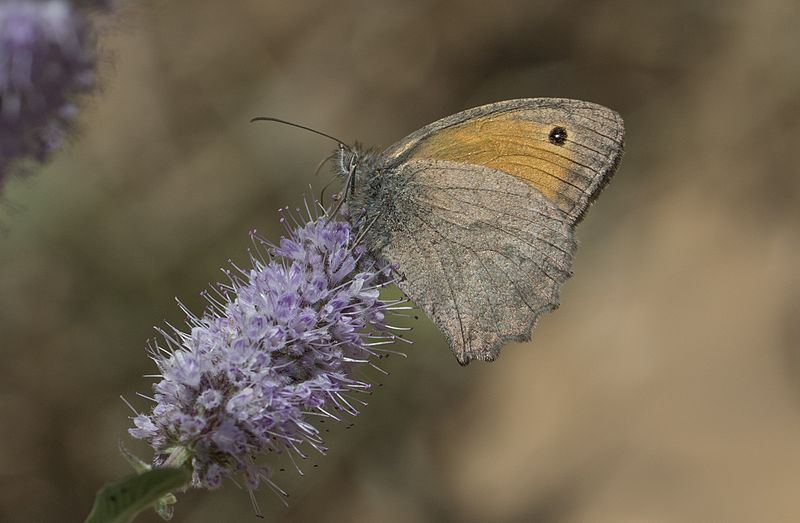 Oriental meadow brown Hyponephele lupinaMedium-sizedLooks like the dusky meadow brown but largerDark golden-brown and orange-red colourFemales paler with more distinct eyespots
Attribute: Zeynel Cebeci (Wikipedia Creative Commons)
105
BUTTERFLIES OF LEBANON, Husein Zorkot © 2019
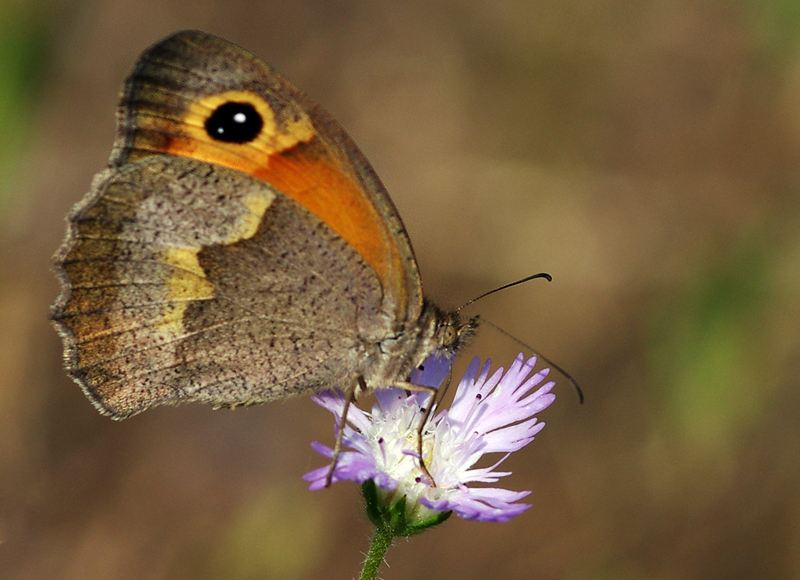 Eastern meadow brown Maniola telmessia telmessiaMedium-sizedMales dark brown with yellowish-orange bands on the forewingsFemales lighter with more orange on wings
Attribute: Zeynel Cebeci (Wikipedia Creative Commons)
106
BUTTERFLIES OF LEBANON, Husein Zorkot © 2019
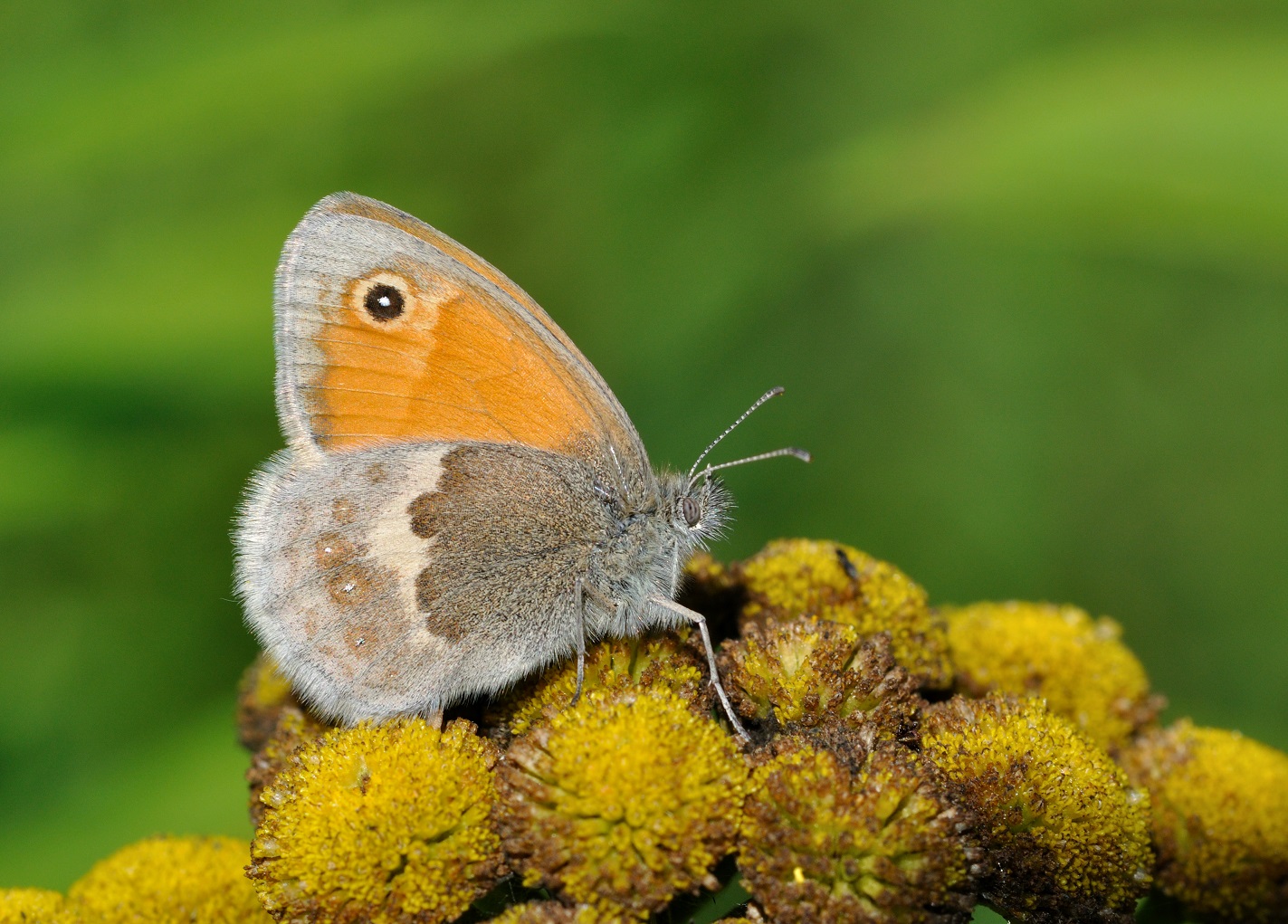 Small heathCoenonympha pamphilus neolyllusSmallSoft yellowish-orangeFemales larger with a pair of eyespots on the front wings
Attribute: Quartl (Wikipedia Creative Commons)
107
BUTTERFLIES OF LEBANON, Husein Zorkot © 2019
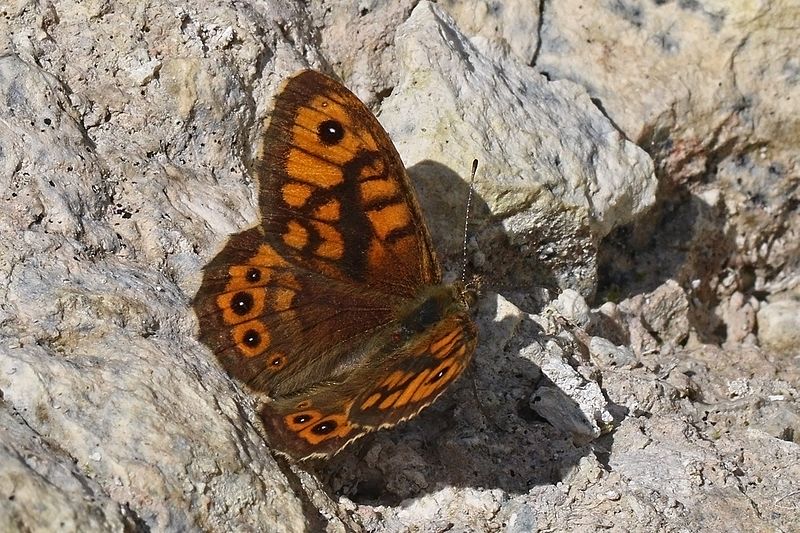 Wall brownLasiommata megeraMedium-sized to largeFemales larger and lighterLight brown colour with paler yellow-orange bandsEyespots
Attribute: Sharp Photography (Wikipedia Creative Commons)
108
BUTTERFLIES OF LEBANON, Husein Zorkot © 2019
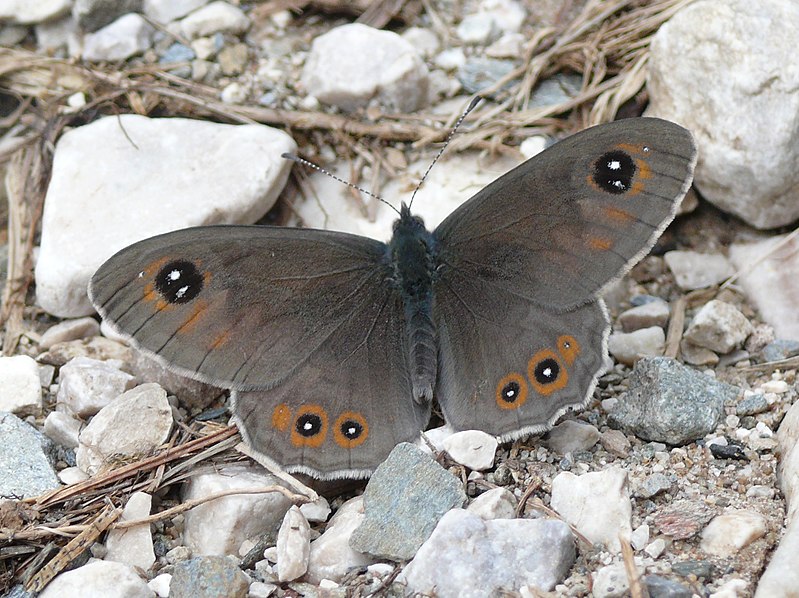 Large wall brownLasiommata maera orientalisLargeDarker than the wall brownDark brown with reddish-orange bands
Attribute: Harald Supfle (Wikipedia Creative Commons)
109
BUTTERFLIES OF LEBANON, Husein Zorkot © 2019
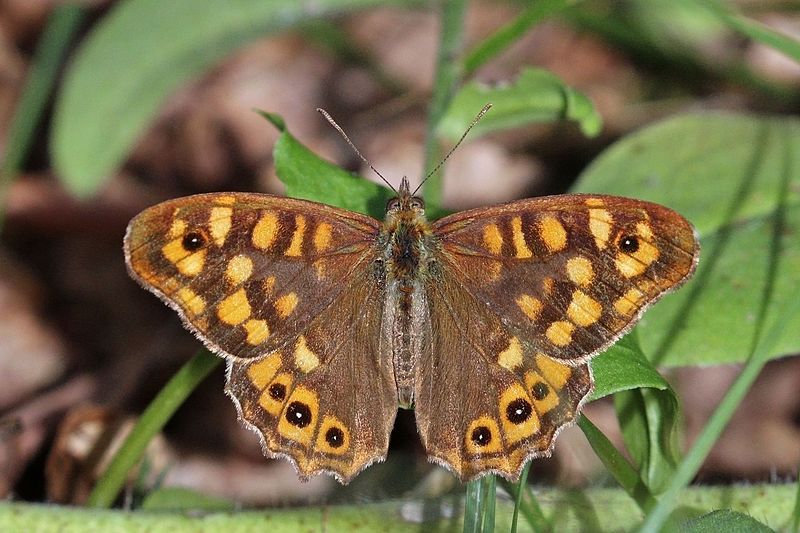 Speckled woodPararge aegeria aegeriaMedium-sized to largeFemales often largerDark brown and golden-orange wingsDistinct eyespots
Attribute: Sharp Photography (Wikipedia Creative Commons)
110
BUTTERFLIES OF LEBANON, Husein Zorkot © 2019
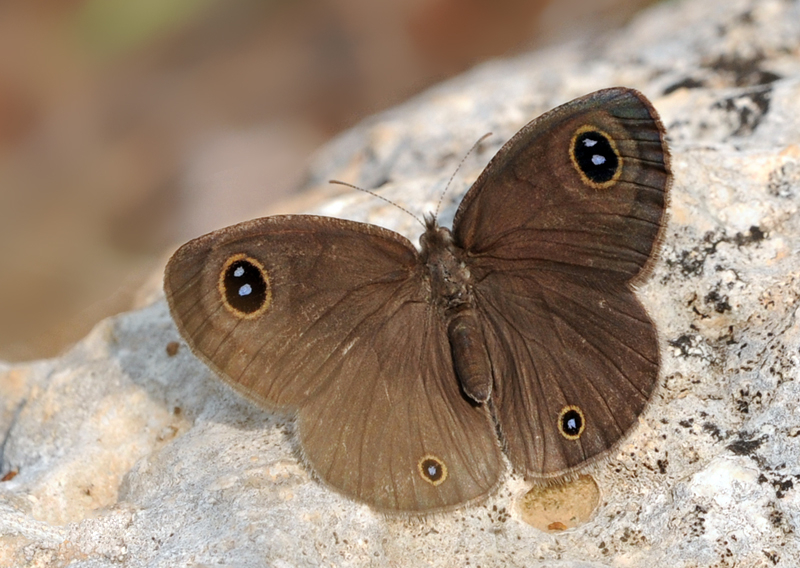 African ringletYpthima asterope asteropeSmallBrownish-grey or slateUnmistakable eyespots, one on each wingFlight slow and "bobbing" close to ground
Attribute: Zeynel Cebeci (Wikipedia Creative Commons)
111
BUTTERFLIES OF LEBANON, Husein Zorkot © 2019
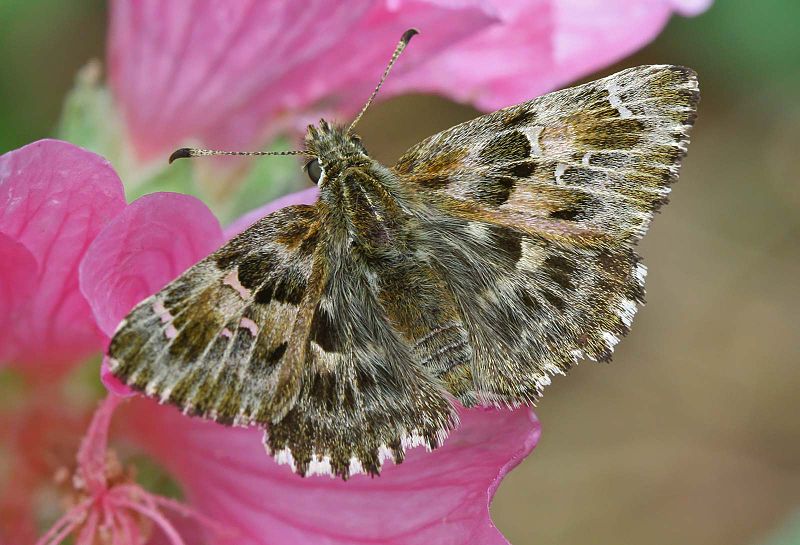 Hollyhock skipperCarcharodus alceae alceaeSmallDark brown and reddish-pink with a purplish to olive-green sheen
Attribute: Entomart (Wikipedia Creative Commons)
112
BUTTERFLIES OF LEBANON, Husein Zorkot © 2019
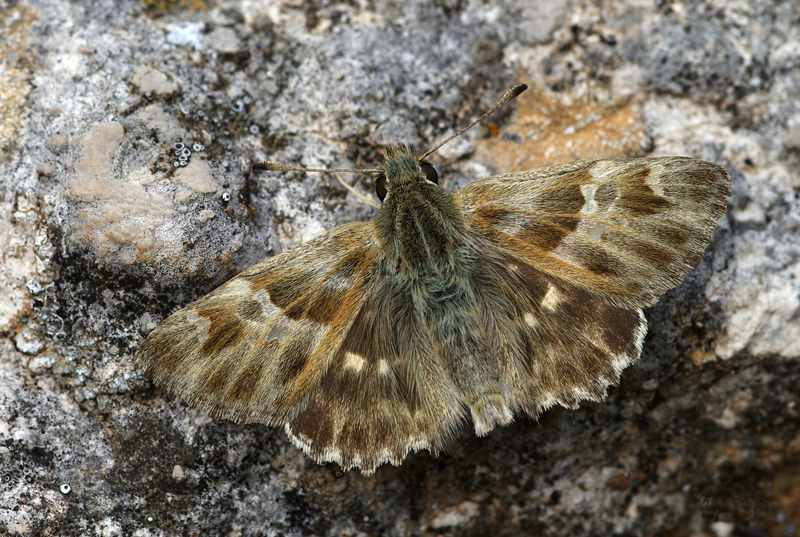 Oriental skipperCarcharodus orientalis maccabaeusSmallDistinctly bluish-grey wings
Attribute: Zeynel Cebeci (Wikipedia Creative Commons)
113
BUTTERFLIES OF LEBANON, Husein Zorkot © 2019
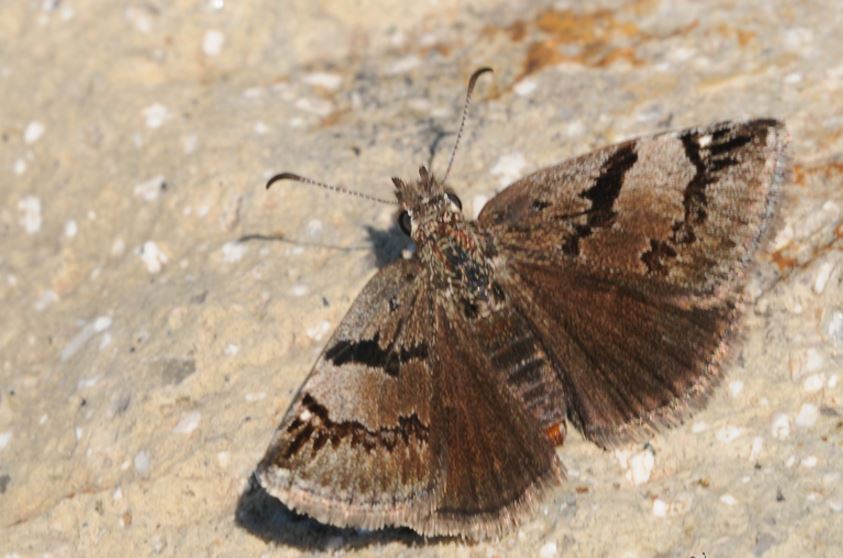 Inky skipperErynnis marloyi marloyiSmallFemales largerDark brownBlack spots and stripes on the forewings
Attribute: Zeynel Cebeci (Wikipedia Creative Commons)
114
BUTTERFLIES OF LEBANON, Husein Zorkot © 2019
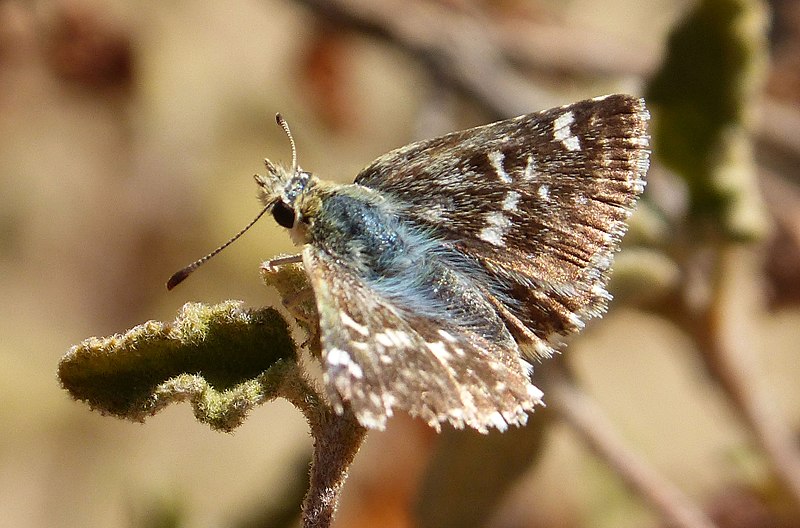 Large grizzled skipper Muschampia protoSmallGreyish-brown to nearly black with creamy markingsFlight is fast
Attribute: gailhampshire (Wikipedia Creative Commons)
115
BUTTERFLIES OF LEBANON, Husein Zorkot © 2019
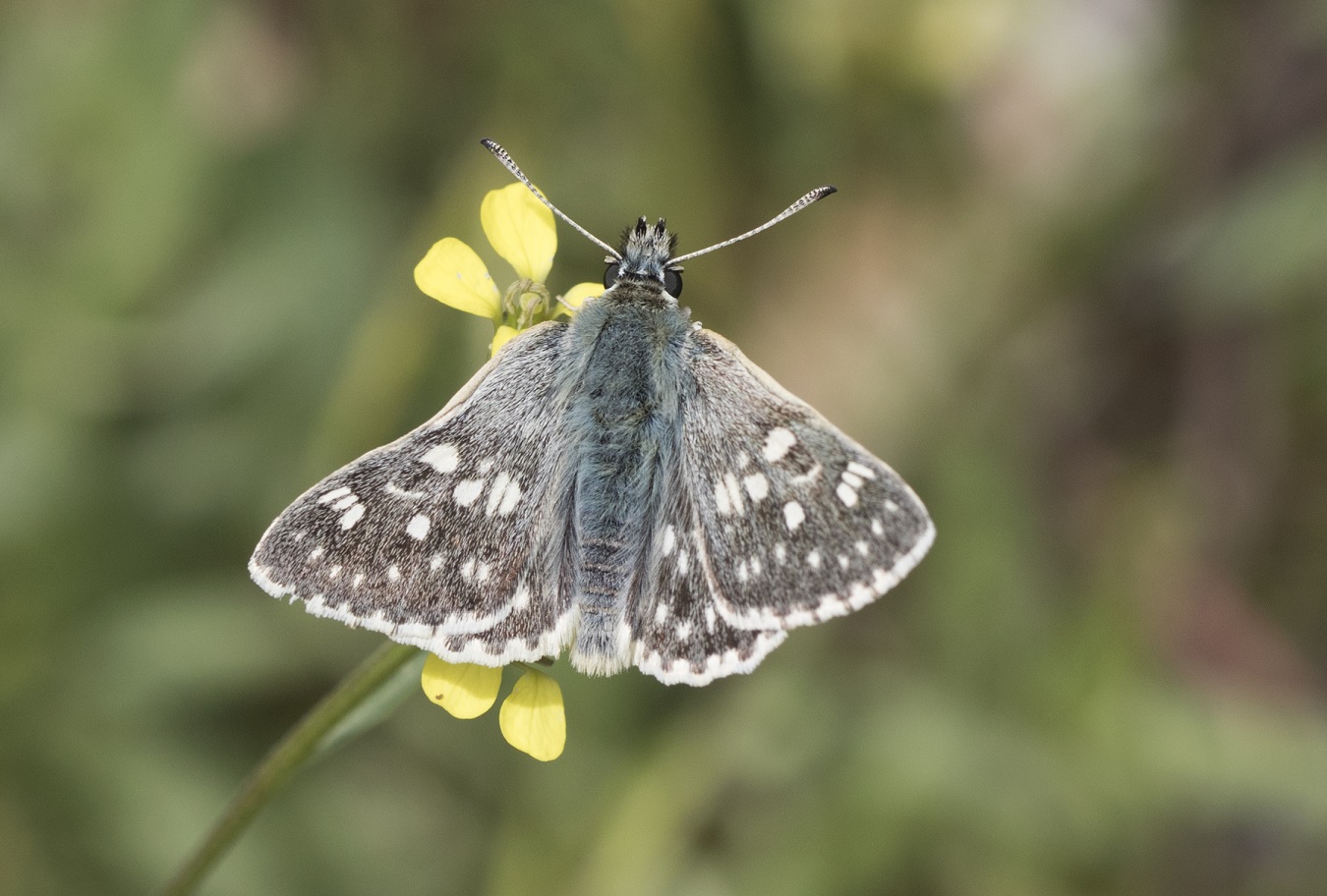 Tessellated skipper Muschampia tessellum cribrelloidesSmallLooks like the large grizzled skipper but largerDarker brown colour without the greenish tingeWhiter markings
Attribute: Zeynel Cebeci (Wikipedia Creative Commons)
116
BUTTERFLIES OF LEBANON, Husein Zorkot © 2019
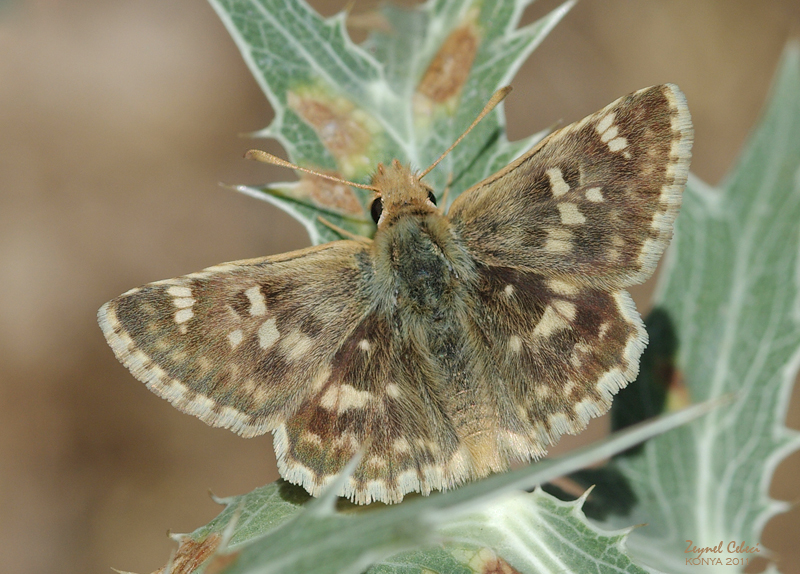 Anatolian skipperMuschampia proteides proteidesSmallLight brown colourCreamy-grey spots
Attribute: Zeynel Cebeci (Wikipedia Creative Commons)
117
BUTTERFLIES OF LEBANON, Husein Zorkot © 2019
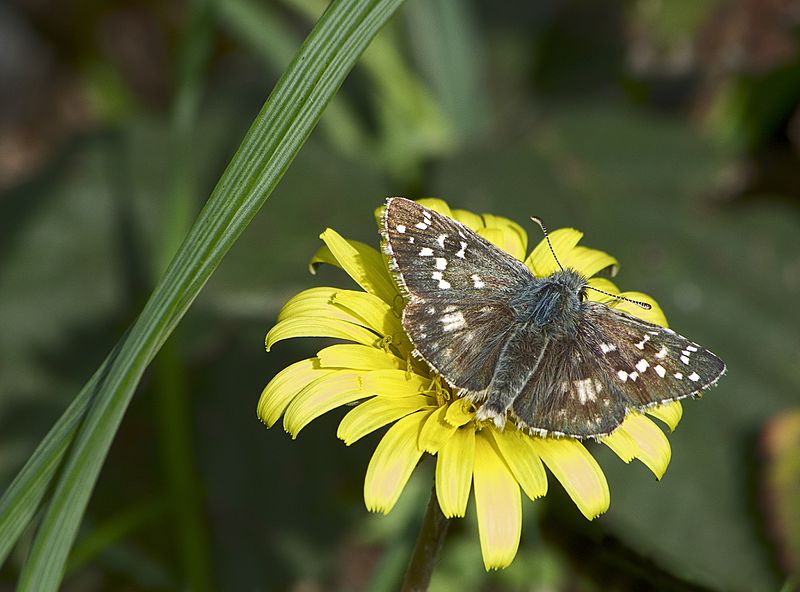 Oberthur's grizzled skipper Pyrgus armoricanus philonidesSmallGolden-brown colour but darker than other speciesReduced forewing white markingsPale reddish-brown undersides
Attribute: Katya (Wikipedia Creative Commons)
118
BUTTERFLIES OF LEBANON, Husein Zorkot © 2019
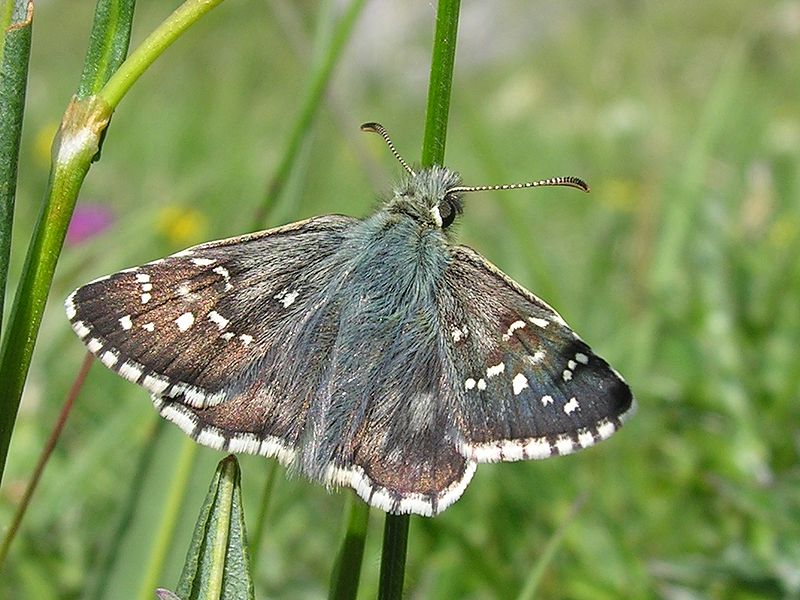 Olive skipperPyrgus serratulae alveoidesSmallLooks like the Oberthur's grizzled skipperbut larger and of a darker brown colourTiny white markingsReddish-brown and olive-green undersides
Attribute: Martin Bjerg (Wikipedia Creative Commons)
119
BUTTERFLIES OF LEBANON, Husein Zorkot © 2019
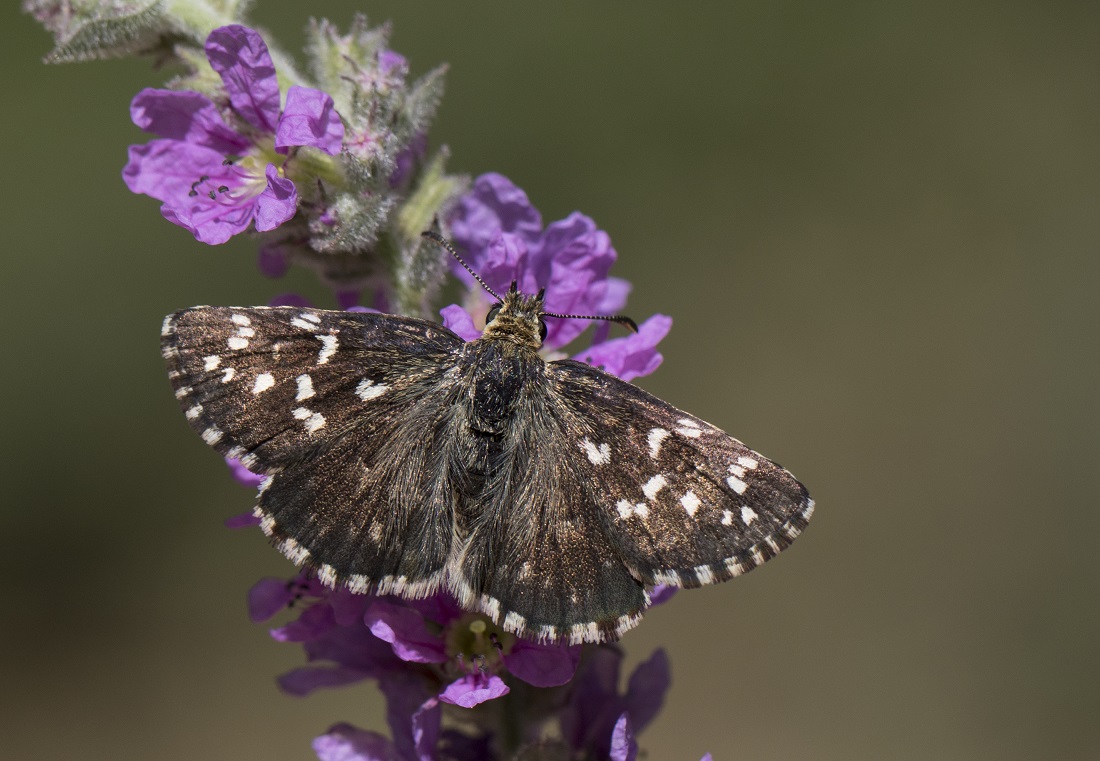 Levantine grizzled skipper Pyrgus melotis melotisSmallLarger and lighter than other skippersLarge creamy-white spots on the undersides
Attribute: Zeynel Cebeci (Wikipedia Creative Commons)
120
BUTTERFLIES OF LEBANON, Husein Zorkot © 2019
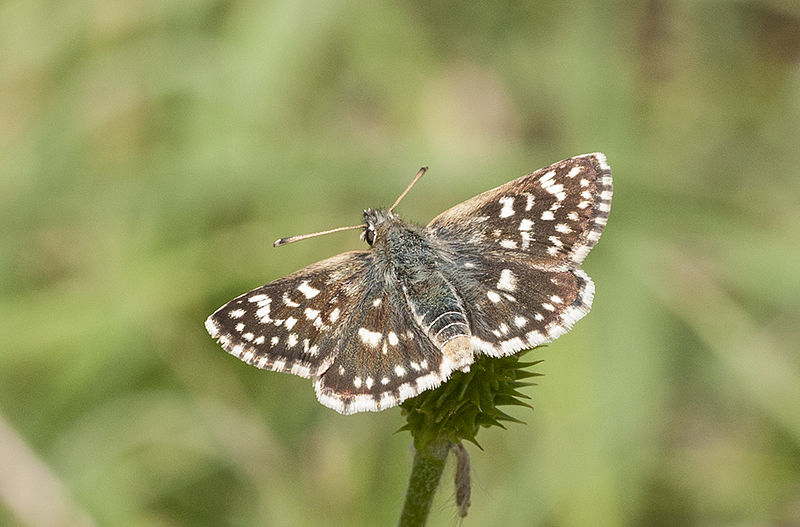 Orbiferous skipperSpialia orbifer hilarisSmallDark brown colourProminent white markings
Attribute: Zeynel Cebeci (Wikipedia Creative Commons)
121
BUTTERFLIES OF LEBANON, Husein Zorkot © 2019
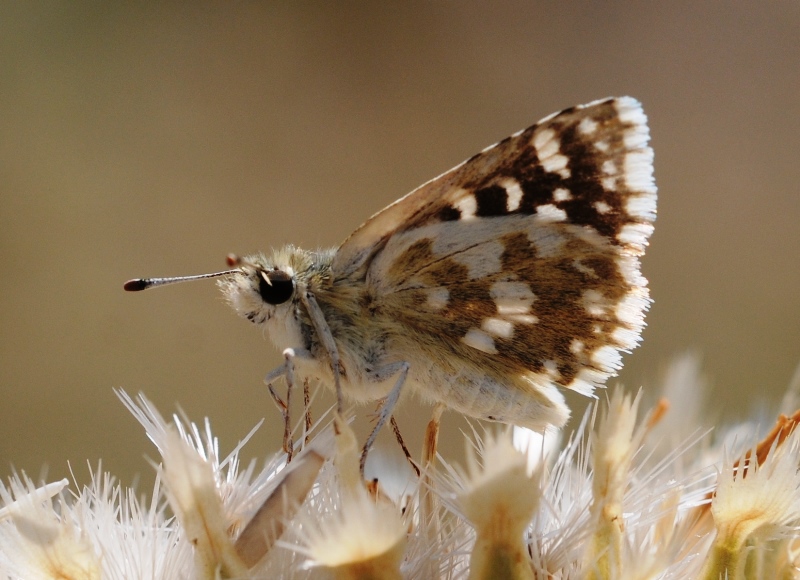 Kiki's skipperSpialia phlomidisSmallDark brown in colouration Looks like the orbiferous skipperbut has smaller white spots and a continuous white band on the hindwing undersides
Attribute: Zeynel Cebeci (Wikipedia Creative Commons)
122
BUTTERFLIES OF LEBANON, Husein Zorkot © 2019
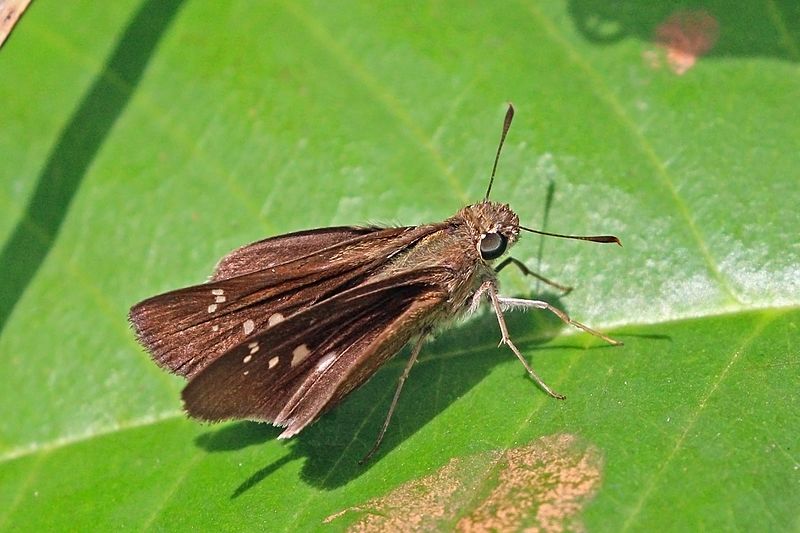 Zeller's skipperBorbo borbonica zelleriSmallLight to dark brown White dots on the forewingsPointed forewingsFlight fast and close to the ground
Attribute: Sharp Photography (Wikipedia Creative Commons)
123
BUTTERFLIES OF LEBANON, Husein Zorkot © 2019
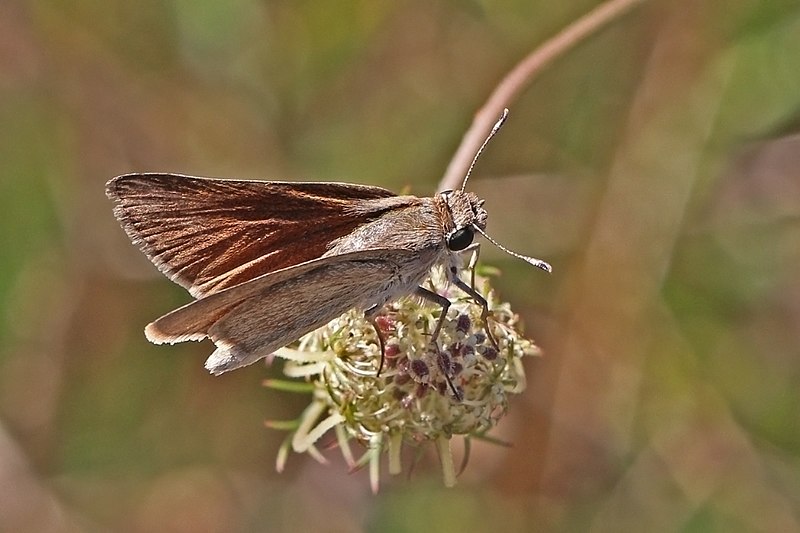 Pigmy skipperGegenes pumilio pumilioSmallPointed forewingsMales are a darker brown Females have a number of white spotsFlight is fast, powerful, and close to the ground
Attribute: Sharp Photography (Wikipedia Creative Commons)
124
BUTTERFLIES OF LEBANON, Husein Zorkot © 2019
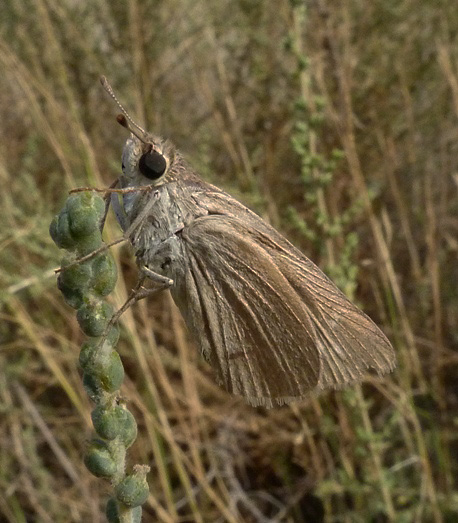 Peaty skipperGegenes nostrodamus nostrodamusSmallLooks like the pigmy skipper but larger and lighterDark brown colourFemales lighter with white spotsFlight quick and close to the ground
125
BUTTERFLIES OF LEBANON, Husein Zorkot © 2019
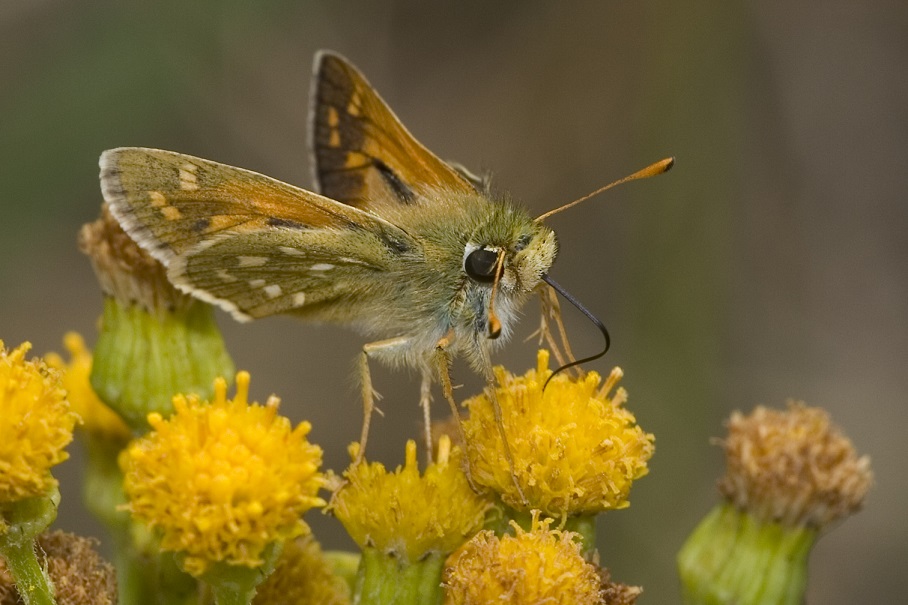 Silver-spotted skipperHesperia comma pallidaSmallLight orange-brown with manyblue, yellow, and white markings, especially on the undersidesPointed forewingsHindwings are slightly concave
Attribute: Svdmolen (Wikipedia Creative Commons)
126
BUTTERFLIES OF LEBANON, Husein Zorkot © 2019
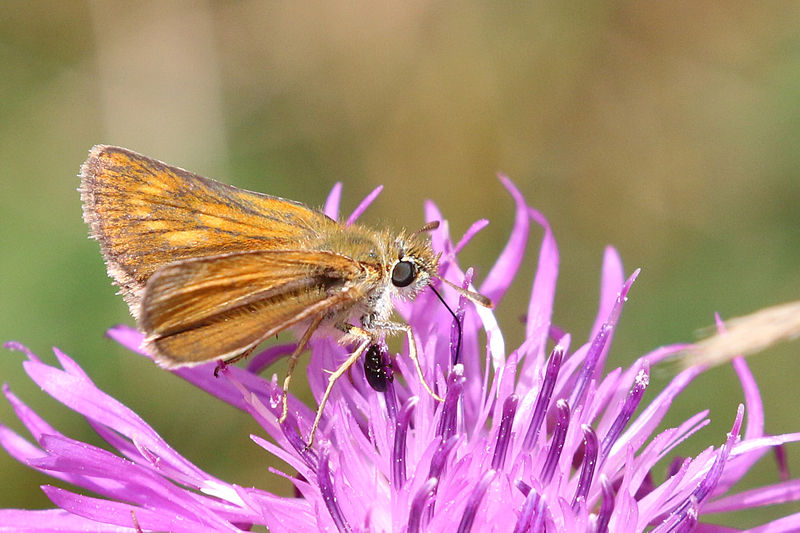 Lulworth skipperThymelicus acteon phoenixSmallFemales larger with golden "sunray" areas on the forewingsOrange-brown with no markingsFlight is fast, darting, and whirling
Attribute: Sharp Photography (Wikipedia Creative Commons)
127
BUTTERFLIES OF LEBANON, Husein Zorkot © 2019
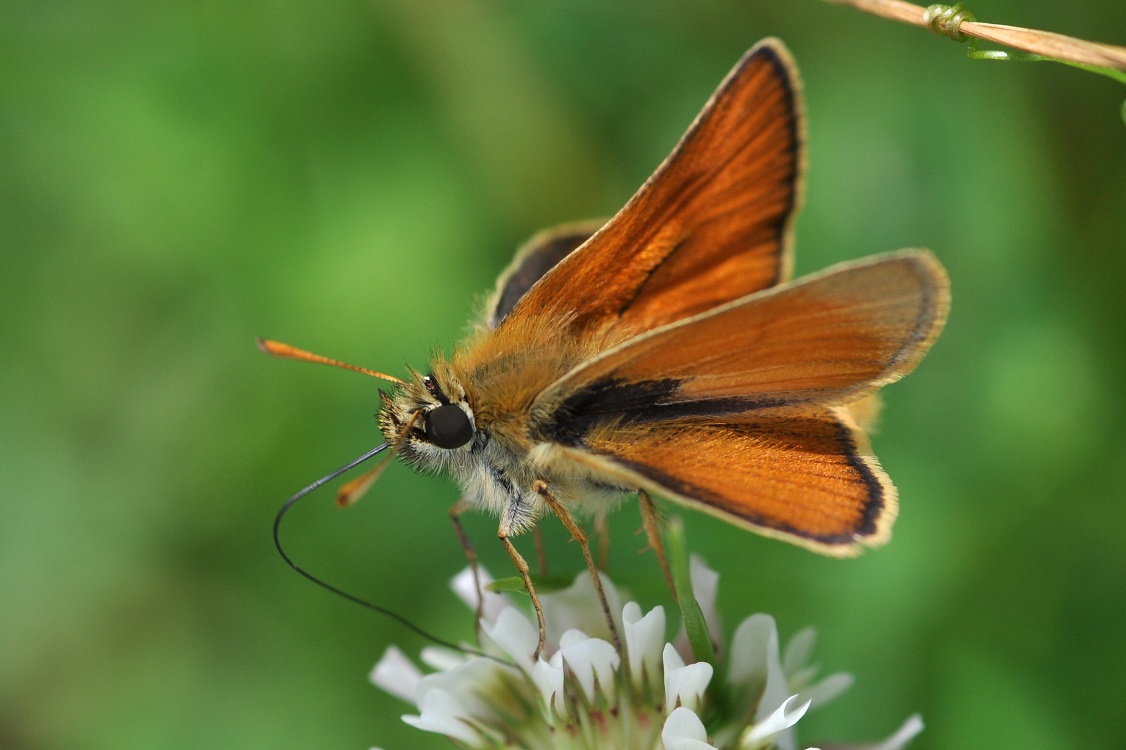 Small skipperThymelicus sylvestris syriacusSmallBright reddish-orange colour Larger than other species with less distinct veins
Attribute: Aiwok (Wikipedia Creative Commons)
128
BUTTERFLIES OF LEBANON, Husein Zorkot © 2019
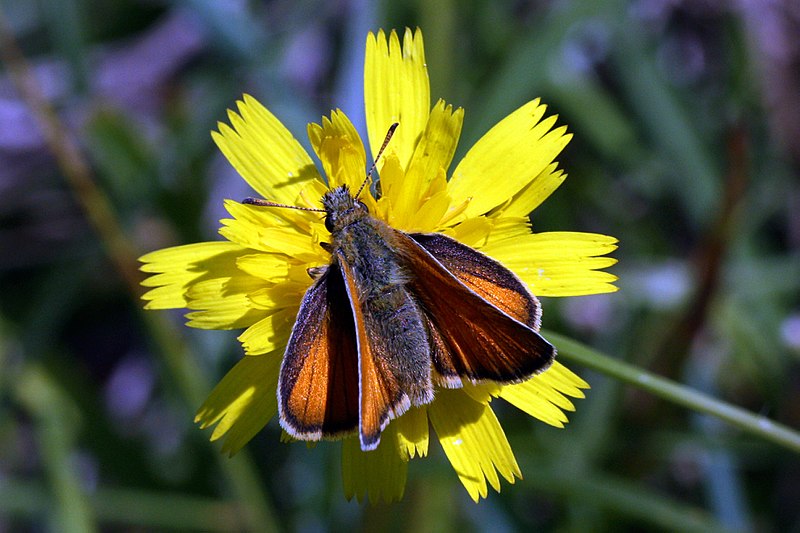 European skipperThymelicus lineola melissusSmallLooks like the small skipper but smallerDistinct black borders and veins Yellowish undersides in males, greyish in females
Attribute: Sharp Photography (Wikipedia Creative Commons)
129
BUTTERFLIES OF LEBANON, Husein Zorkot © 2019
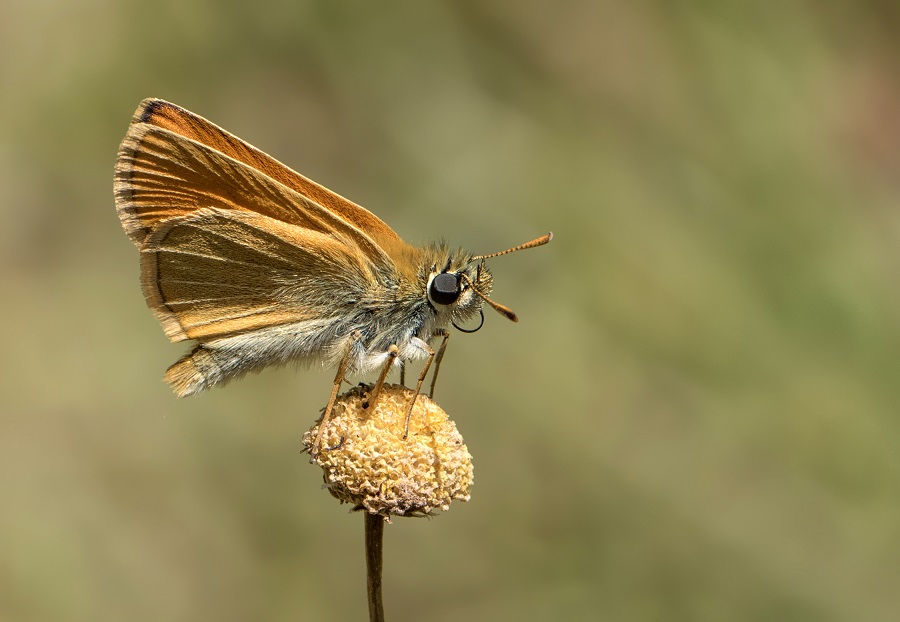 Levantine skipperThymelicus hyrax hyraxSmallLight orange-redDistinct orange patches on the forewingsGreenish hindwing undersides
Attribute: Zeynel Cebeci (Wikipedia Creative Commons)
130
BUTTERFLIES OF LEBANON, Husein Zorkot © 2019
Millet skipperPelopidas thrax thraxSmallLooks like the peaty and pigmy skippers but largerHooked antennaeYellow spots on the forewingsPointed forewingsFlight is fast, active, and close to the ground
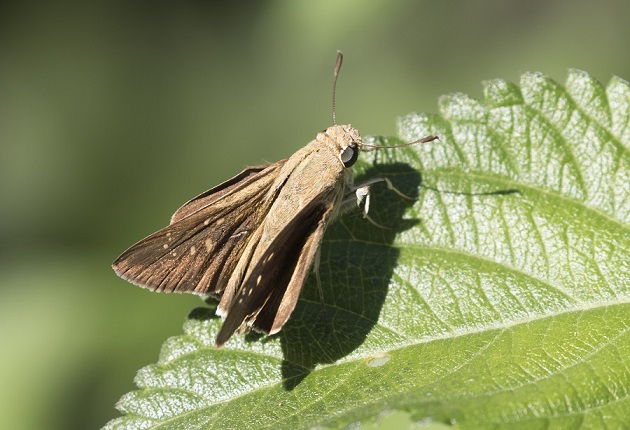 Attribute: Zeynel Cebeci (Wikipedia Creative Commons)
131
BUTTERFLIES OF LEBANON, Husein Zorkot © 2019
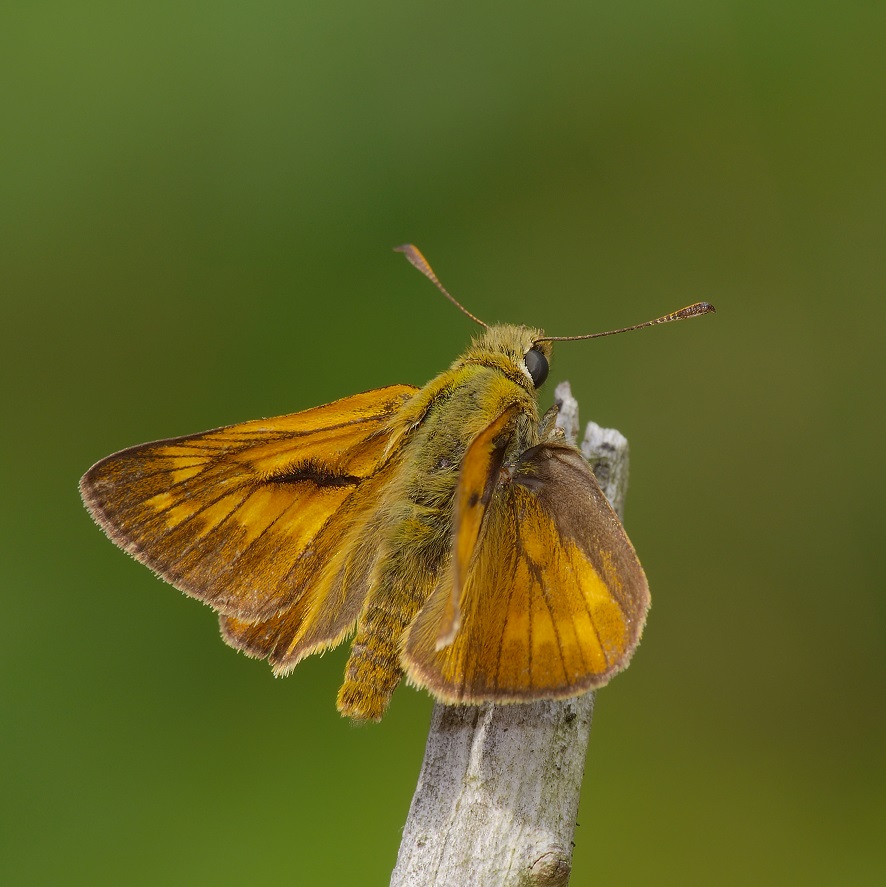 Large skipperOchlodes sylvanus faunusSmall to medium-sizedBrownish orange-red Greenish-yellow undersidesFlight is fast and whirling
Attribute: Andreas Eichler (Wikipedia Creative Commons)
132
BUTTERFLIES OF LEBANON, Husein Zorkot © 2019
Butterfly SizesTiny <25 mmSmall 25-35 mmMedium-sized 35-50 mmLarge >50 mm
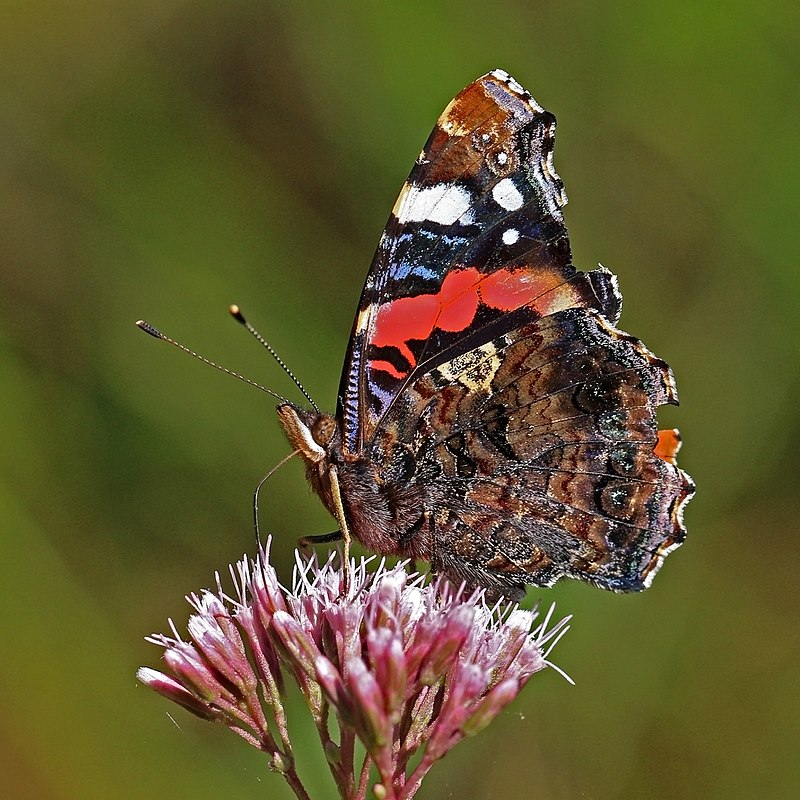 Attribute: Sharp Photography (Wikipedia Creative Commons)
133
BUTTERFLIES OF LEBANON, Husein Zorkot © 2019
THANK YOUQuestions or concerns? Please reach developer: Husein ZorkotLepidopterist, Butterfly Gardener, Conservationist, and BG & P ManagerEmail: huseinspnl@gmail.comMobile: 76 371 382Please visit our website, Butterflies and Moths of Lebanon LEPIDOPTERA LIBANOTICA, at http://butterflies.spnl.org/
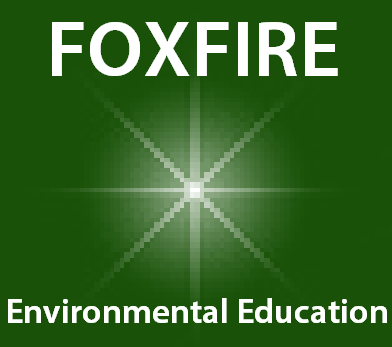 Prepared by Husein Zorkot
FOXFIRE Environmental Education, SPNL
134
BUTTERFLIES OF LEBANON, Husein Zorkot © 2019